Advanced Computer Vision
Chapter 7
STRUCTURE FROM MOTION


Presented by
Prof. Chiou-Shann Fuh & Po-Kai Yang(楊博凱)
vitronectin@ntuh.gov.tw
Structure from Motion
1
[Speaker Notes: https://www.youtube.com/watch?v=O3HW67QzTpU
https://www.youtube.com/watch?v=vzaXw2ztCqU
https://www.youtube.com/watch?v=lOr2NOomssA
https://www.youtube.com/watch?v=vXgAShZ8vv0
https://www.youtube.com/watch?v=YlaWGd1cUms]
Introduction
Chapter 6:
	3D point + 2D point sets  estimate camera pose and internal calibration parameters
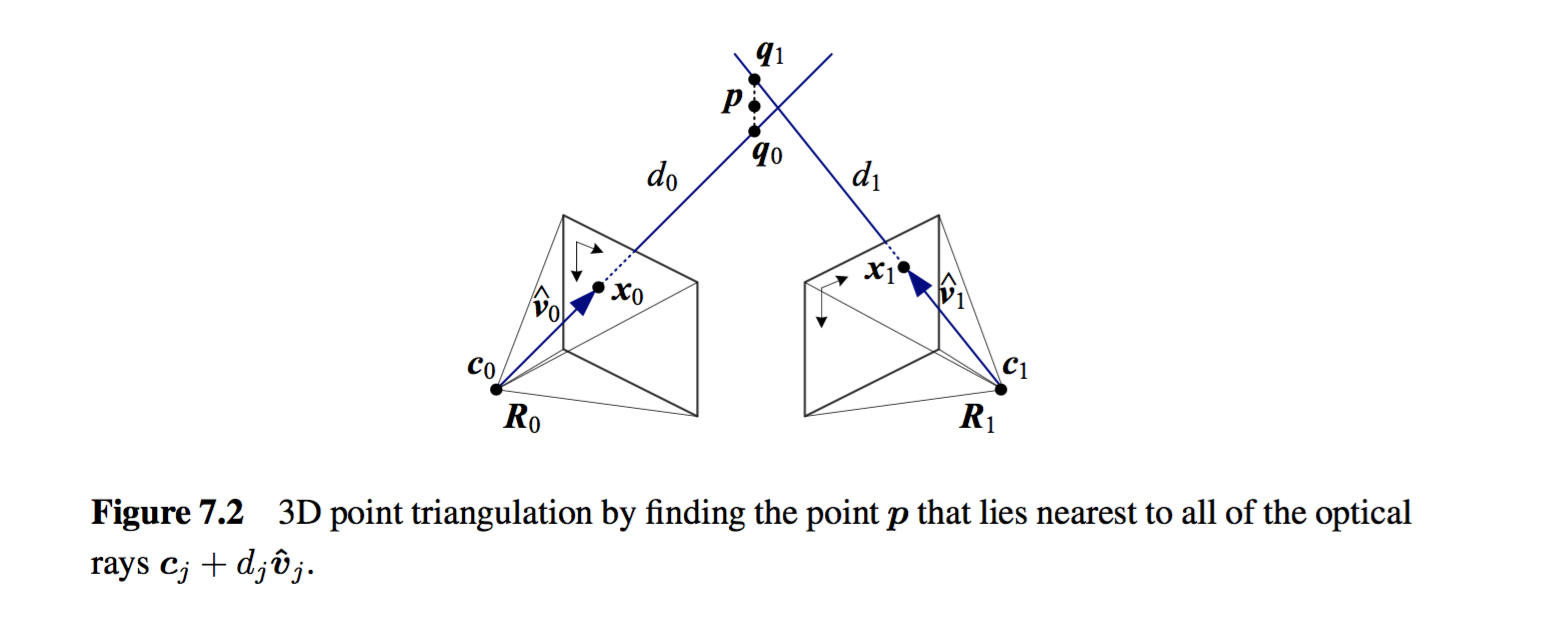 Structure from Motion
2
Introduction
Chapter 7: Converse problem
	2D point sets from multiple images (with sparse correspondence)  estimating 3D point locations
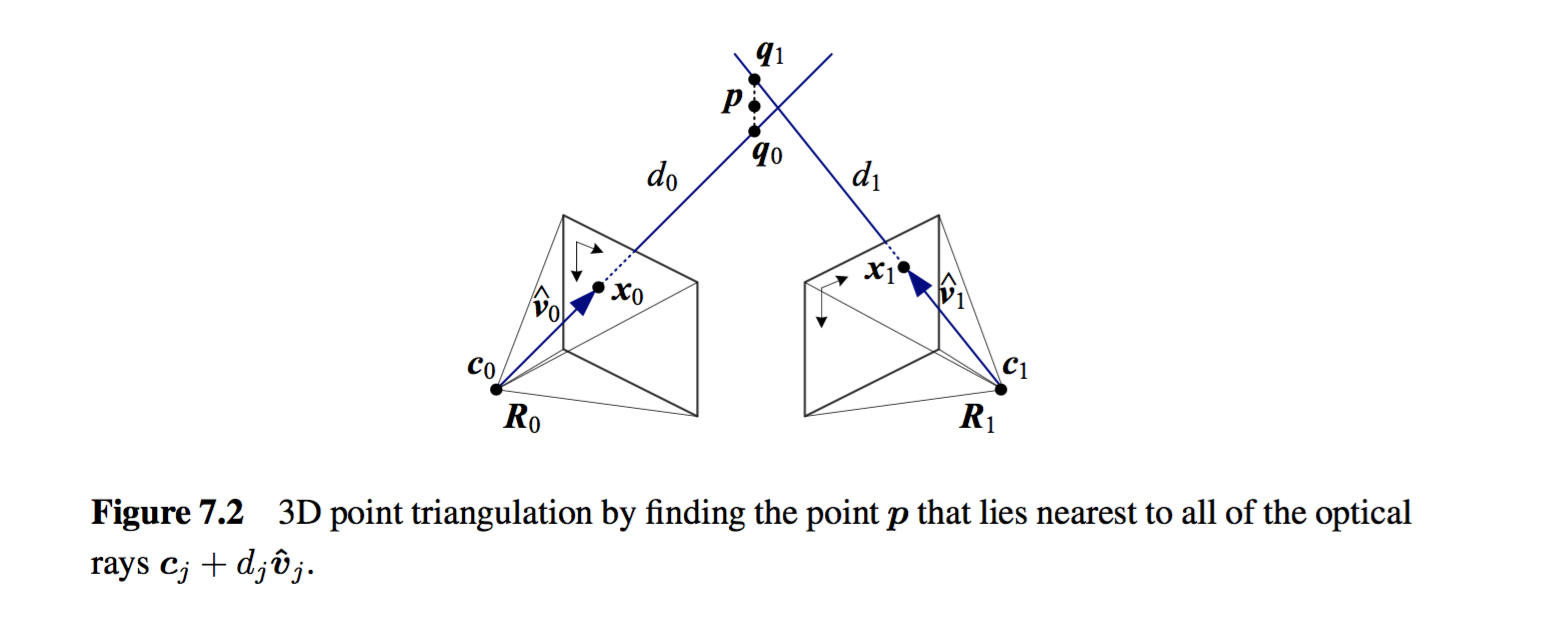 Structure from Motion
3
Introduction
Chapter 7: Converse problem
	2D point sets from multiple images (with sparse correspondence)  estimating 3D point locations
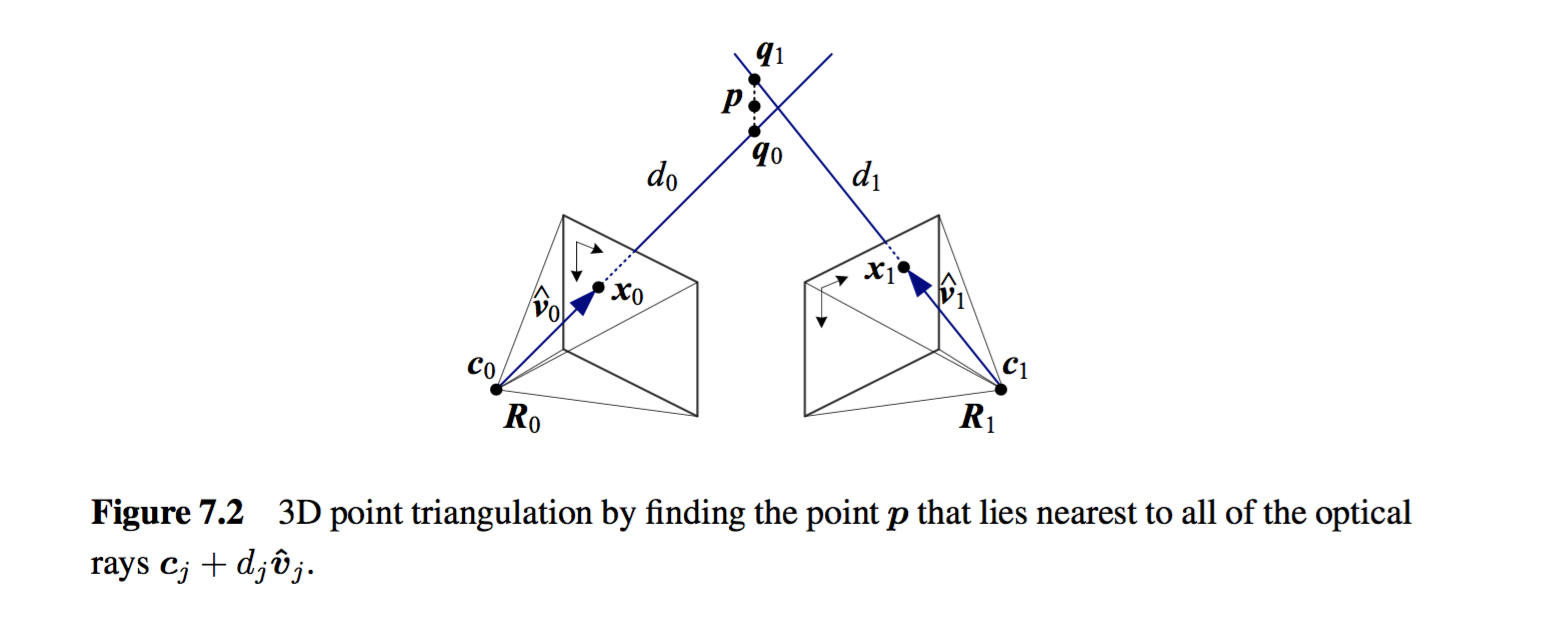 (+ camera pose)
Structure from Motion
4
What Is Structure from Motion?
Simultaneously estimate both 3D geometry (structure) and camera pose (motion)
Method for creating 3D models from 2D pictures of an object
Biological equivalence: human recovery of 3D structure from projected 2D (retinal) motion field of a moving object or scene
Structure from Motion
5
What Is Structure from Motion?
Concept: Motion (observer, object or scene)  changing relations between 3D structure(s) on 2D projections  infer 3D structure
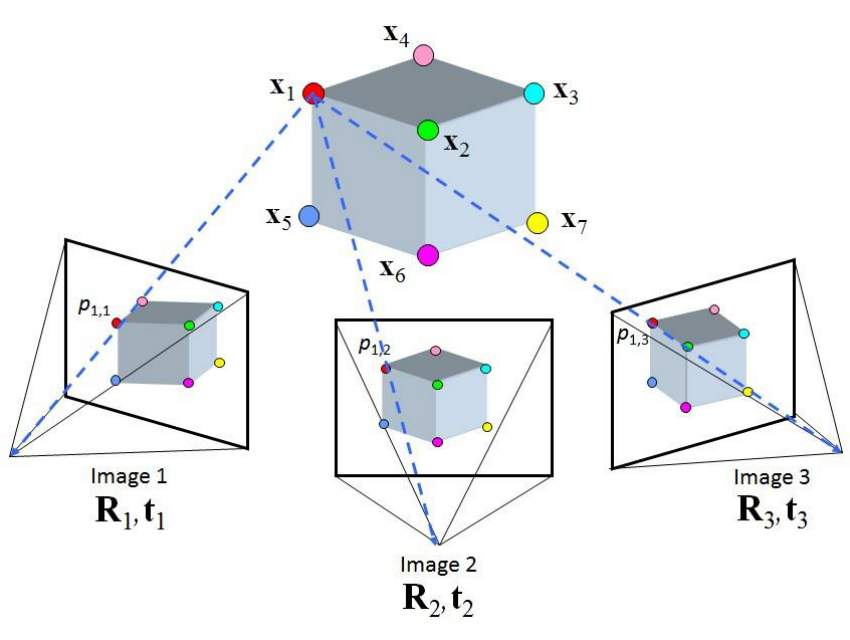 https://www.researchgate.net/figure/Structure-from-Motion-SfM-process-is-illustrated-The-structure-in-the_fig2_269327935
Structure from Motion
6
Example 1
View A
Structure from Motion
7
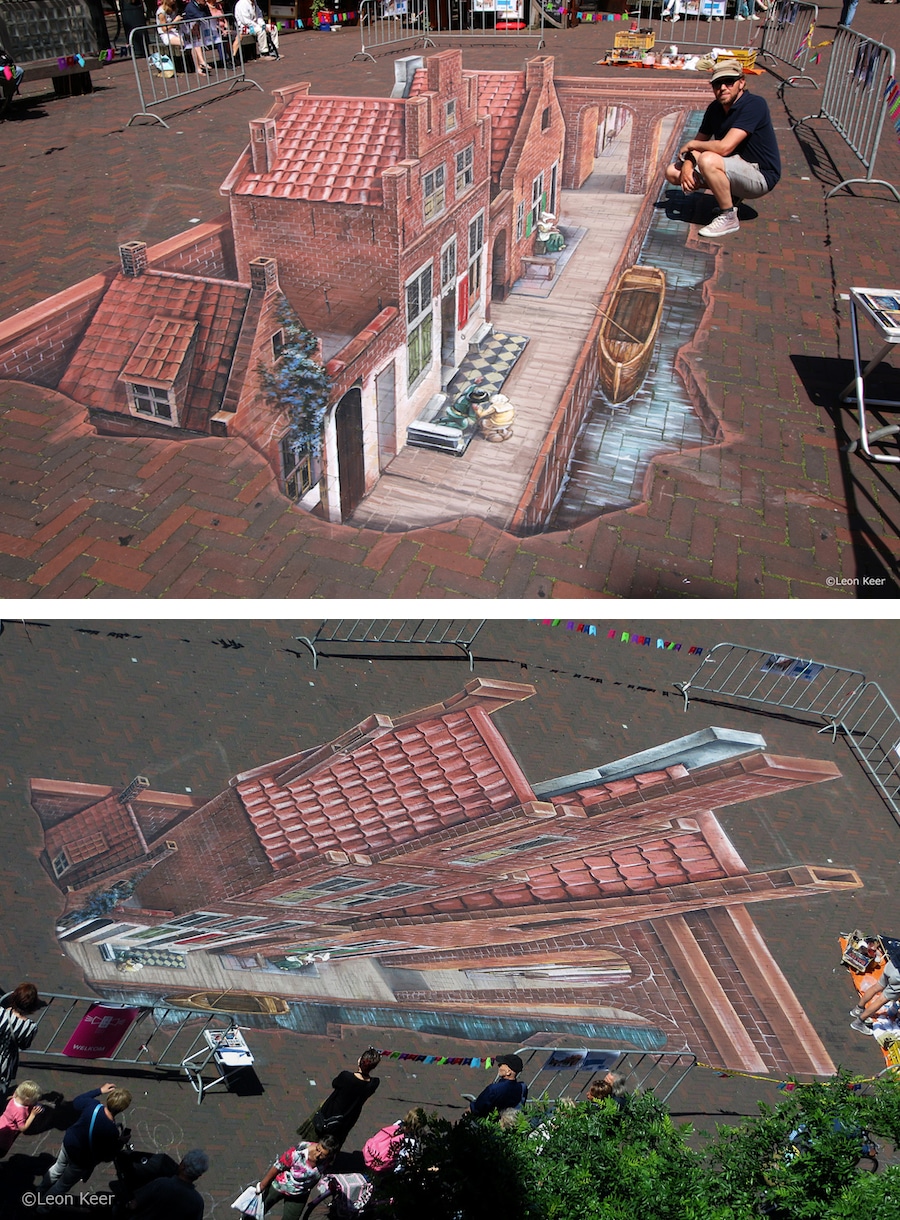 Example 1
?
View A
Structure from Motion
8
Example 1
A
B
View A
Structure from Motion
9
Example 1
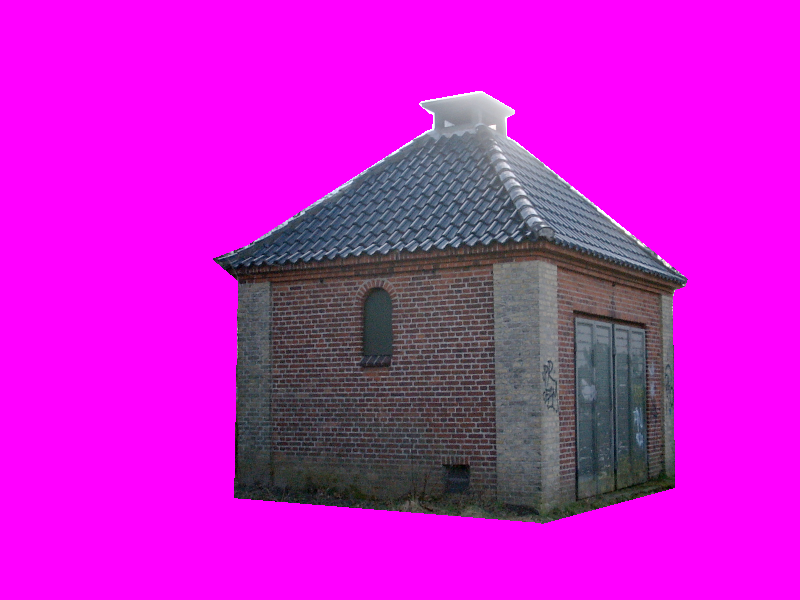 View A
View B
Structure from Motion
10
Example 1
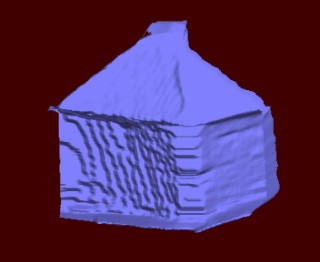 3D model created from the two images
Structure from Motion
11
Example 2
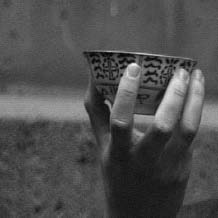 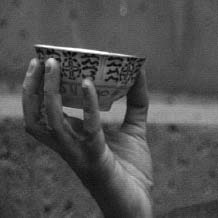 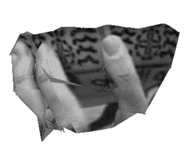 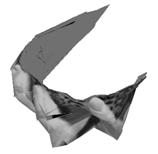 Figure7.1:3D teacup model reconstructed from a 240-frame video sequence
Structure from Motion
12
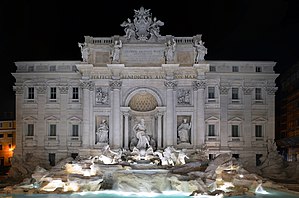 Example 3
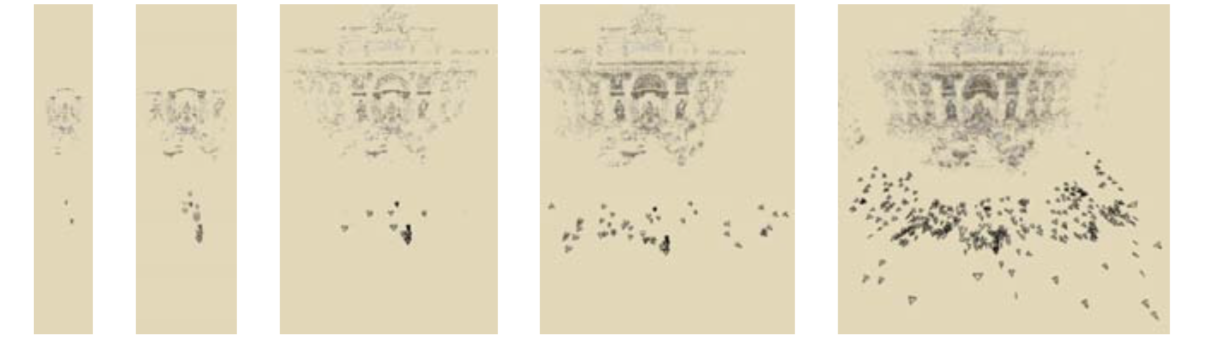 Figure 7.3: (a-e) incremental structure from motion of Trevi Fountain, Rome (特雷維噴泉)
Structure from Motion
13
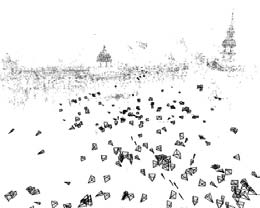 Example 4
Figure 7.4: 3D reconstruction of Trafalgar Square, London  (特拉法加廣場)
Structure from Motion
14
Introduction
The topics of projective geometry and structure from motion are extremely rich:
    (include trifocal tensor, algebraic techniques for full self-calibration)
We will focuses on the basics that are useful in large-scale, image-based reconstruction problems
Structure from Motion
15
Today’s Lecture Outline
7.1 Triangulation 
7.2 Two-frame structure from motion
	7.2.1 Projective (uncalibrated) Reconstruction
	7.2.2 Self-calibration
7.3 Factorization
7.4 Bundle adjustment
7.5 Constrained structure and motion
Structure from Motion
16
7.0 Mini Review
http://www.cs.cmu.edu/~16385/s17/Slides/
Structure from Motion
17
7.0 Mini Review
http://www.cs.cmu.edu/~16385/s17/Slides/
Structure from Motion
18
7.0 Mini Review
http://www.cs.cmu.edu/~16385/s17/Slides/
Structure from Motion
19
7.0 Mini Review
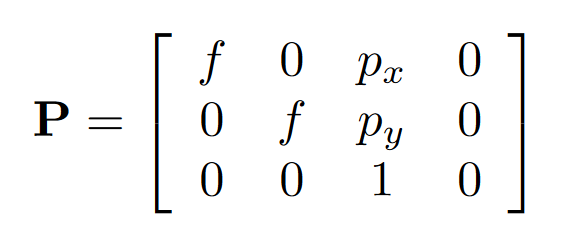 http://www.cs.cmu.edu/~16385/s17/Slides/
Structure from Motion
20
7.0 Mini Review
http://www.cs.cmu.edu/~16385/s17/Slides/
Structure from Motion
21
7.0 Mini Review
camera and world share 
the same coordinate system
http://www.cs.cmu.edu/~16385/s17/Slides/
Structure from Motion
22
7.0 Mini Review
http://www.cs.cmu.edu/~16385/s17/Slides/
Structure from Motion
23
7.0 Mini Review
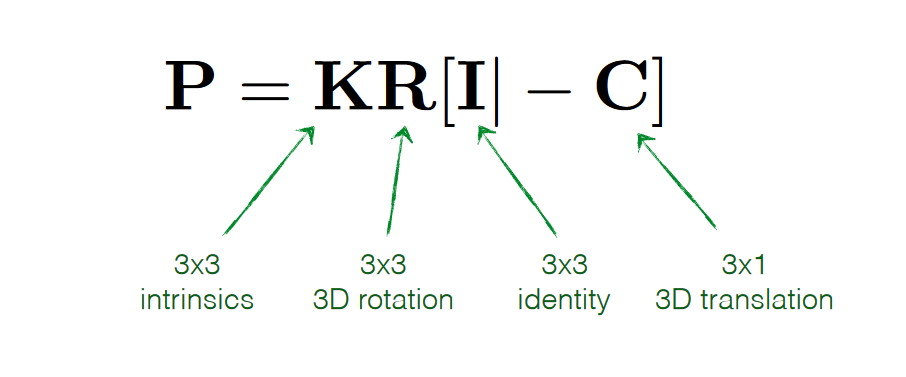 http://www.cs.cmu.edu/~16385/s17/Slides/
Structure from Motion
24
7.0 Mini Review
http://www.cs.cmu.edu/~16385/s17/Slides/
Structure from Motion
25
7.0 Mini Review
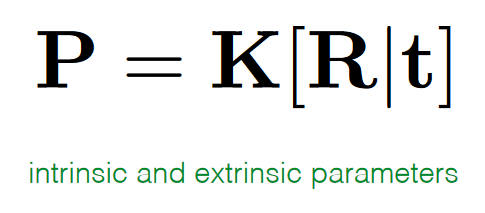 http://www.cs.cmu.edu/~16385/s17/Slides/
Structure from Motion
26
7.0 Mini Review
http://www.cs.cmu.edu/~16385/s17/Slides/
Structure from Motion
27
7.1 Triangulation
Definition: Estimating a point’s 3D location when it is seen from multiple cameras
Given: Measured image point in two or more views (ex. x0, x1) and camera matrix P 




Compute: Location of 3D point (ex. p)
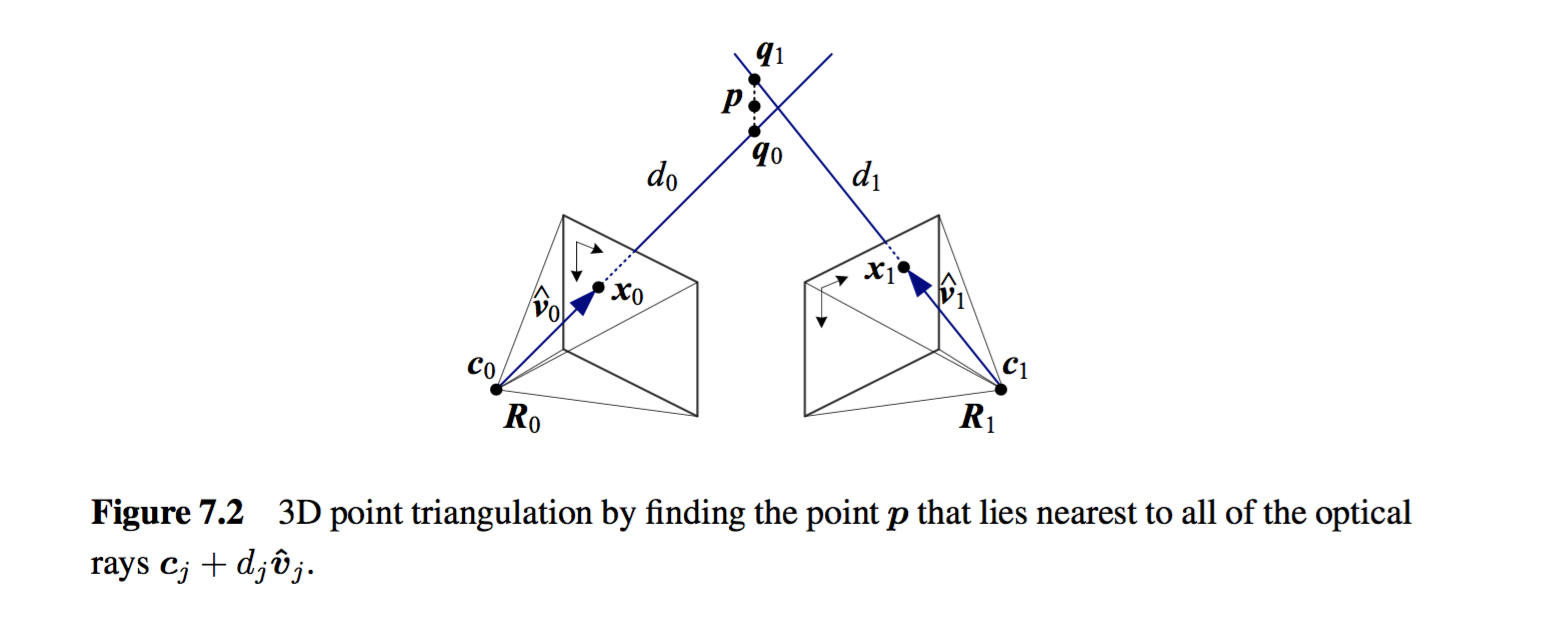 Structure from Motion
28
7.1 Triangulation
Generalized: Find 3D point p, given 2D matched feature locations { xj } observed by cameras { Pj = Kj [ Rj | tj ] }, where tj  = -Rjcj
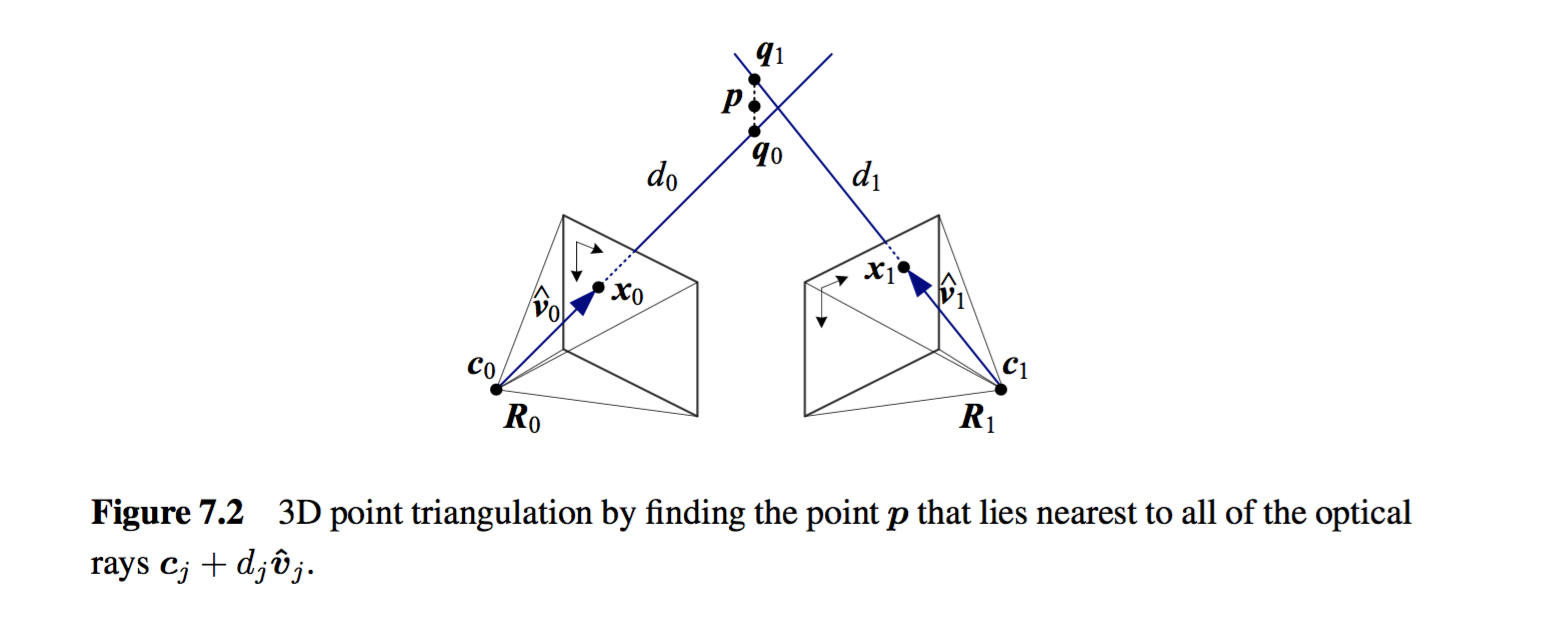 Structure from Motion
29
7.1 Triangulation
Generalized: Find 3D point p, given 2D matched feature locations { xj } observed by cameras { Pj = Kj [ Rj | tj ] }, where tj  = -Rjcj
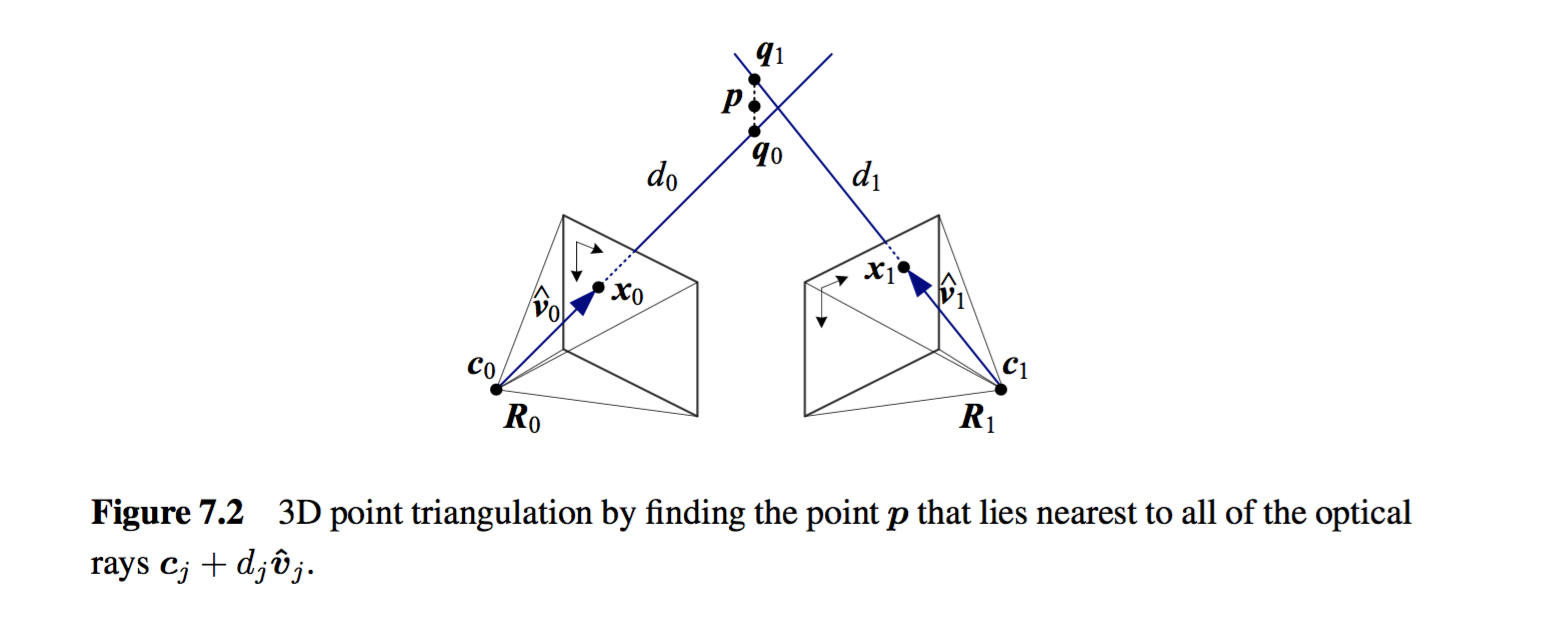 cj
Camera center
Pj
Camera matrices
p
3D point that lies closest to all of the 3D rays
Structure from Motion
30
7.1 Triangulation
From the camera matrices
Calculate the rays from cj to xj
Find nearest point (qj) to p on the rays
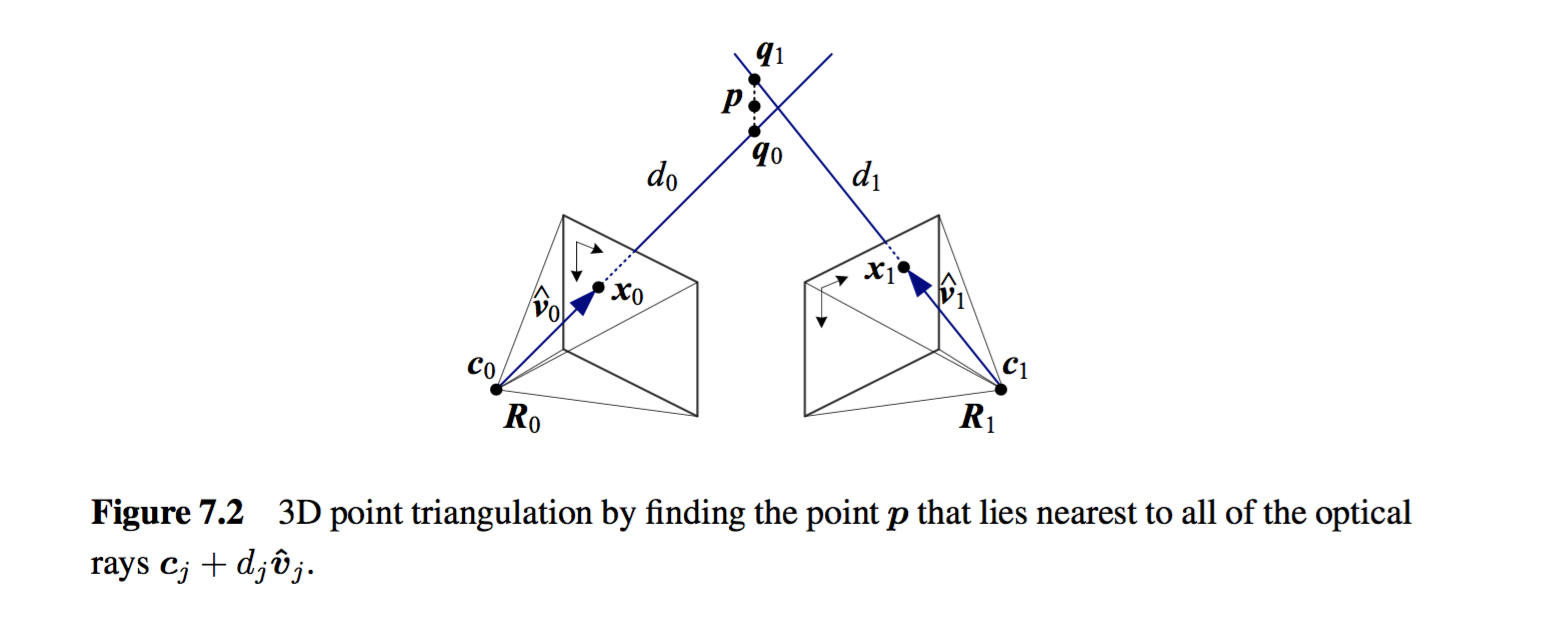 Structure from Motion
31
7.1 Triangulation
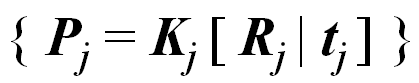 From the camera matrices
Calculate the rays from cj to xj
Find nearest point (qj) to p on the rays
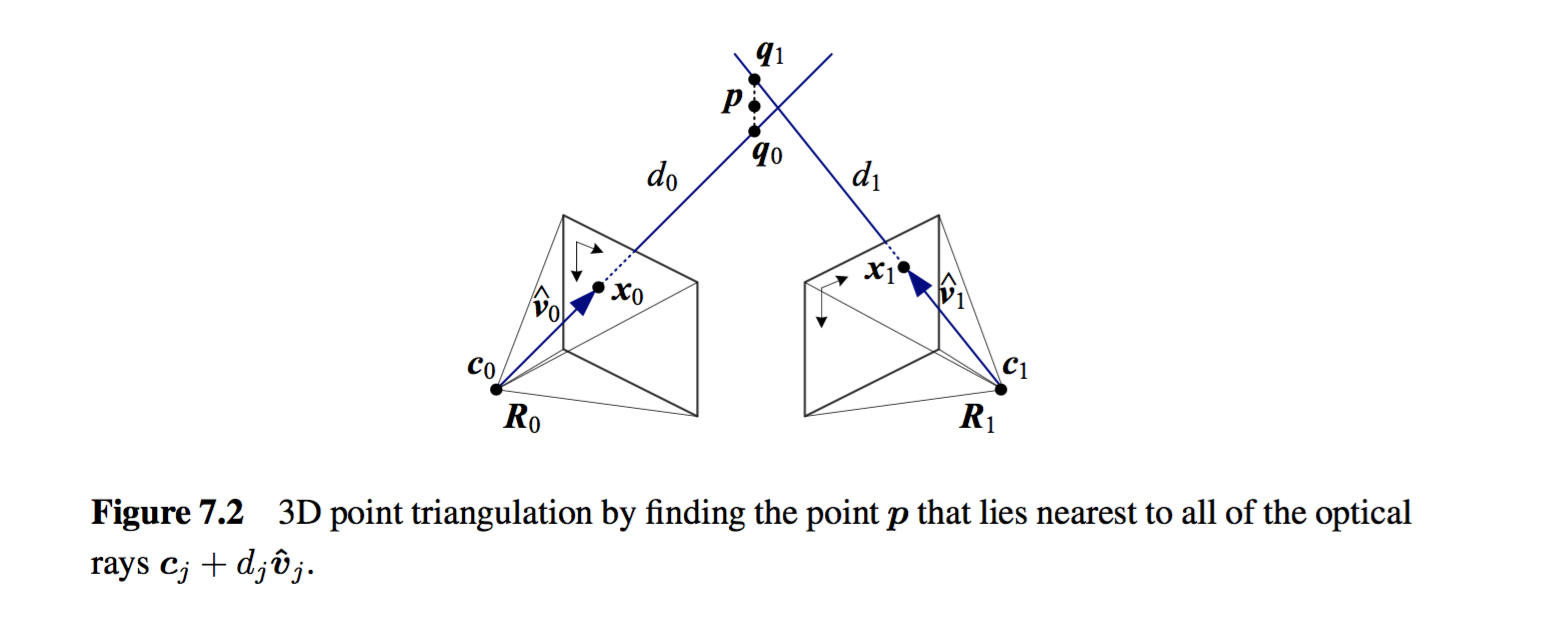 Structure from Motion
32
7.1 Triangulation
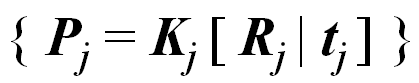 From the camera matrices
Calculate the rays from cj to xj
Find nearest point (qj) to p on the rays
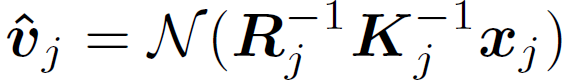 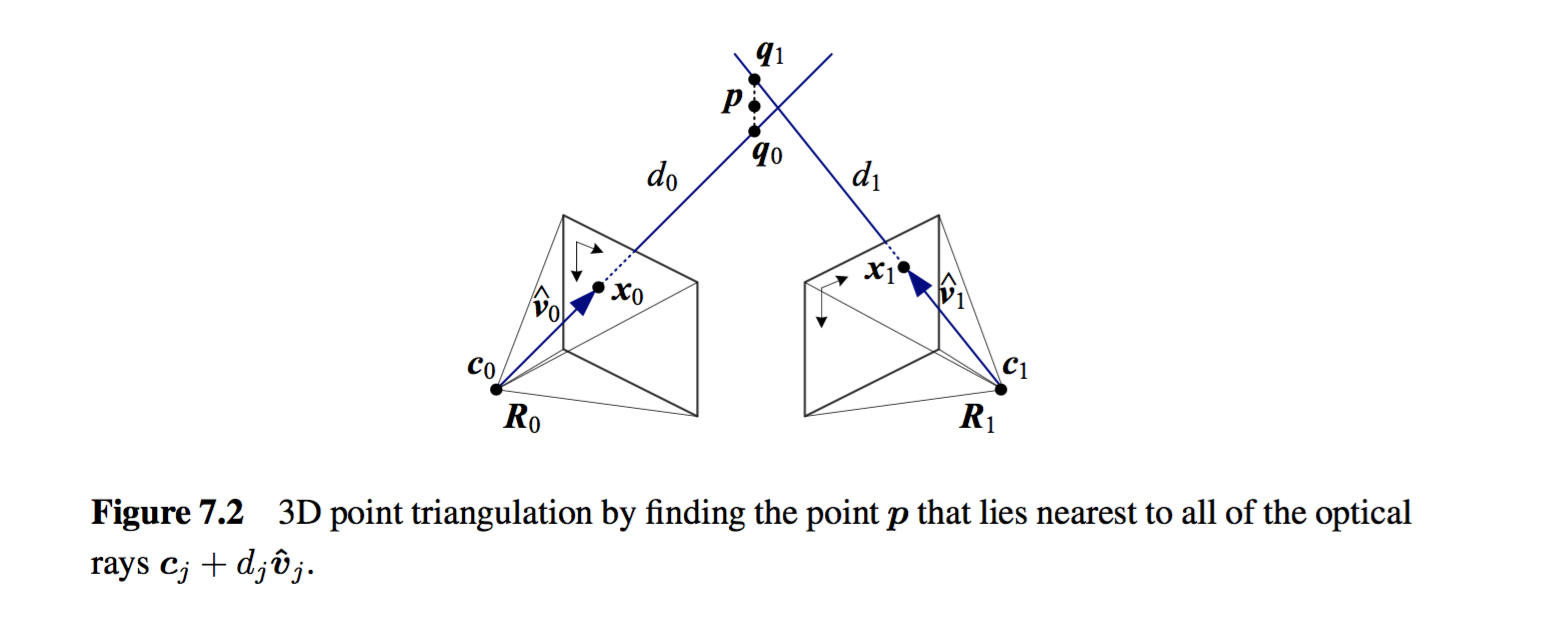 Structure from Motion
33
7.1 Triangulation
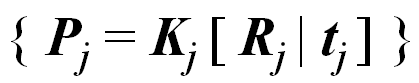 From the camera matrices
Calculate the rays from cj to xj
Find nearest point (qj) to p on the rays
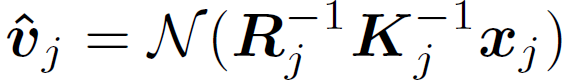 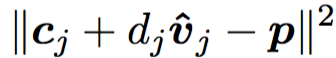 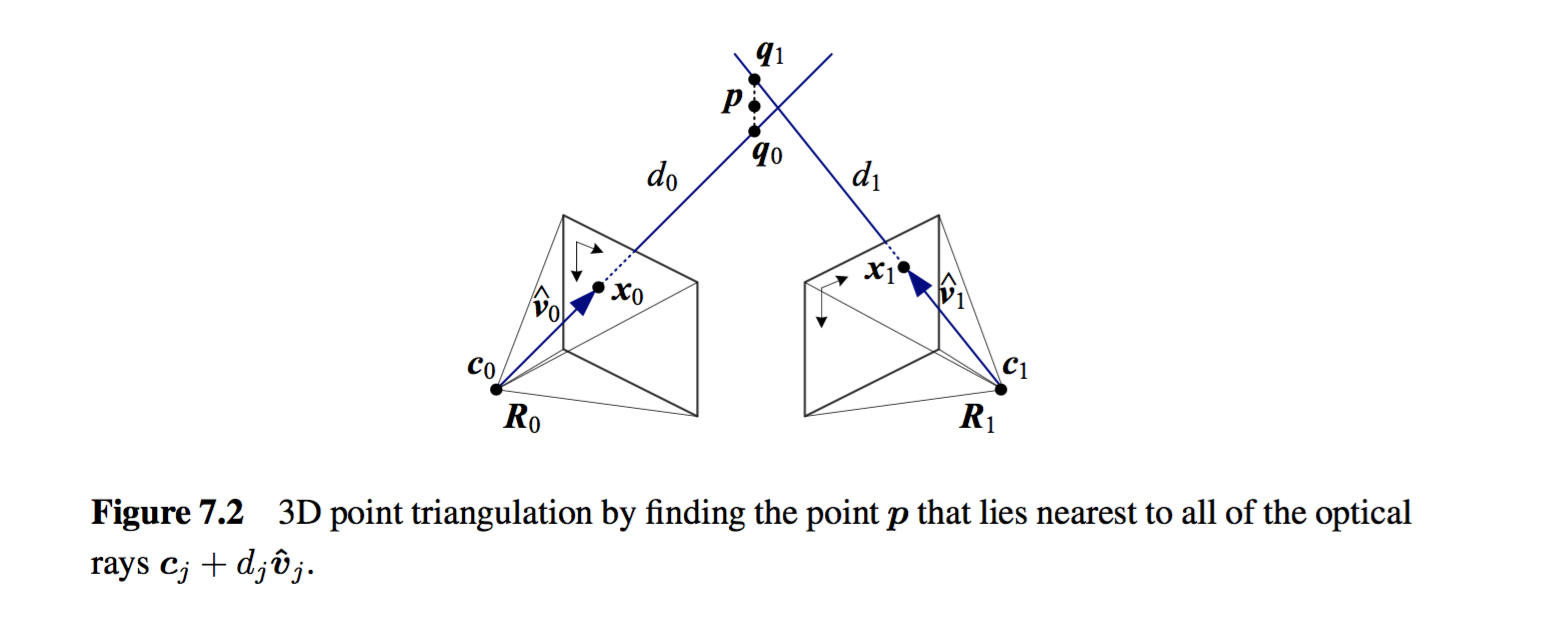 Structure from Motion
34
7.1 Triangulation
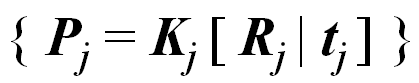 From the camera matrices
Calculate the rays from cj to xj
Find nearest point (qj) to p on the rays
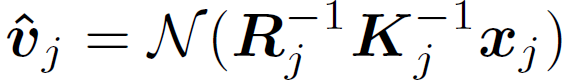 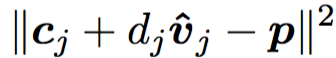 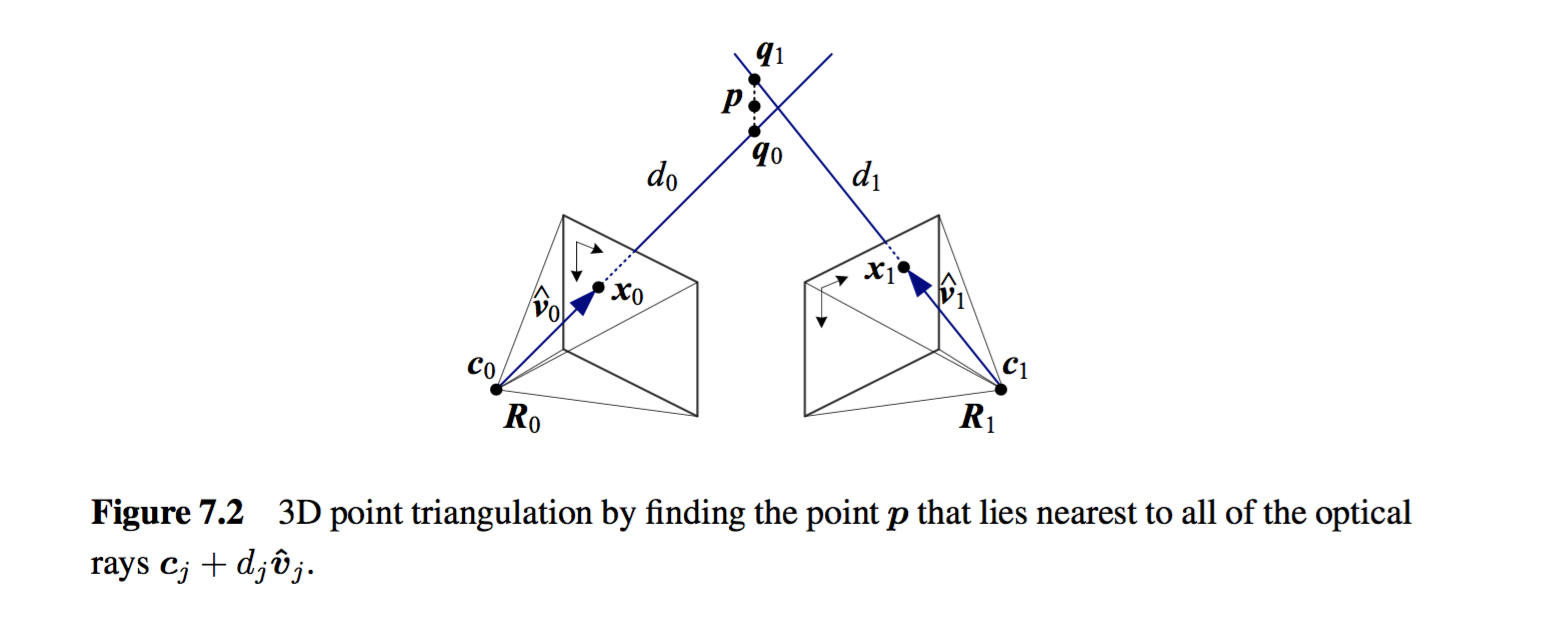 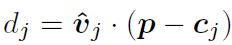 Structure from Motion
35
7.1 Triangulation
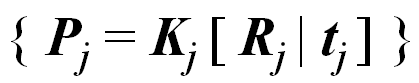 From the camera matrices
Calculate the rays from cj to xj
Find nearest point (qj) to p on the rays
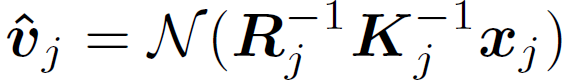 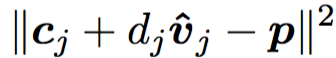 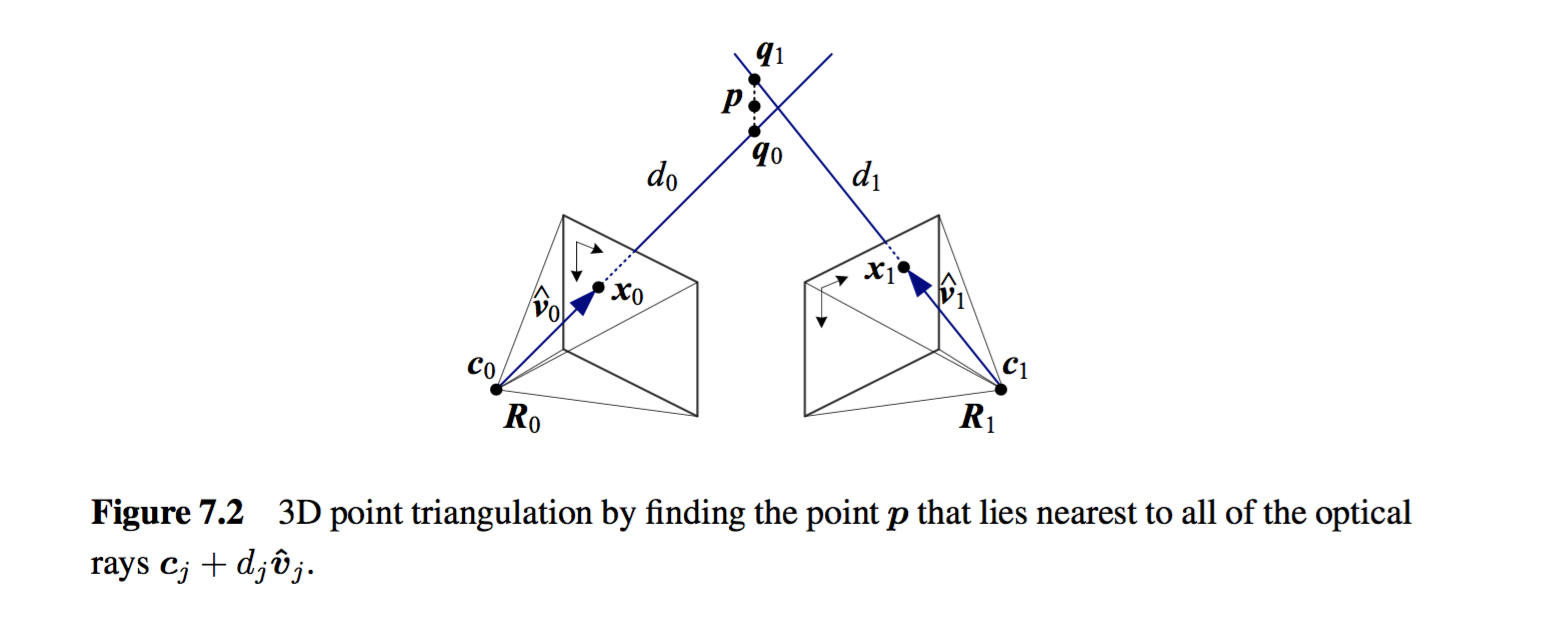 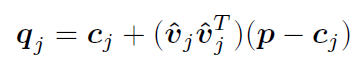 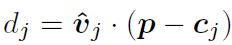 Structure from Motion
36
7.1 Triangulation
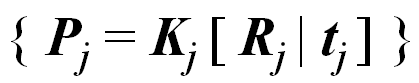 From the camera matrices
Calculate the rays from cj to xj
Find nearest point (qj) to p on the rays
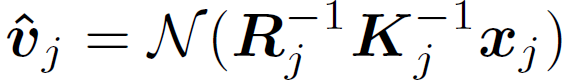 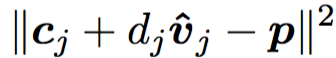 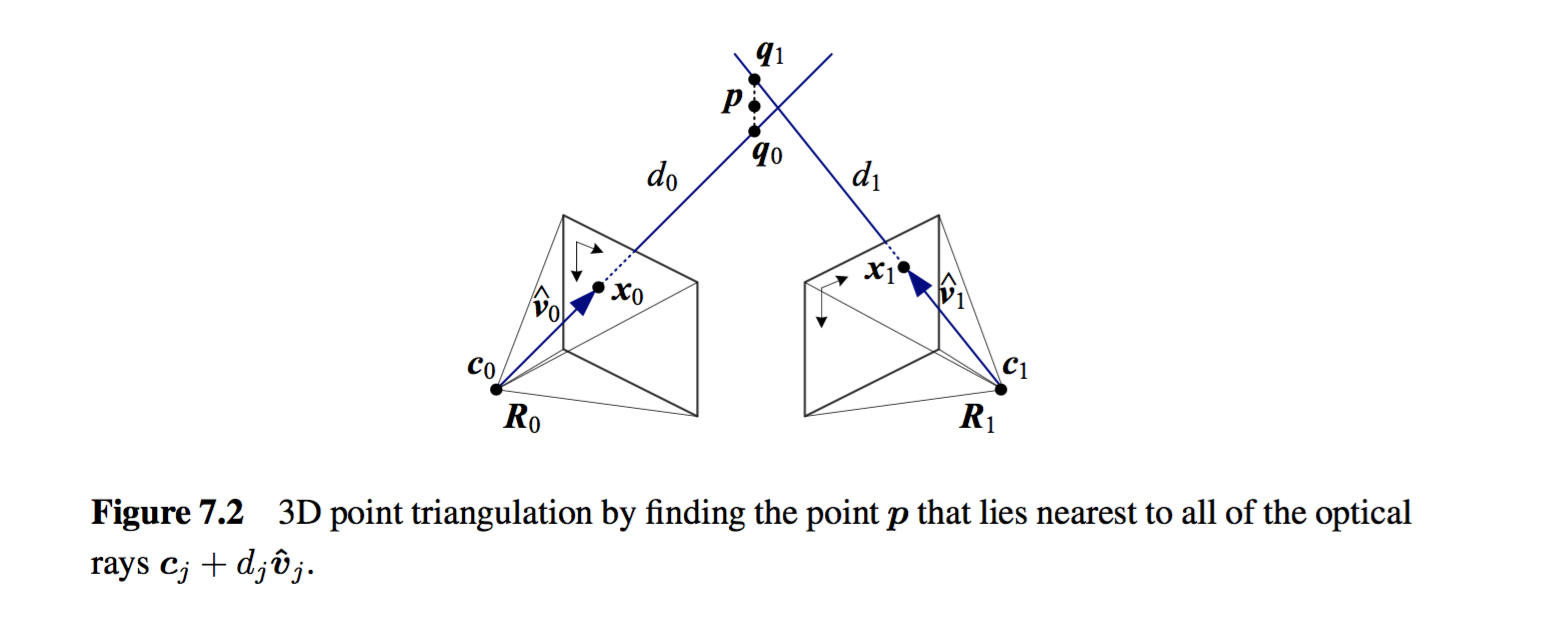 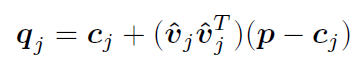 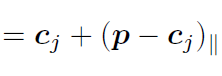 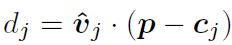 Structure from Motion
37
7.1 Triangulation
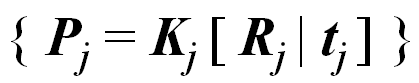 From the camera matrices
Calculate the rays from cj to xj
Find nearest point (qj) to p on the rays
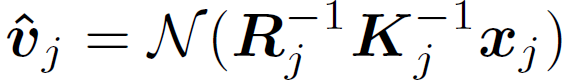 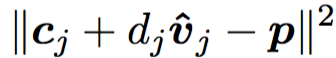 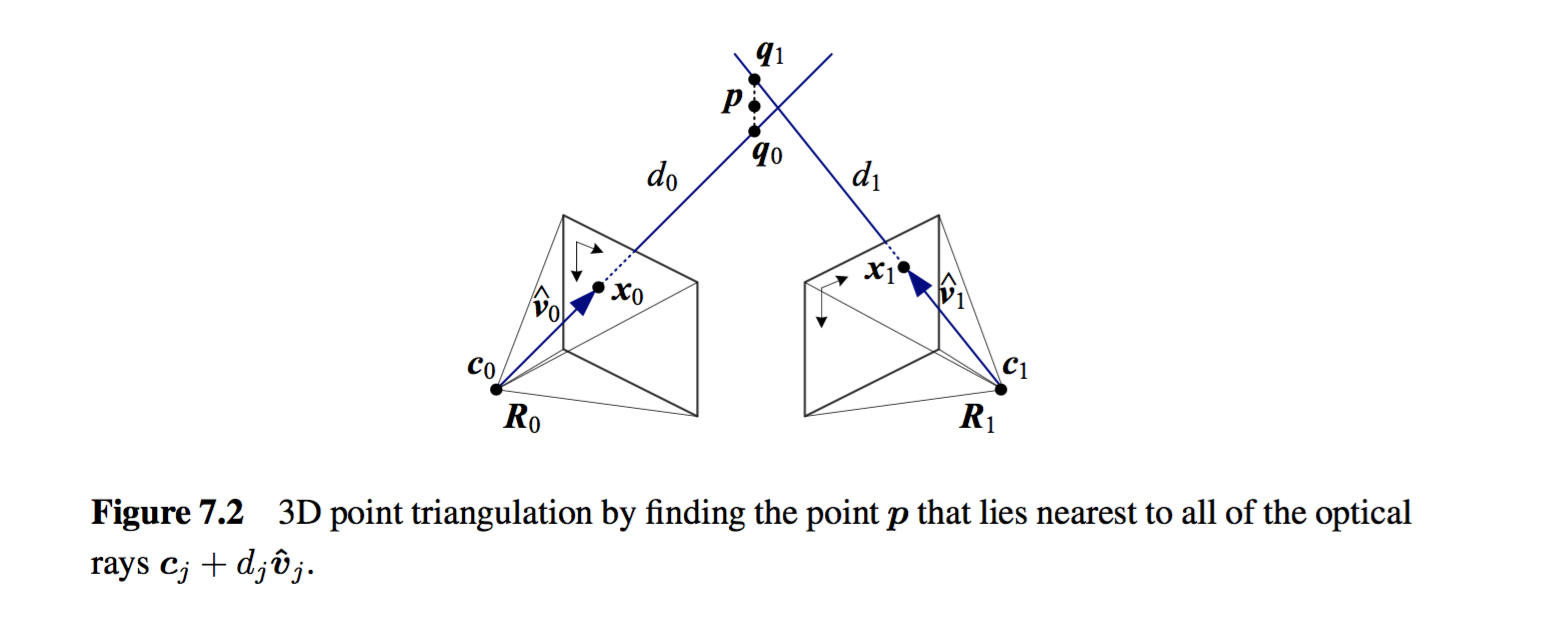 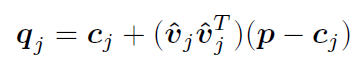 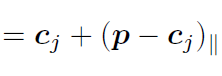 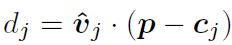 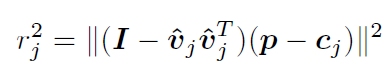 Structure from Motion
38
7.1 Triangulation
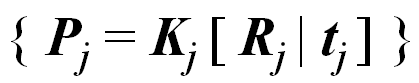 From the camera matrices
Calculate the rays from cj to xj
Find nearest point (qj) to p on the rays
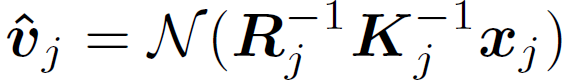 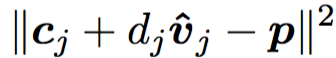 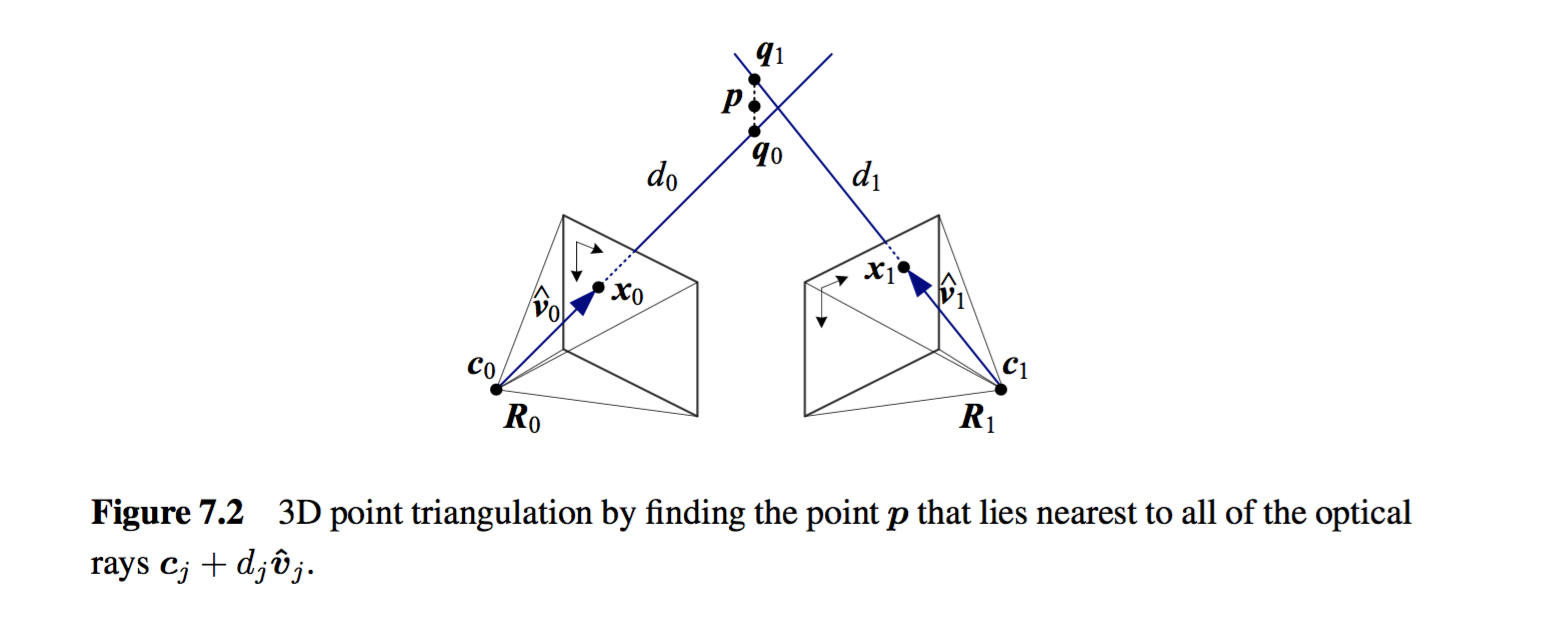 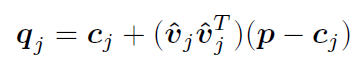 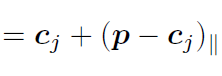 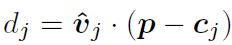 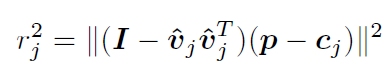 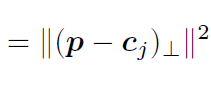 Structure from Motion
39
7.1 Triangulation
Optimal value for p, which lies closest to all of the rays, can be computed as a regular least square problem by summing over all the rj2 and finding the optimal value of p
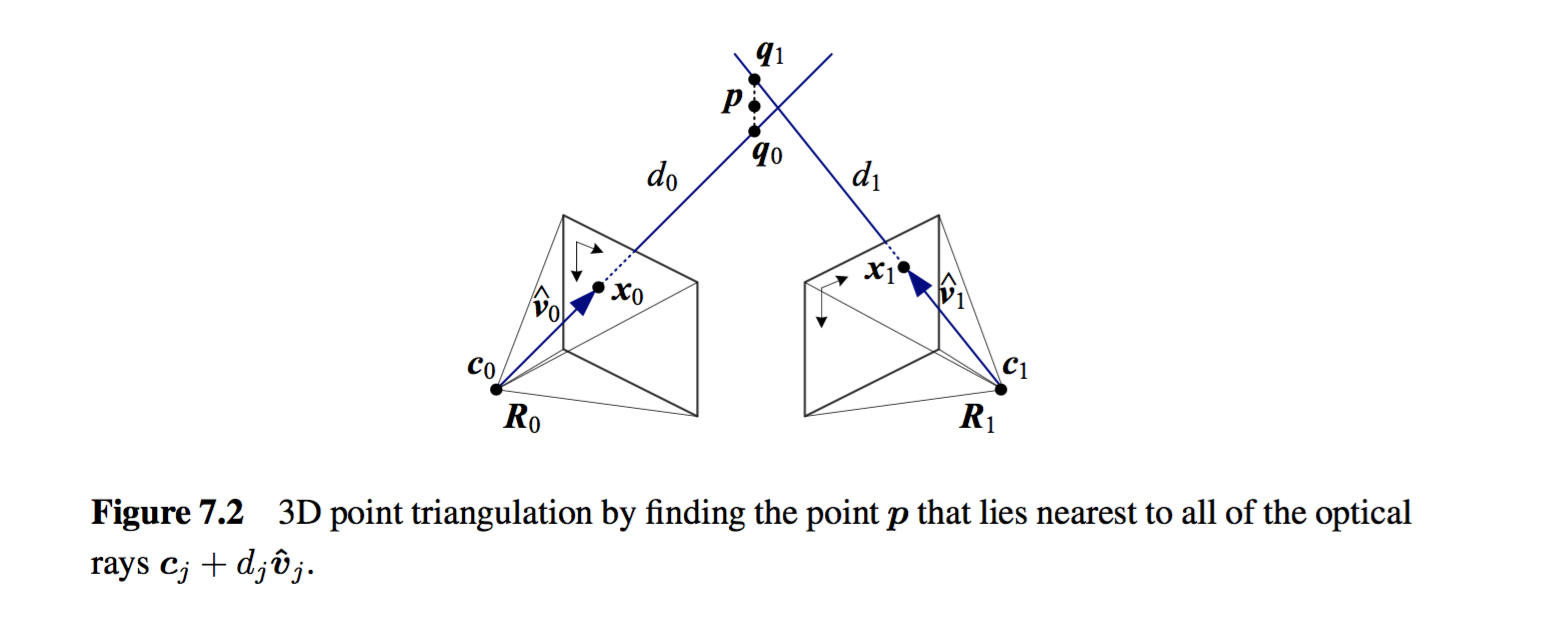 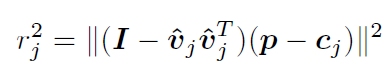 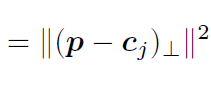 Structure from Motion
40
7.1 Triangulation
Optimal value for p, which lies closest to all of the rays, can be computed as a regular least square problem by summing over all the rj2 and finding the optimal value of p.
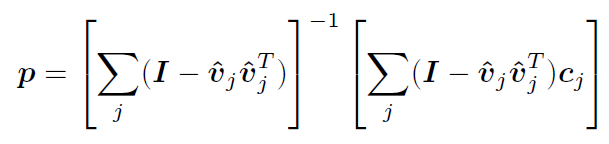 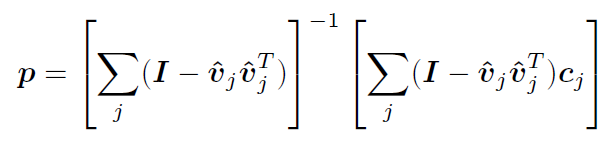 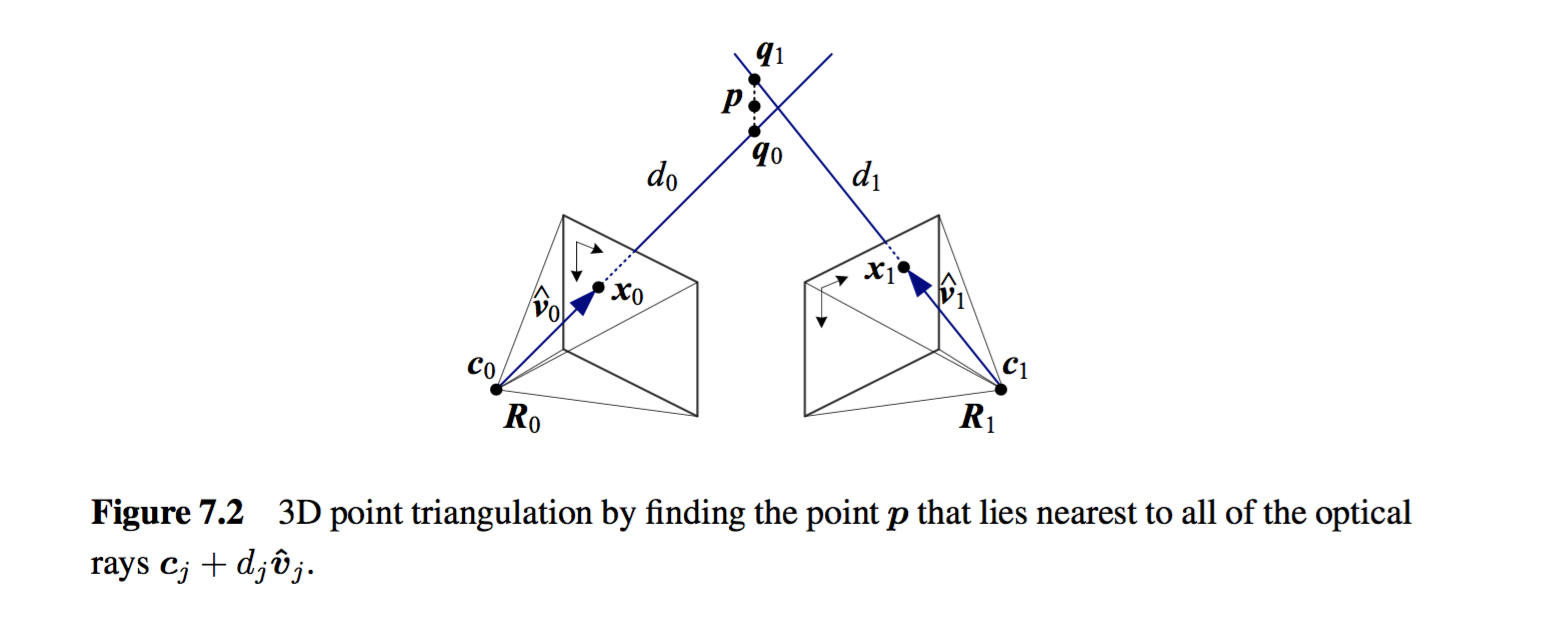 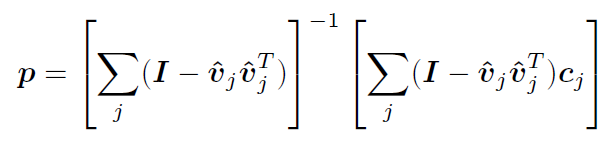 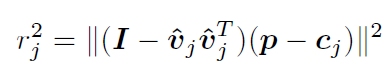 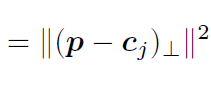 Structure from Motion
41
7.1 Triangulation
Alternatively: statistically optimal and better estimates if some of the cameras are closer to the 3D points than others
X
Y
Z
W
pj00	pj01	pj02	pj03
pj10	pj11	pj12	pj13
pj20	pj21	pj22	pj23
xj
yj
1
x'/z'
y'/z'
1
=
=
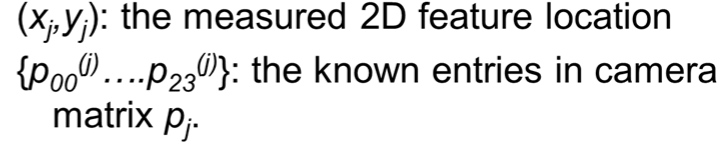 Structure from Motion
42
7.1 Triangulation
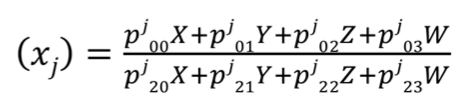 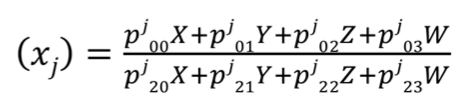 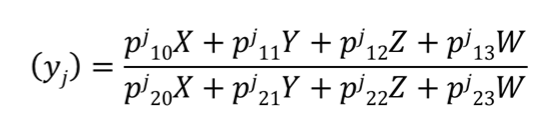 Linear least squares problem by multiplying both sides of the denominator
If homogeneous coordinates p=(X,Y,Z,W), solved as singular value decomposition (SVD)
Structure from Motion
43
7.2 Two-Frame Structure from Motion
Previously: Assumed that either 3D points position or the 3D camera poses are known in advance
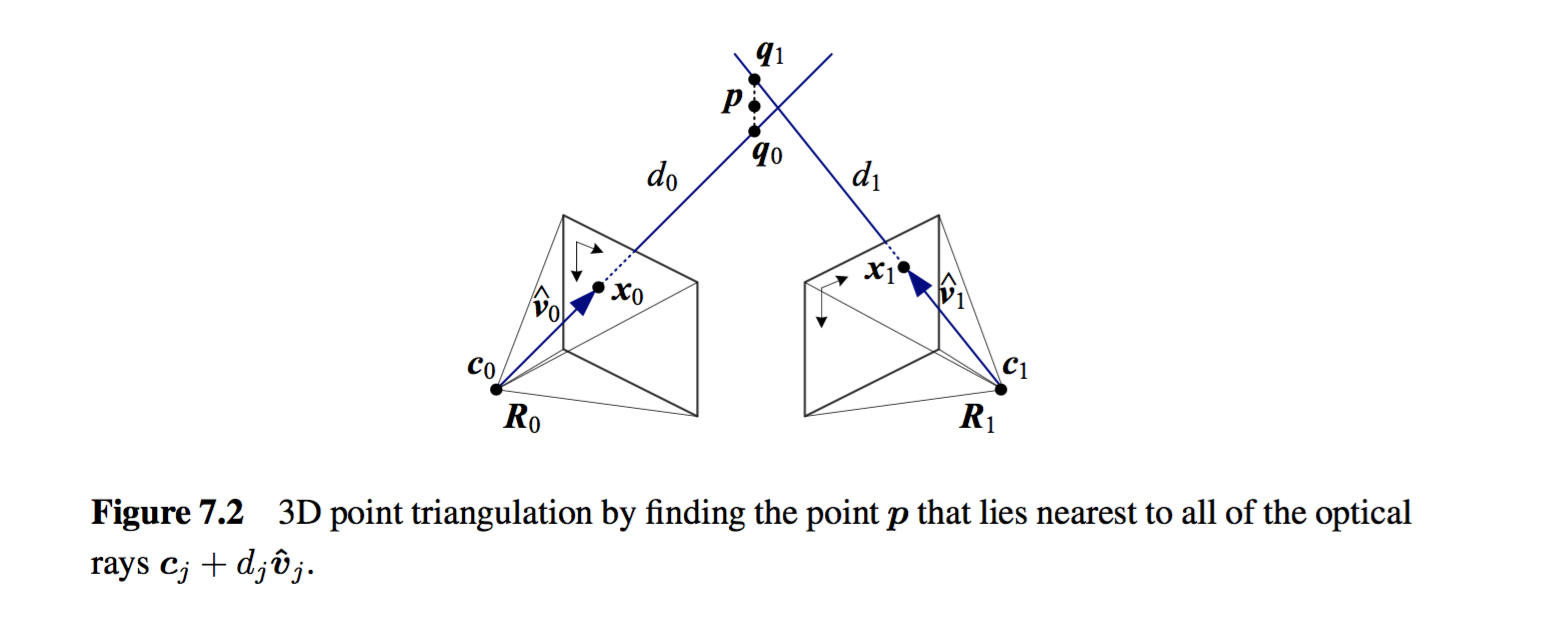 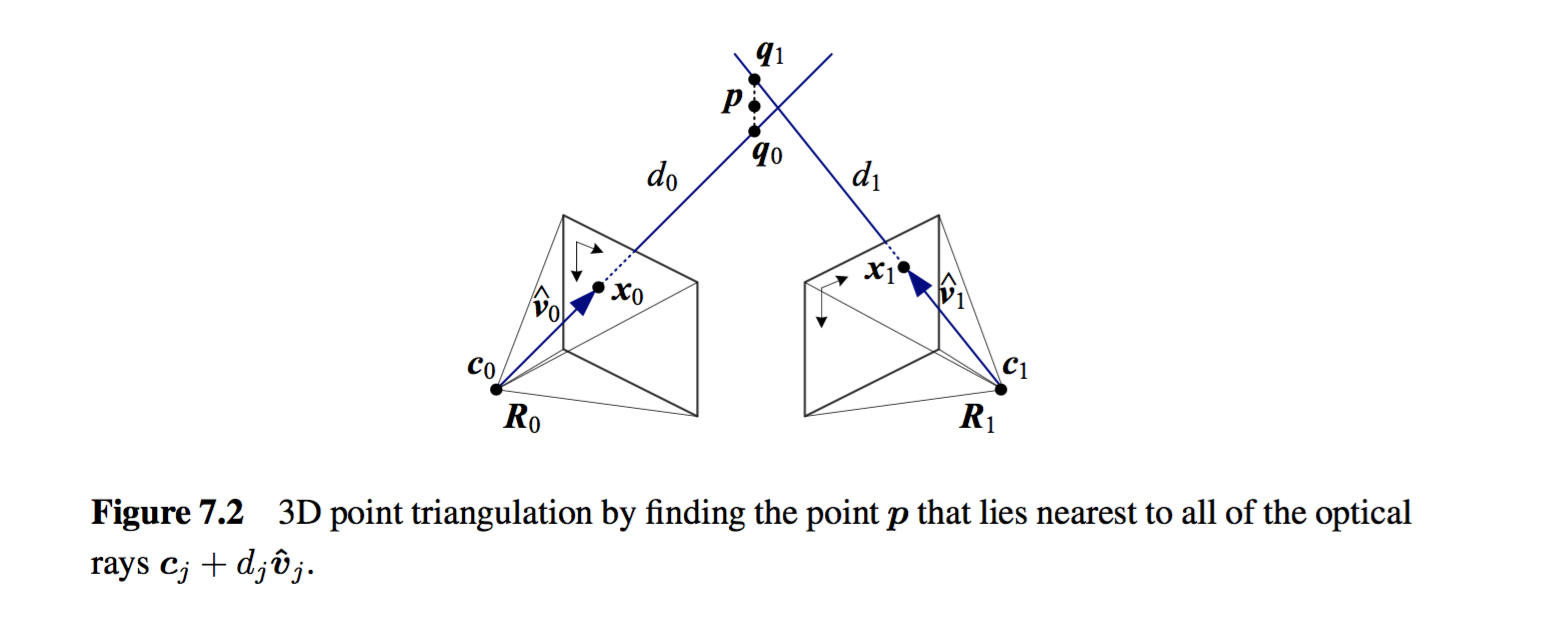 Structure from Motion
44
7.2 Two-Frame Structure from Motion
First look at structure from motion, which is the simultaneous recovery of 3D structure and pose from image correspondences
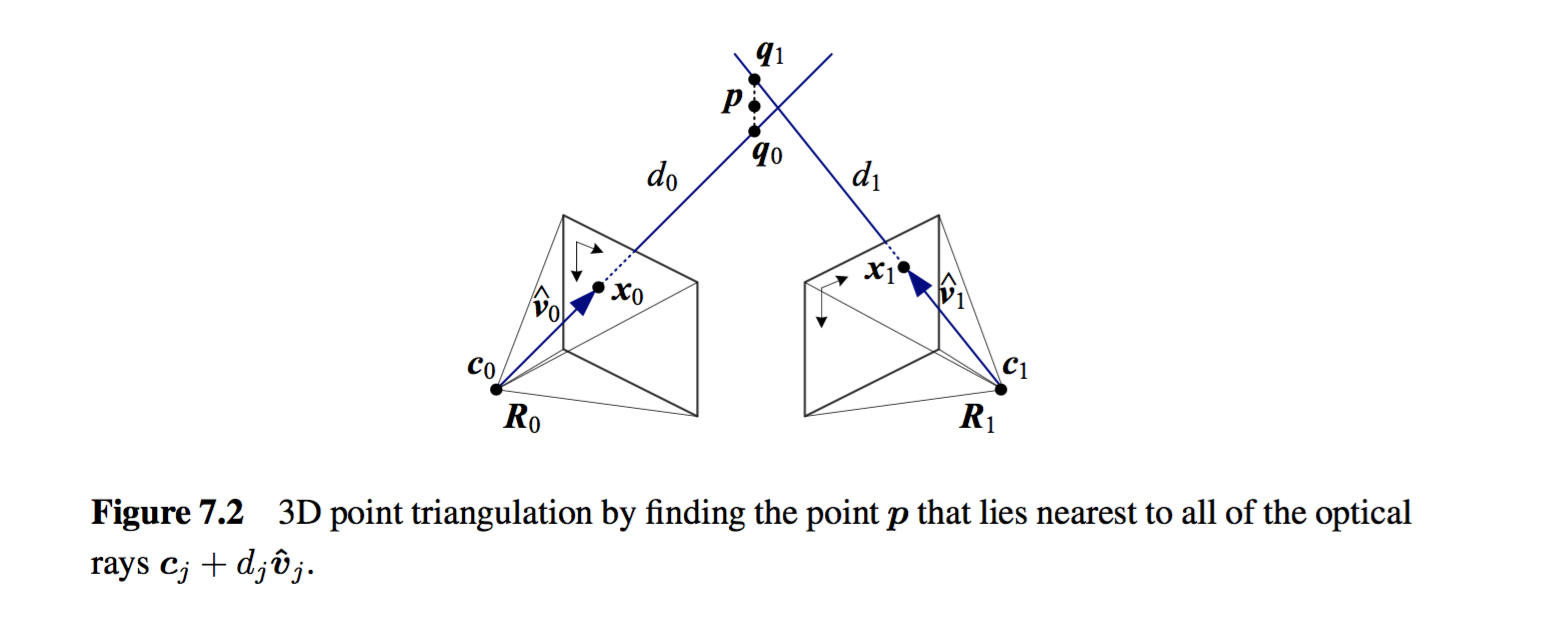 Structure from Motion
45
7.2 Two-Frame Structure from Motion
First look at structure from motion, which is the simultaneous recovery of 3D structure and pose from image correspondences
i.e. given 2D correspondences, intrinsics 
estimate 3D points, pose
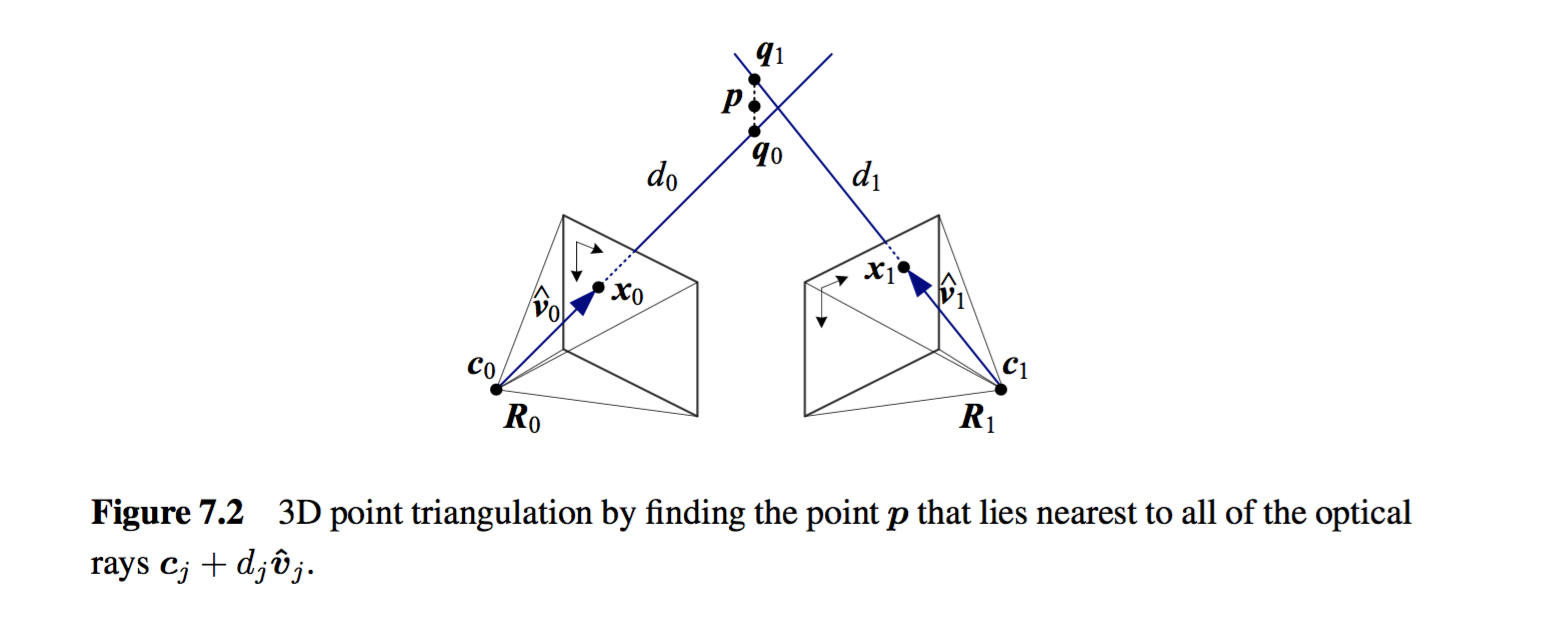 Structure from Motion
46
7.2 Two-Frame Structure from Motion
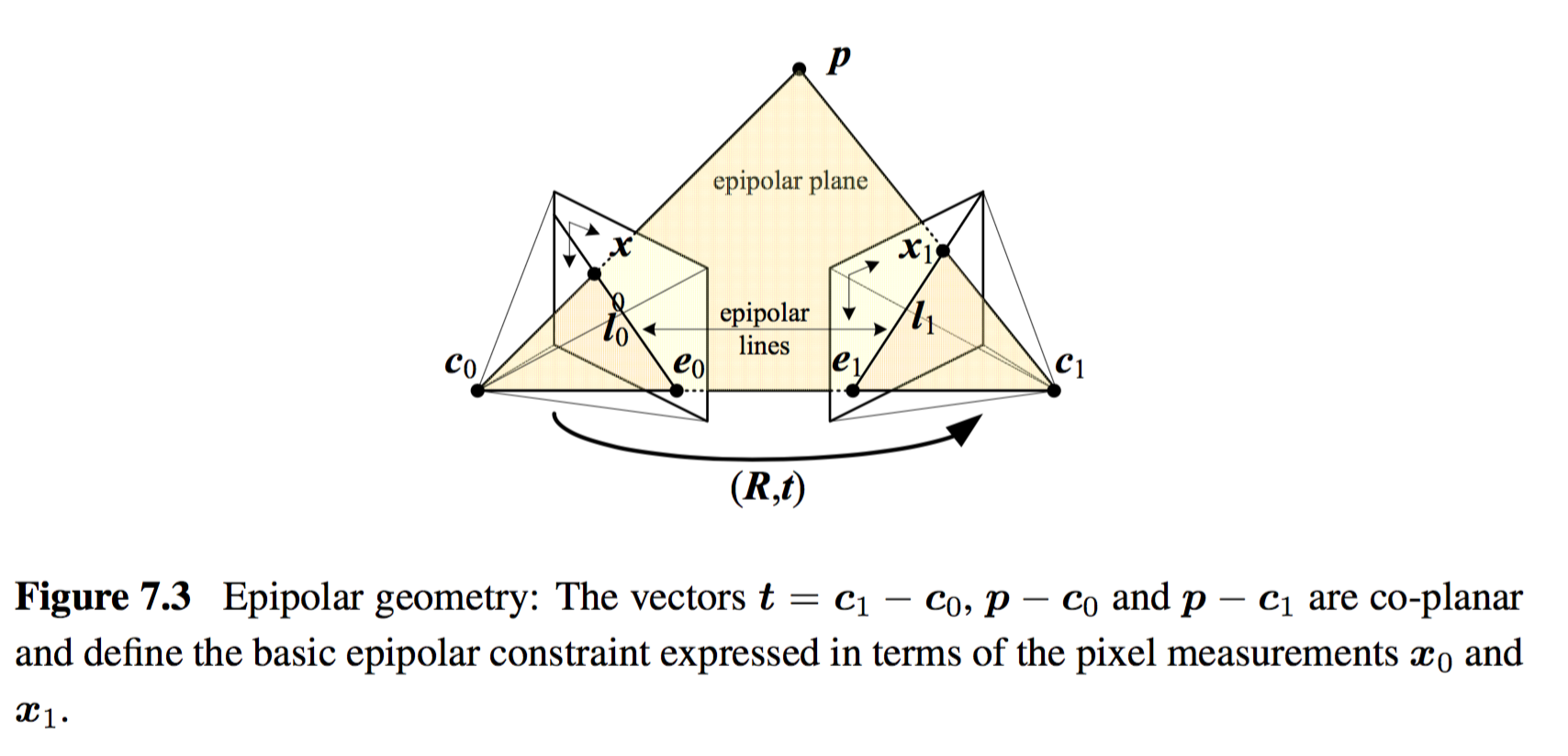 Structure from Motion
47
7.2 Two-Frame Structure from Motion
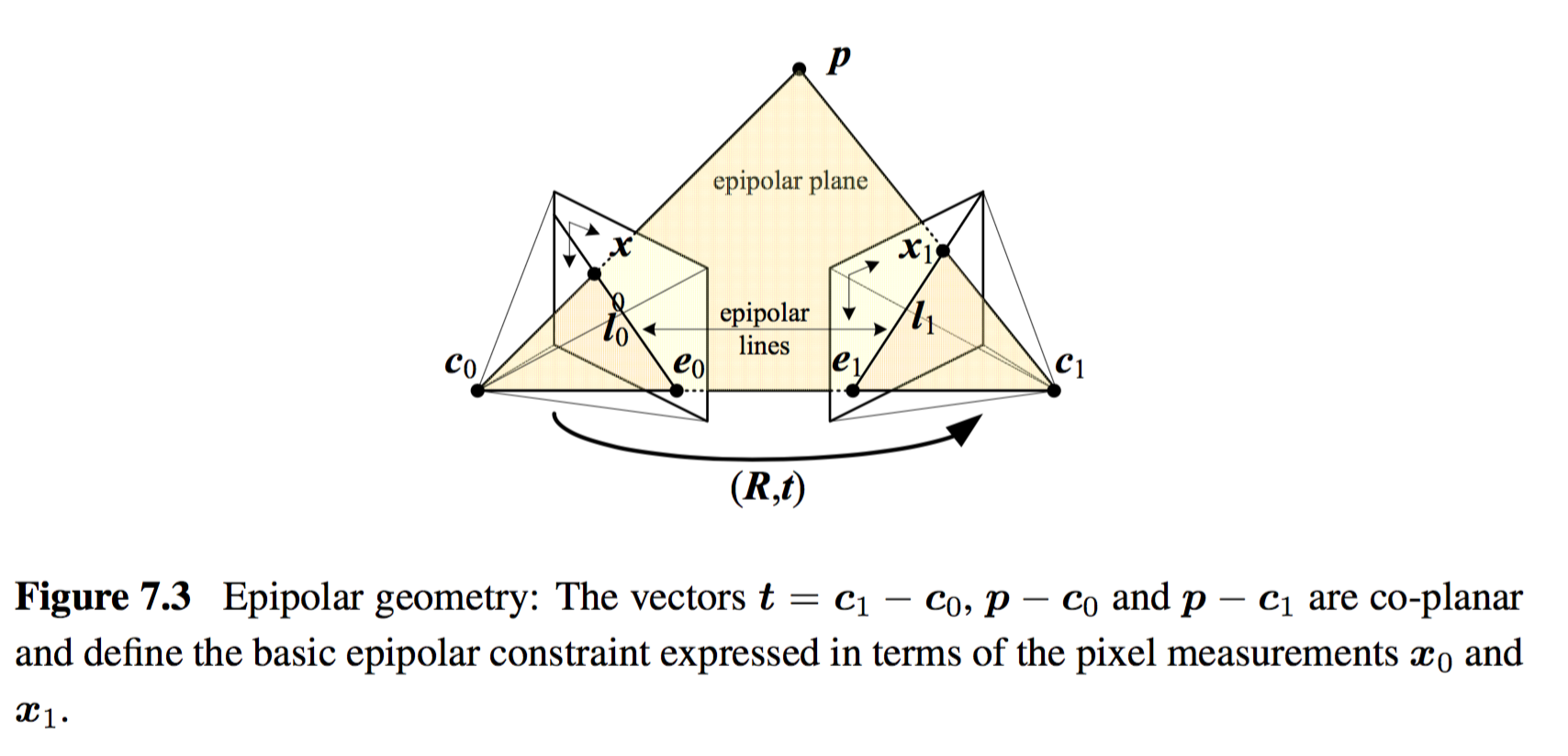 Structure from Motion
48
7.2 Two-Frame Structure from Motion
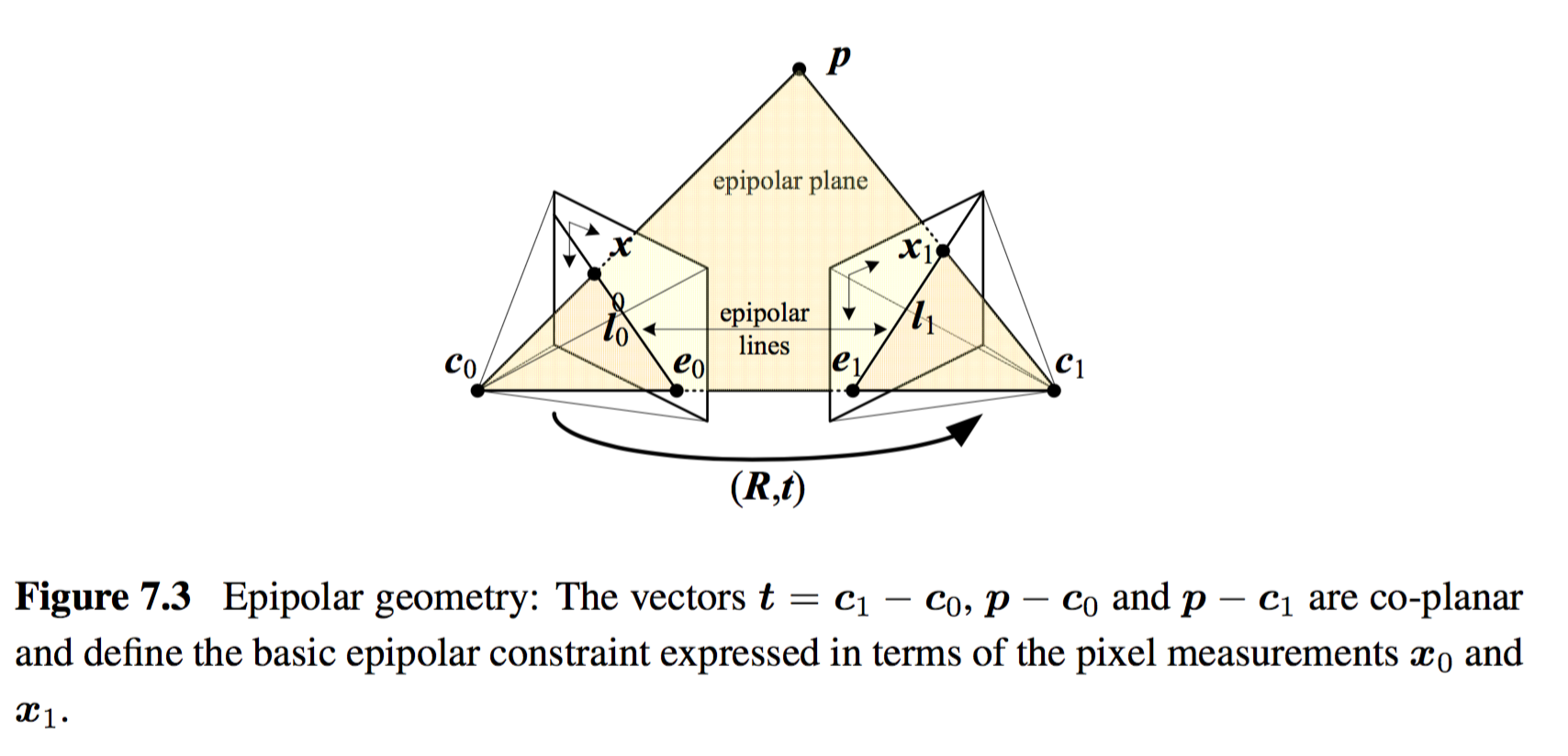 Structure from Motion
49
7.2 Two-Frame Structure from Motion
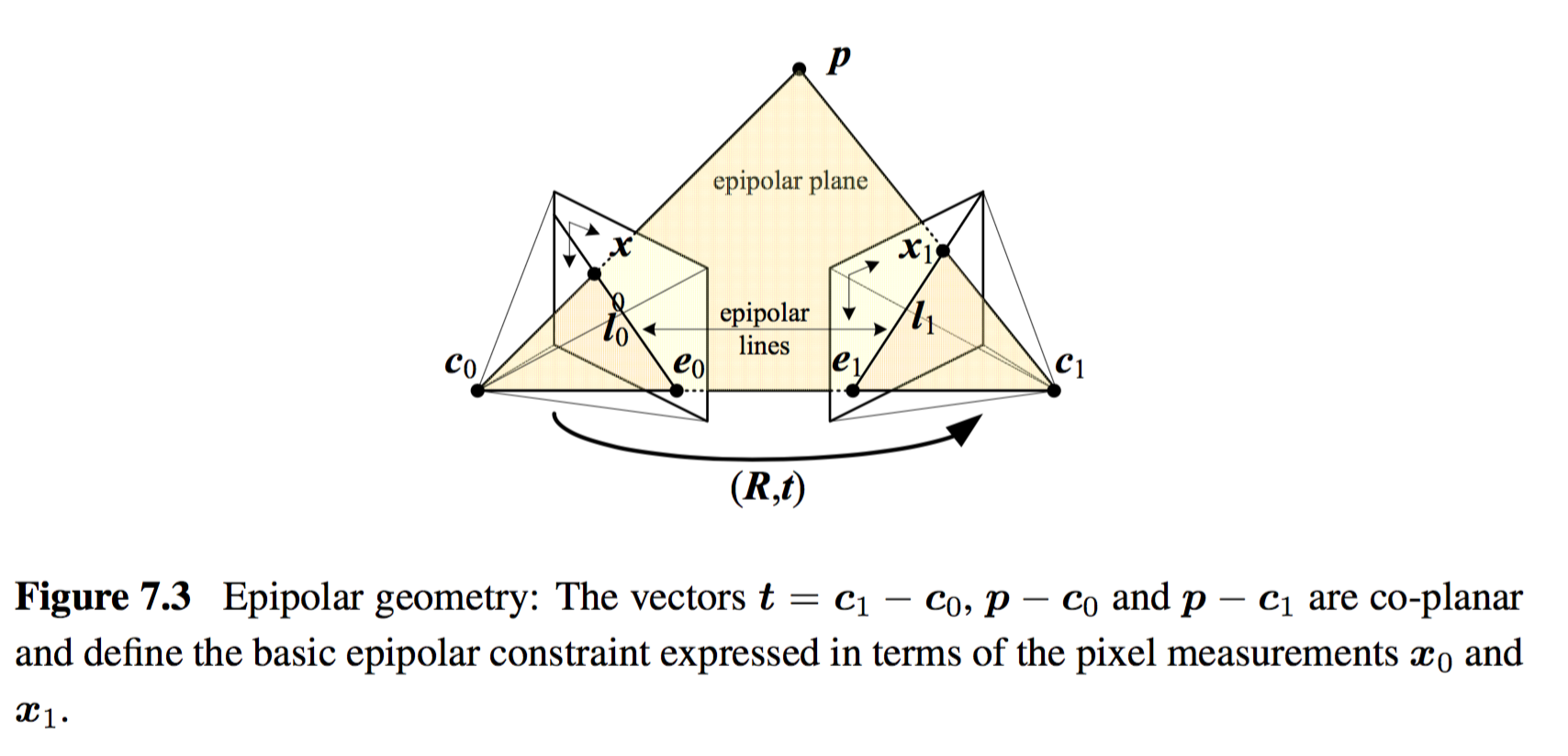 Structure from Motion
50
7.2 Two-Frame Structure from Motion
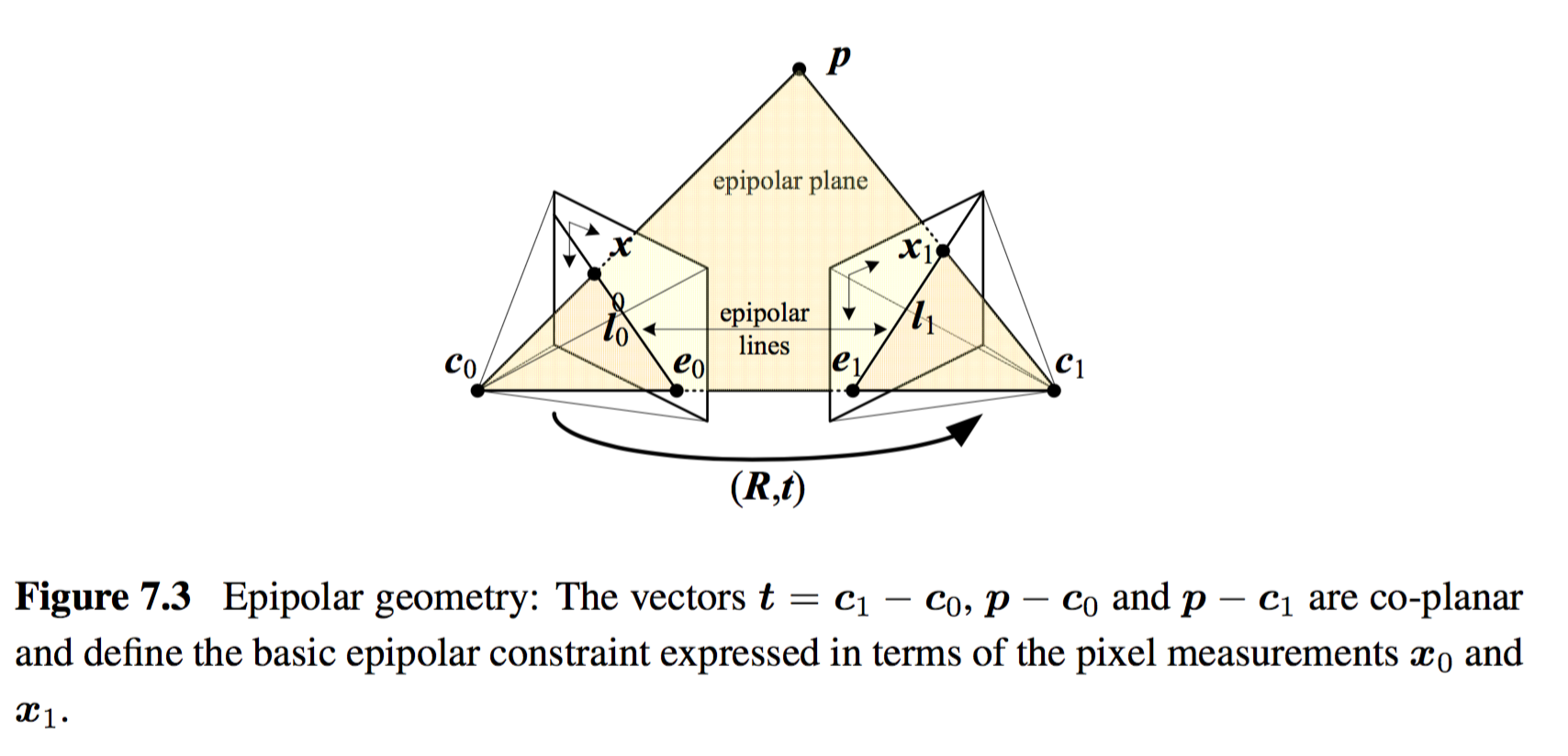 How do you describe the relationship between p0 (point p seen from c0) and
 p1 (point p seen from c1) ?
Structure from Motion
51
7.2 Two-Frame Structure from Motion
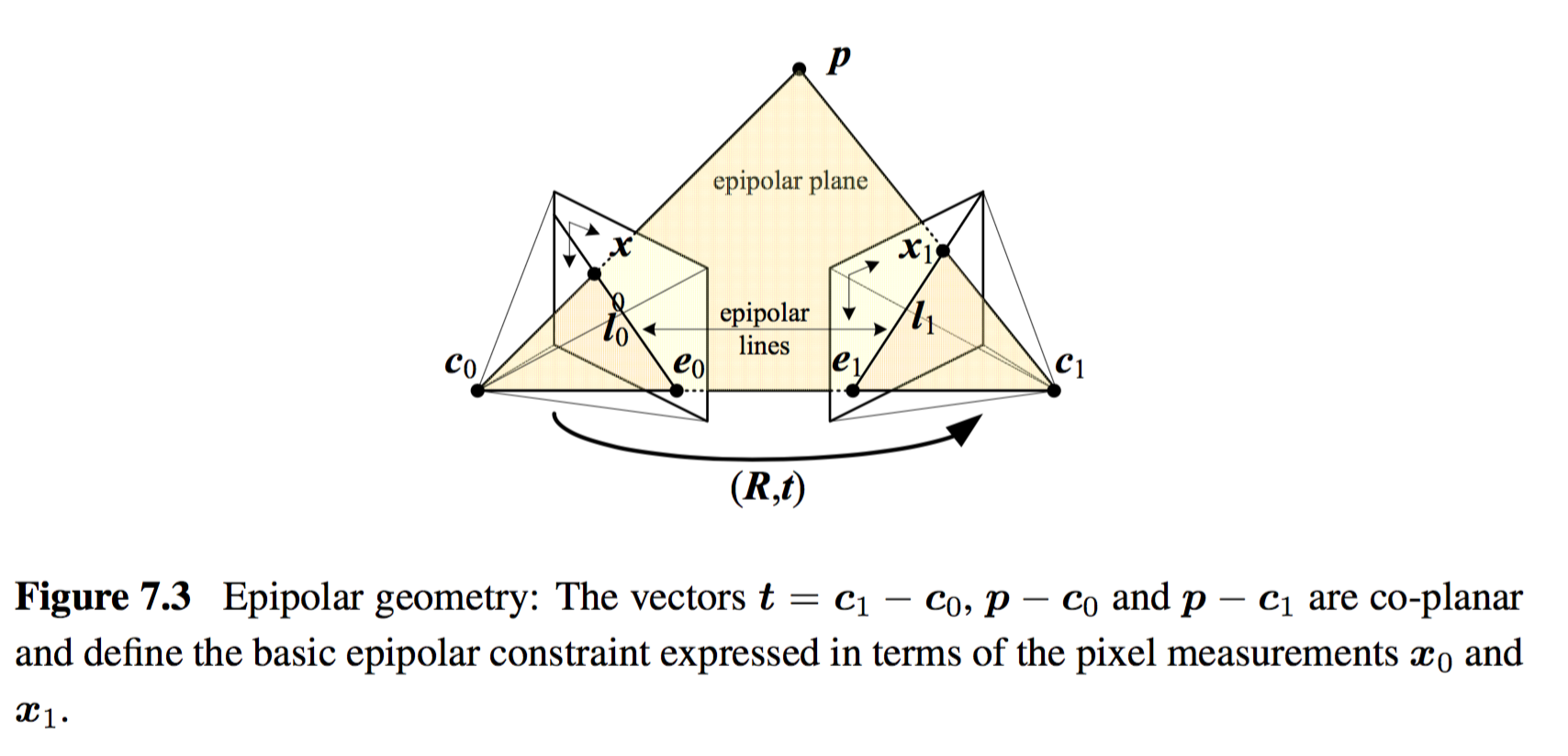 c0  = 0
R0  = I
Structure from Motion
52
[Speaker Notes: Without loss of generality, we can set the first camera at the origin c0=0, orientation R0=I]
7.2 Two-Frame Structure from Motion
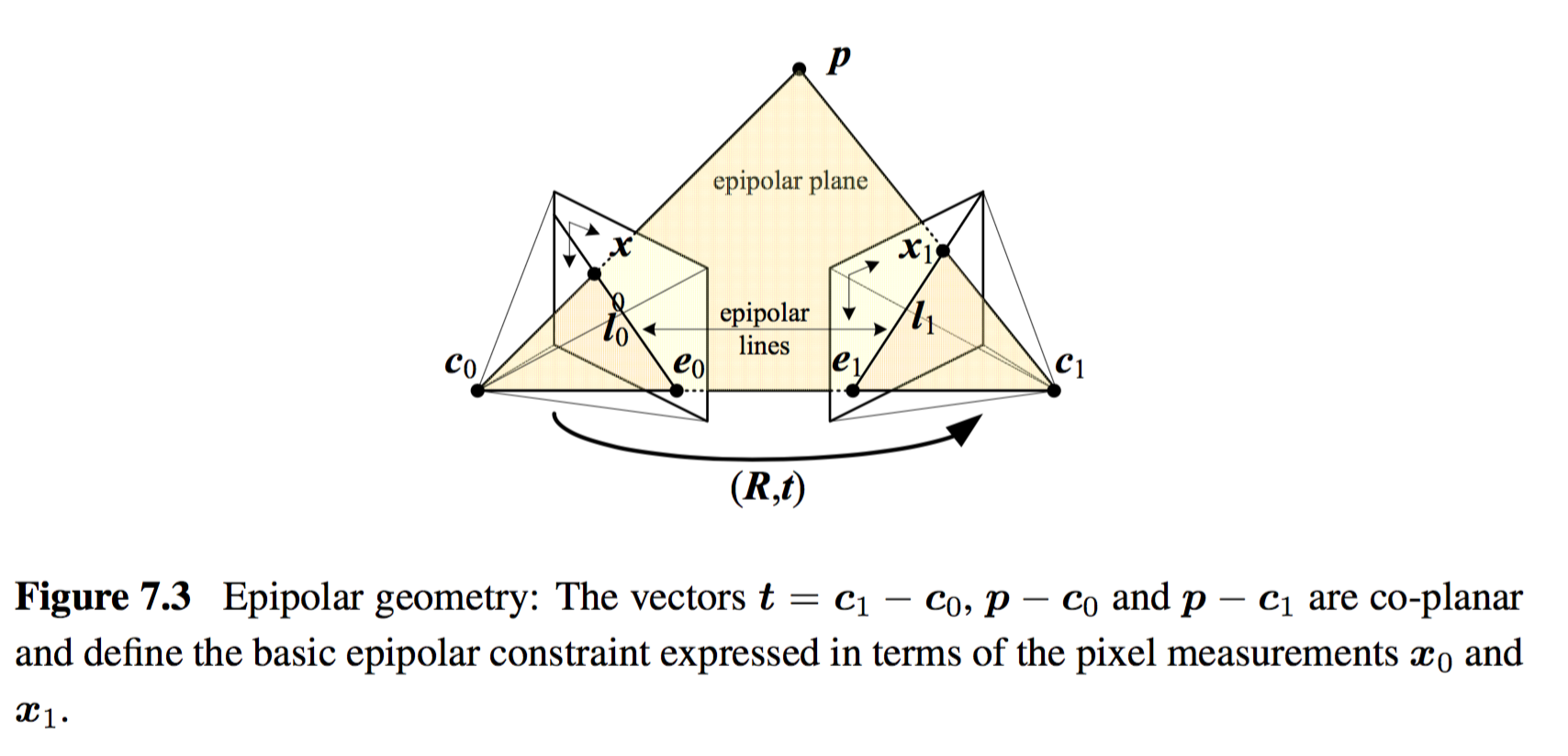 c0  = 0
R0  = I
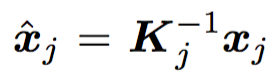 Structure from Motion
53
[Speaker Notes: The observed location of point p in the first image,                 is mapped into the second image by the transformation]
7.2 Two-Frame Structure from Motion
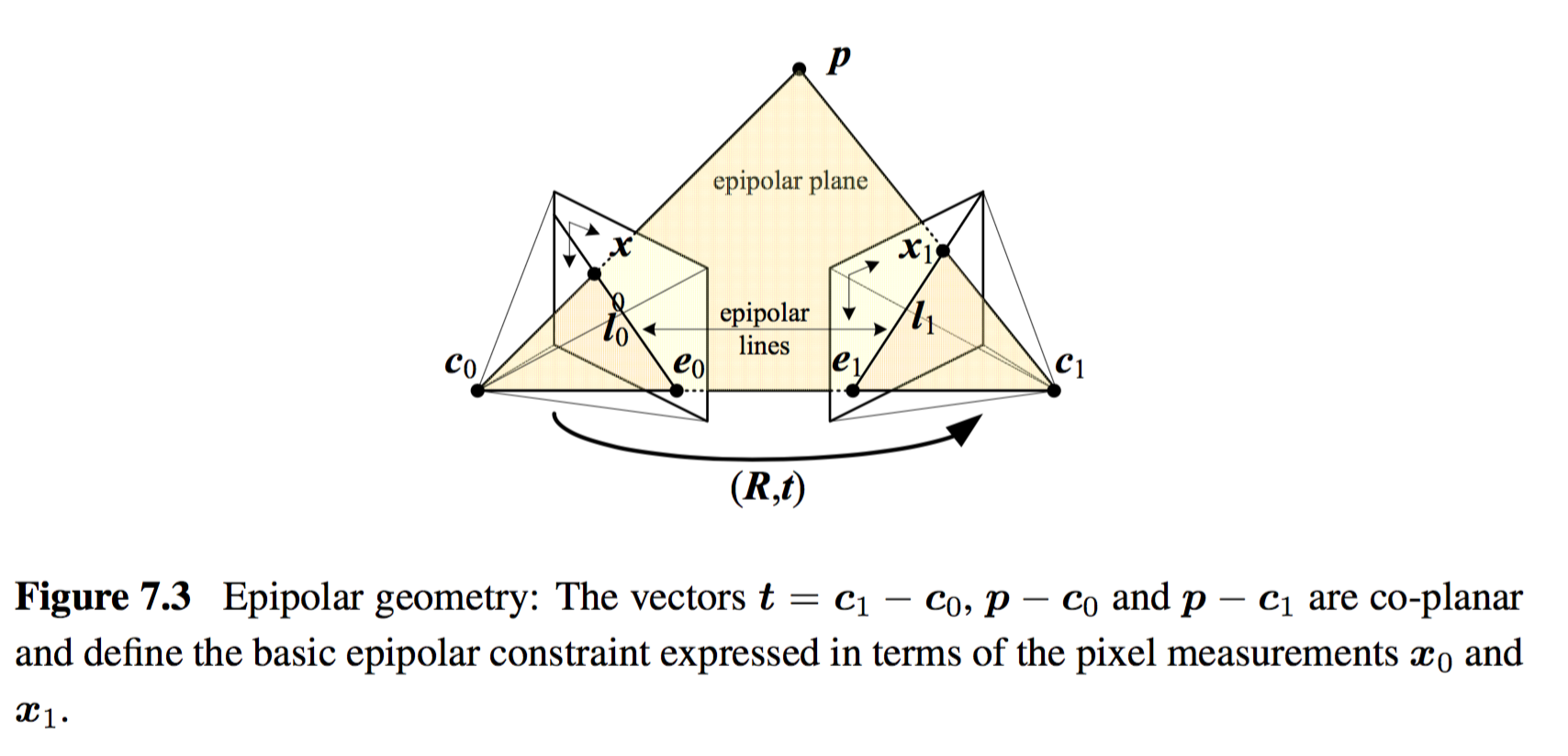 c0  = 0
R0  = I
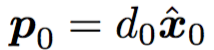 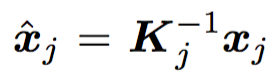 Structure from Motion
54
[Speaker Notes: The observed location of point p in the first image,                 is mapped into the second image by the transformation]
7.2 Two-Frame Structure from Motion
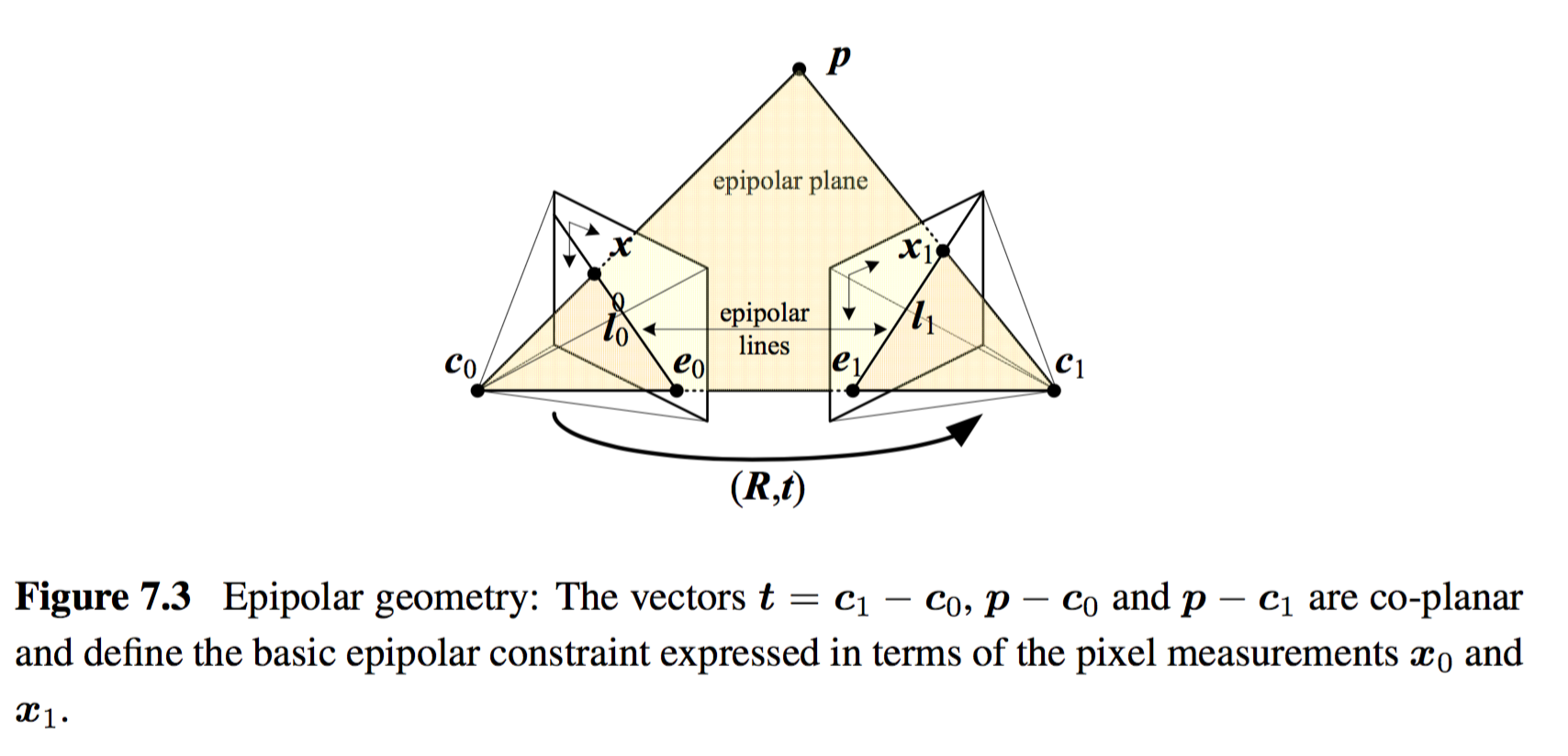 c0  = 0
R0  = I
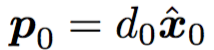 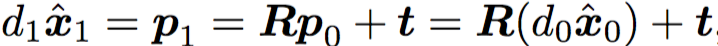 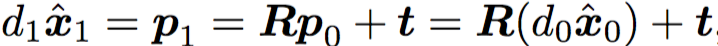 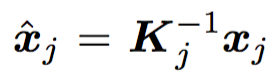 Structure from Motion
55
[Speaker Notes: The observed location of point p in the first image,                 is mapped into the second image by the transformation]
7.2 Two-Frame Structure from Motion
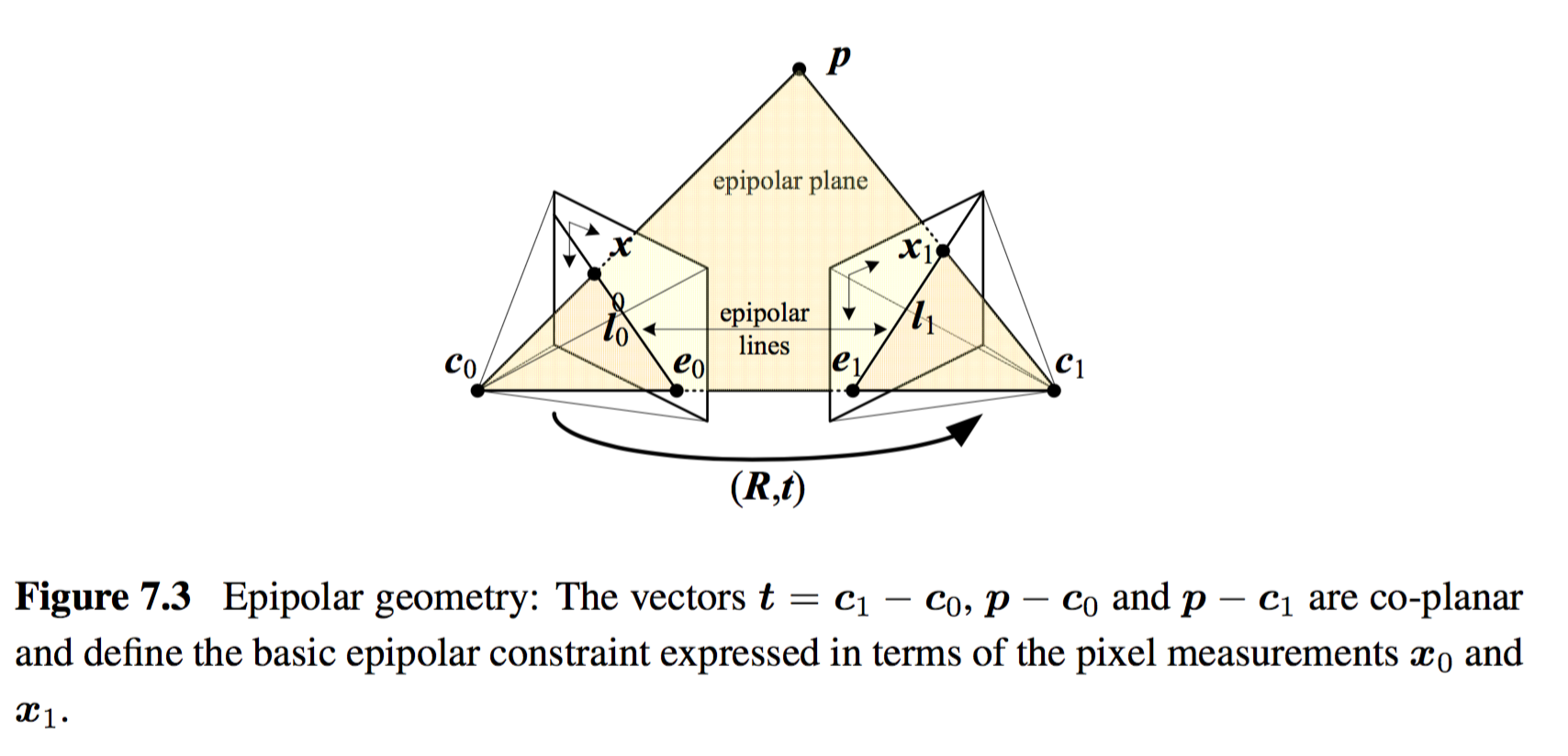 c0  = 0
R0  = I
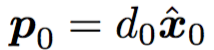 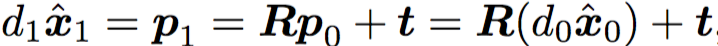 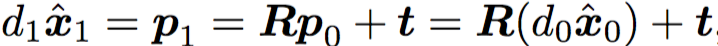 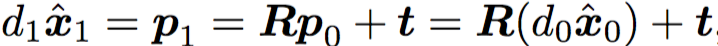 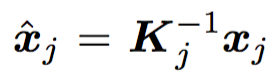 Structure from Motion
56
[Speaker Notes: The observed location of point p in the first image,                 is mapped into the second image by the transformation]
7.2 Two-Frame Structure from Motion
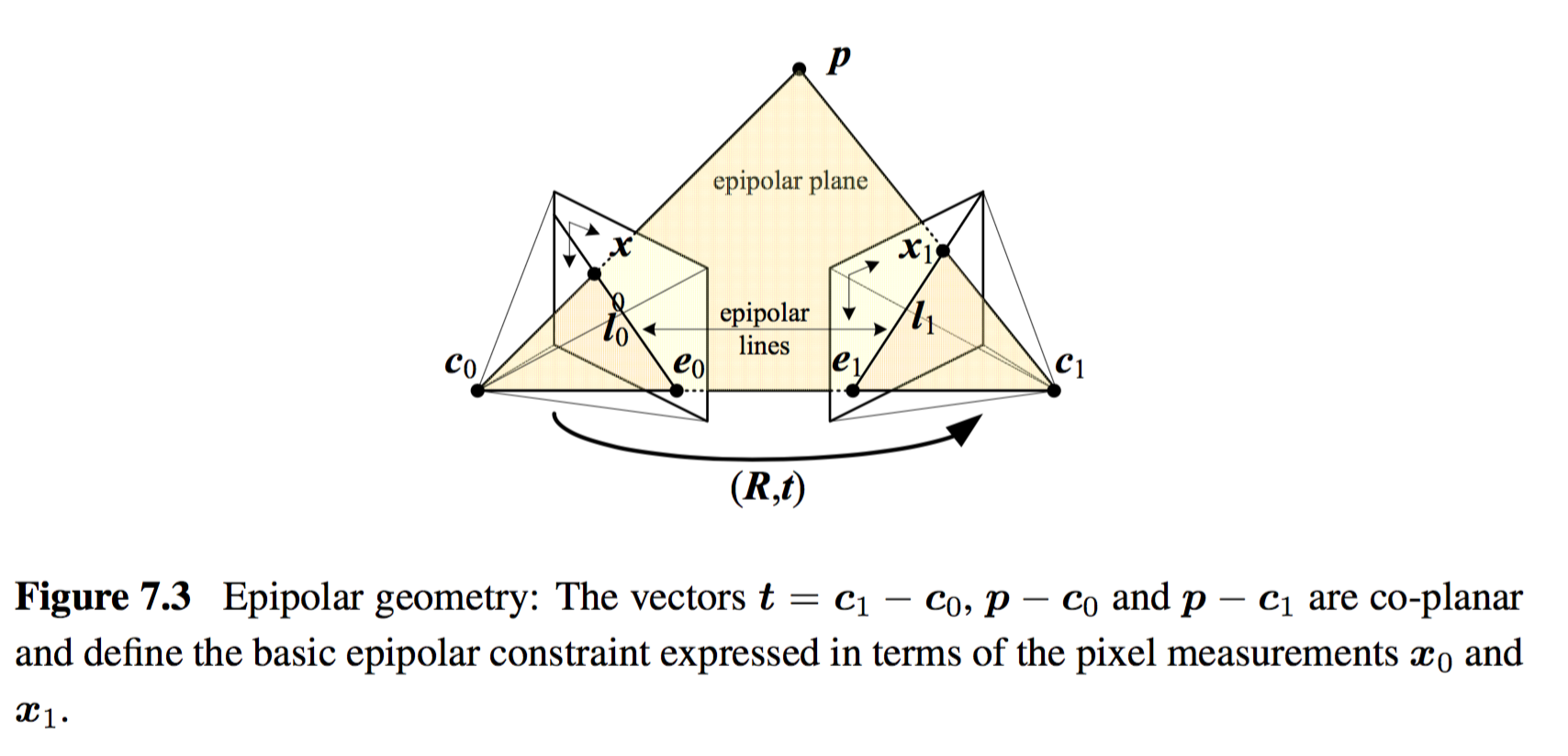 c0  = 0
R0  = I
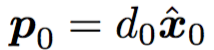 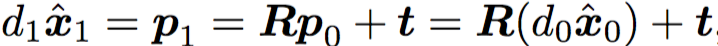 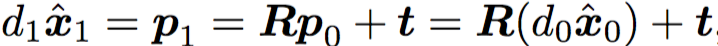 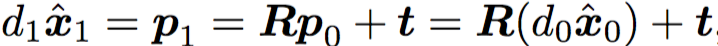 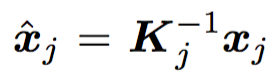 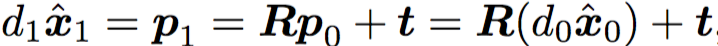 Structure from Motion
57
[Speaker Notes: The observed location of point p in the first image,                 is mapped into the second image by the transformation]
7.2 Two-Frame Structure from Motion
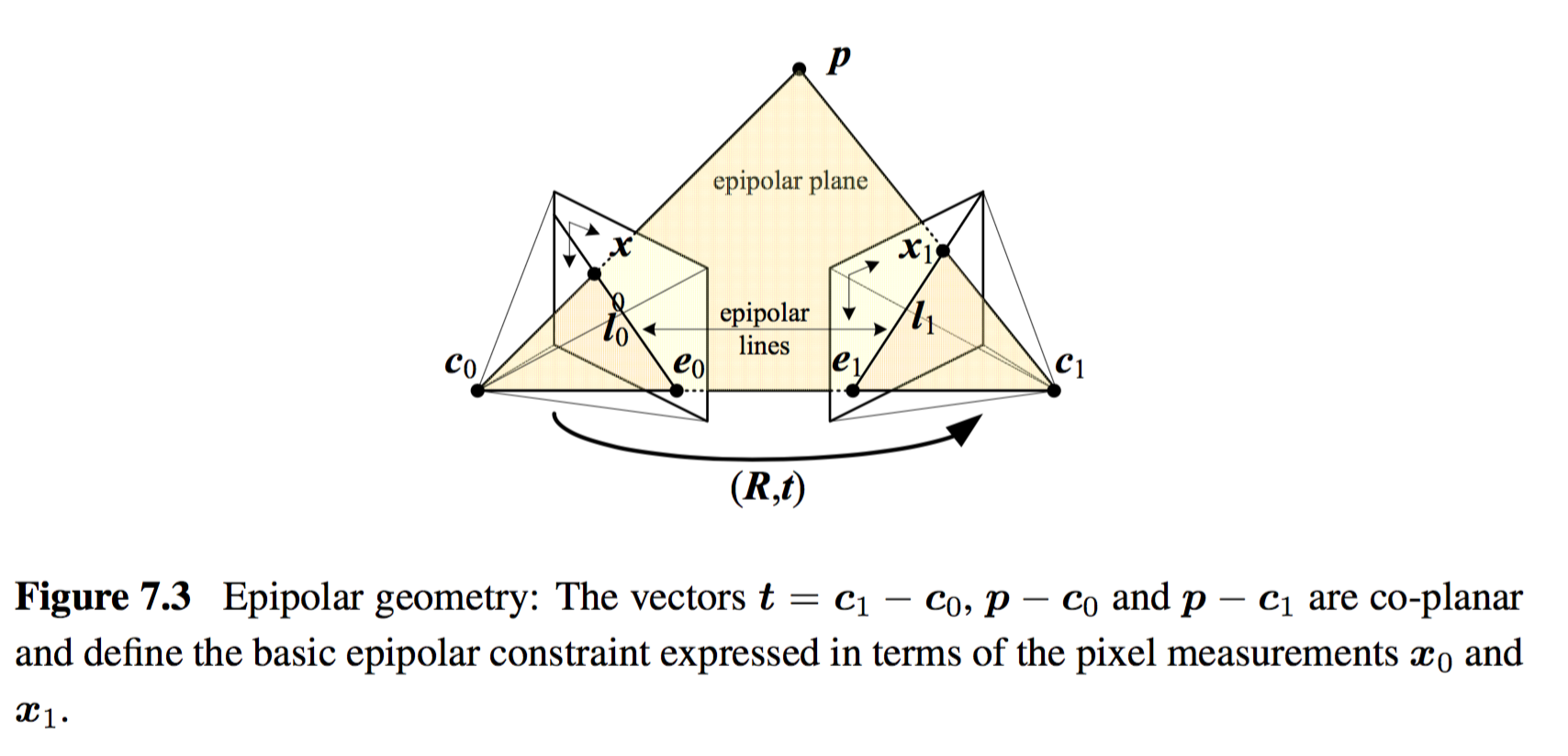 c0  = 0
R0  = I
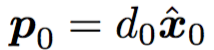 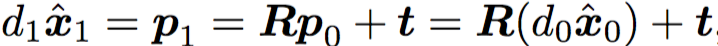 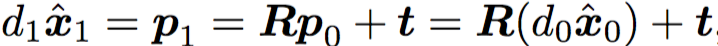 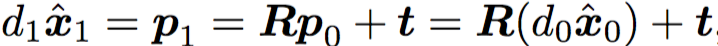 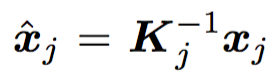 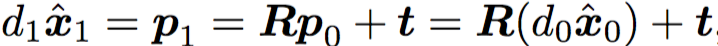 Structure from Motion
58
[Speaker Notes: The observed location of point p in the first image,                 is mapped into the second image by the transformation]
7.2 Two-Frame Structure from Motion
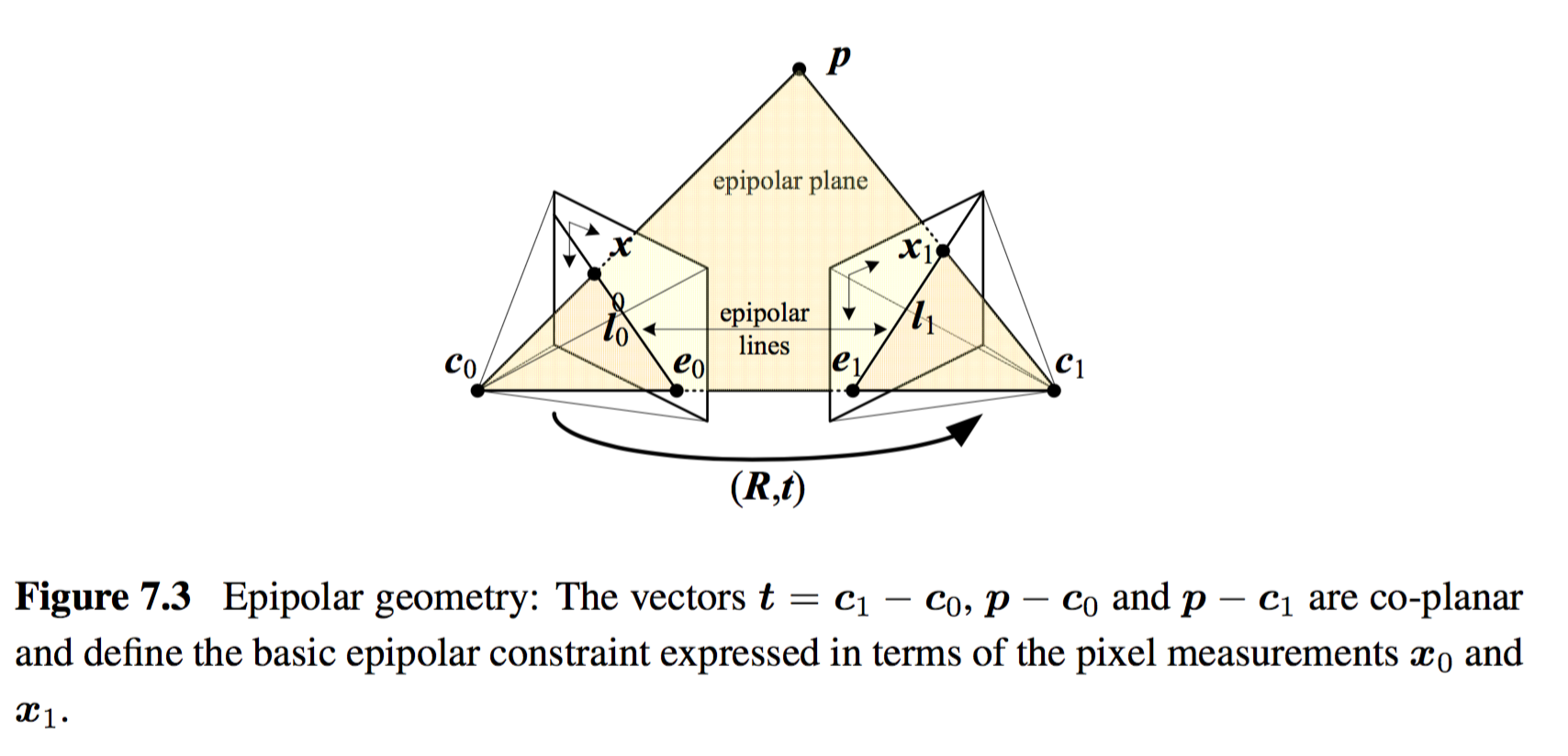 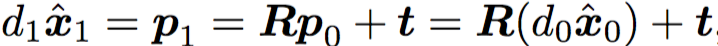 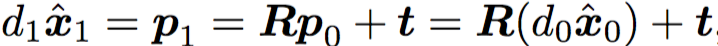 Structure from Motion
59
[Speaker Notes: The observed location of point p in the first image,                 is mapped into the second image by the transformation]
7.2 Two-Frame Structure from Motion
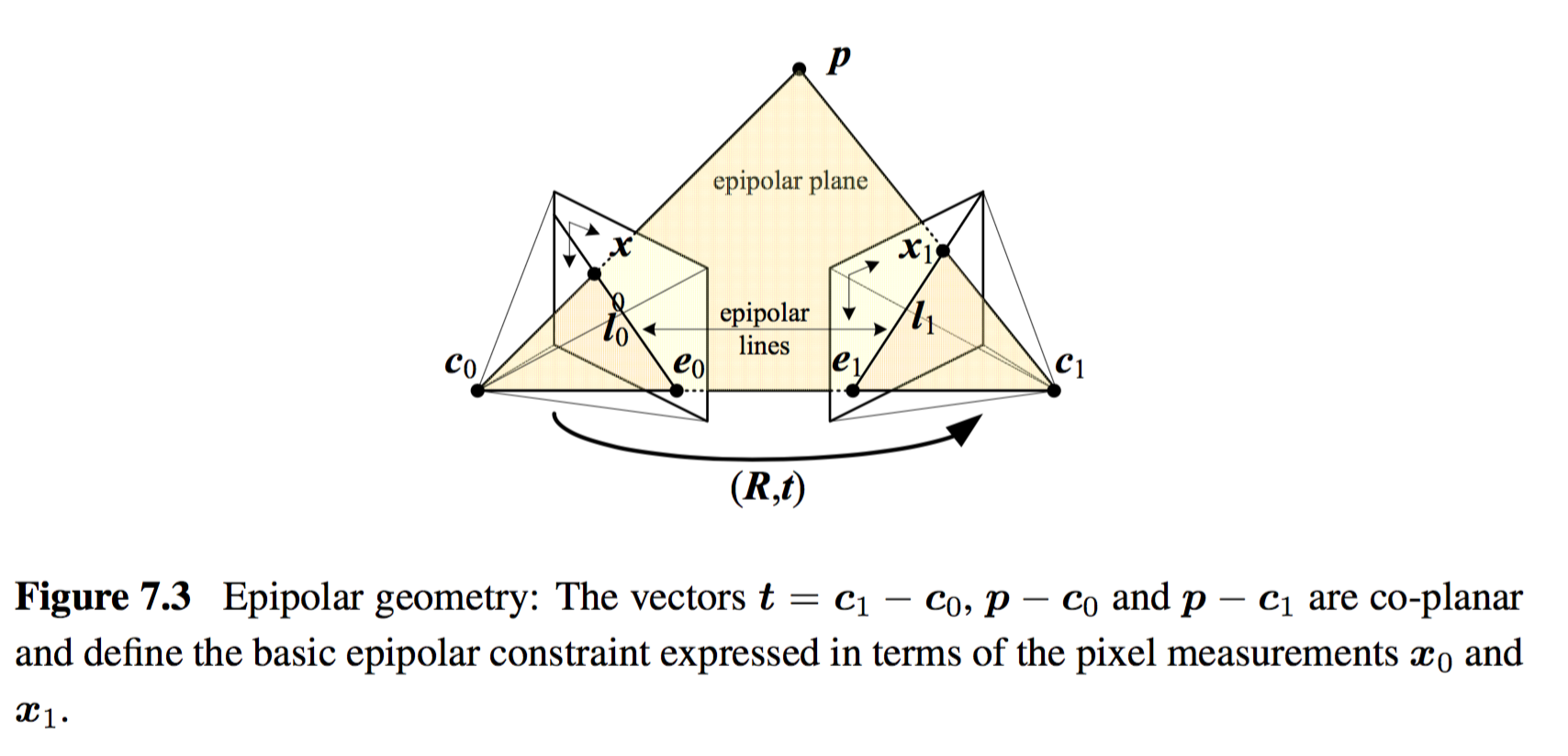 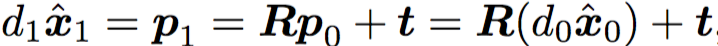 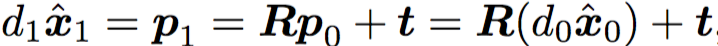 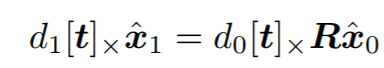 Structure from Motion
Structure from Motion
60
[Speaker Notes: Taking the cross product of both sides with t in order to annihilate it on the right hand side yields1]
7.2 Two-Frame Structure from Motion
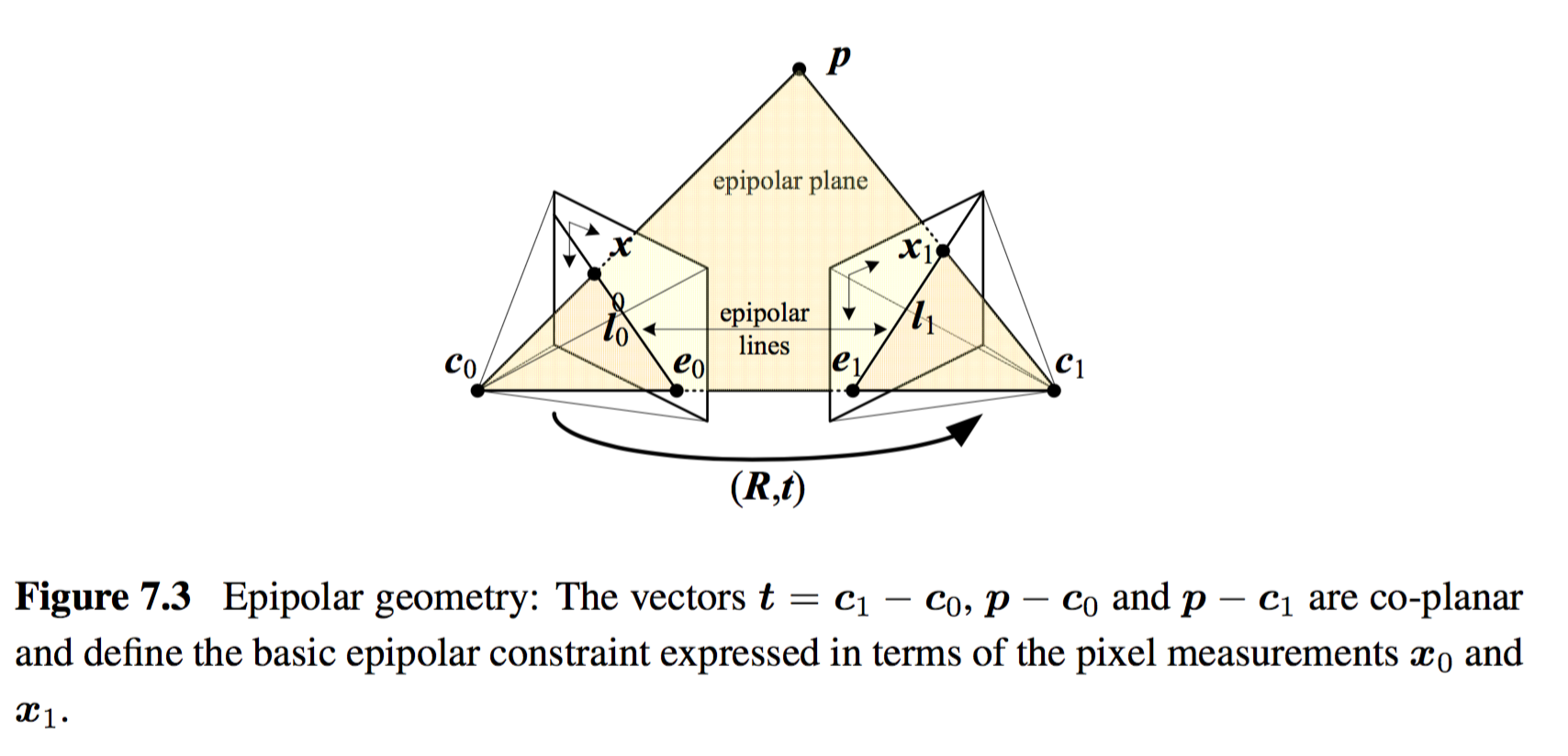 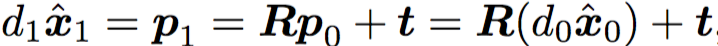 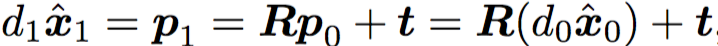 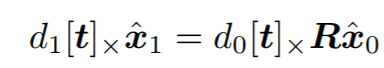 Structure from Motion
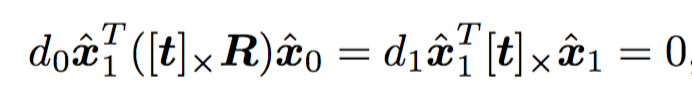 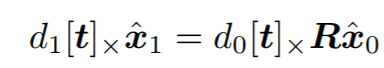 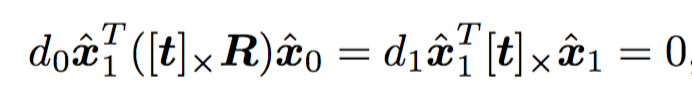 Structure from Motion
61
[Speaker Notes: Taking the dot product of both sides with ^x1 yields]
7.2 Two-Frame Structure from Motion
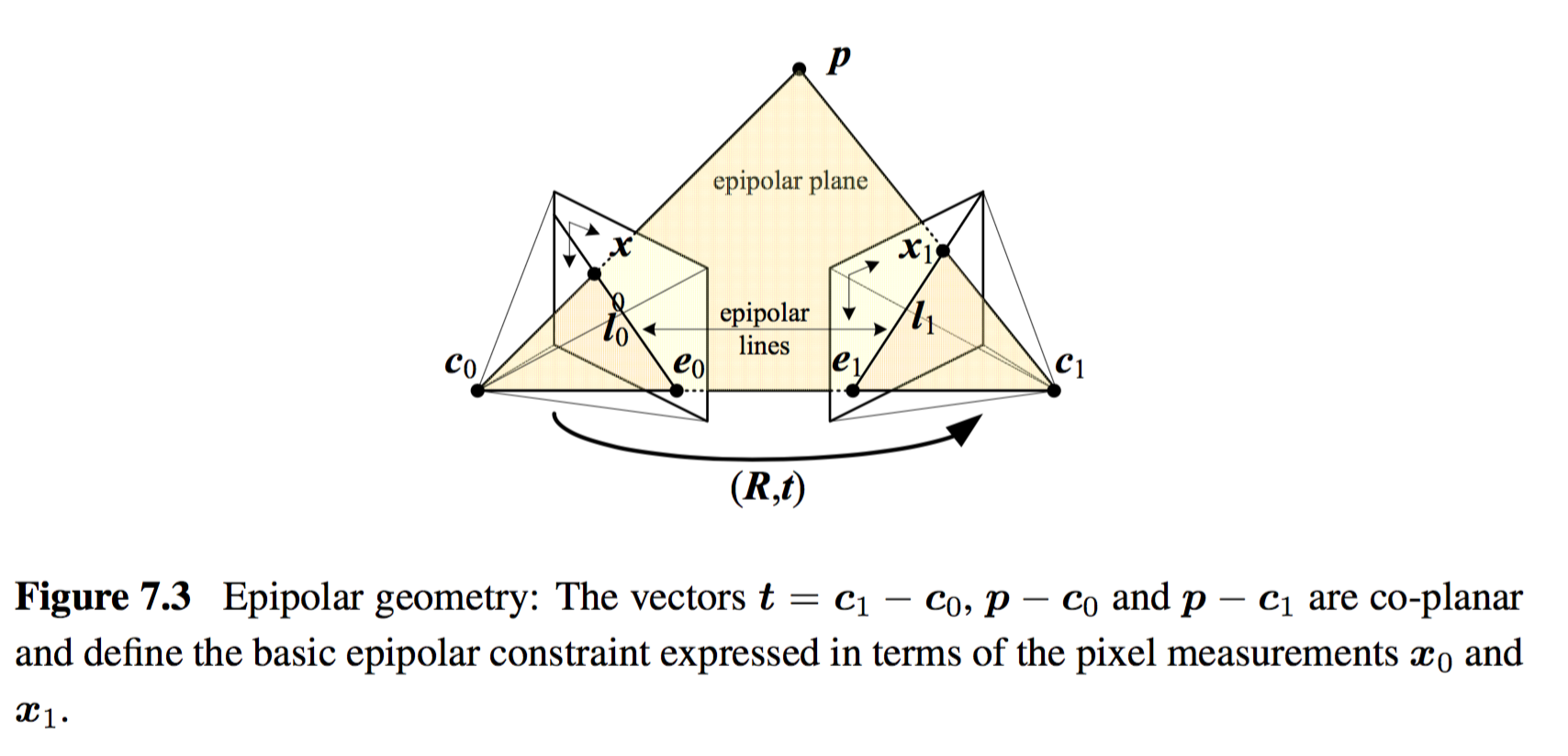 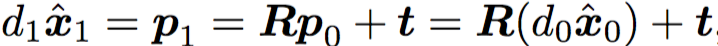 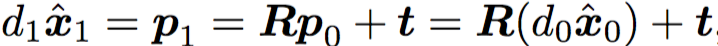 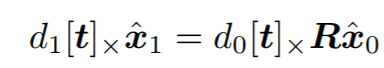 Structure from Motion
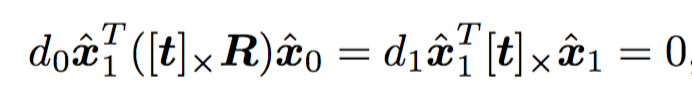 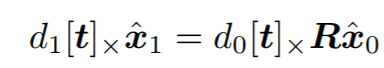 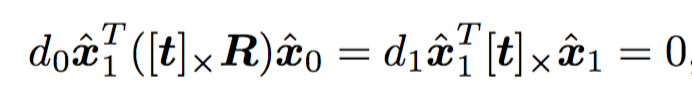 Structure from Motion
62
[Speaker Notes: a triple product with two identical entries
The cross product matrix [t]x is skew symmetric and returns 0 when pre- and post-multiplied by the same vector]
7.2 Two-Frame Structure from Motion
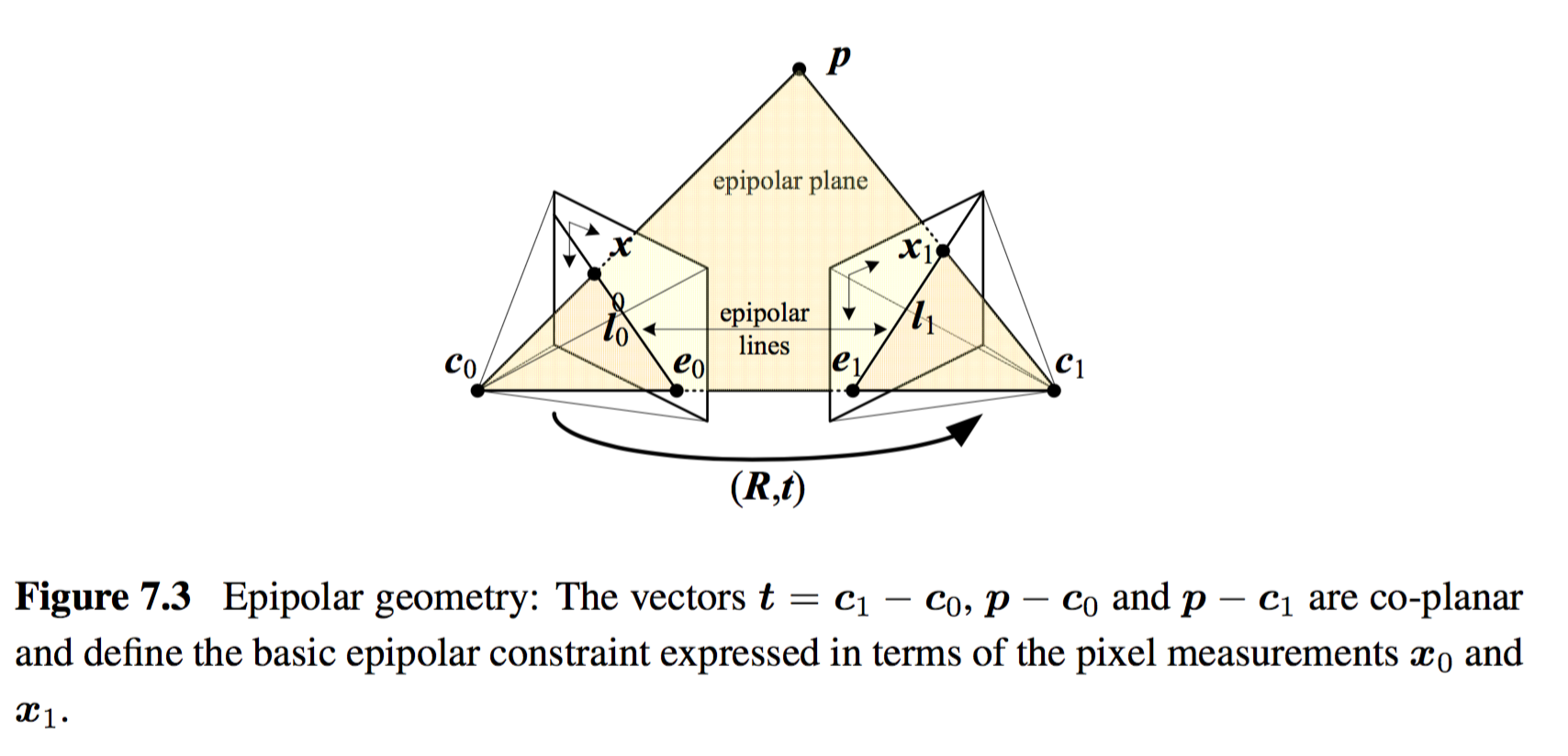 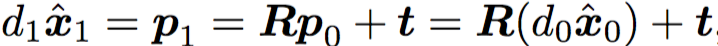 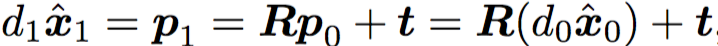 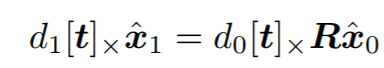 Structure from Motion
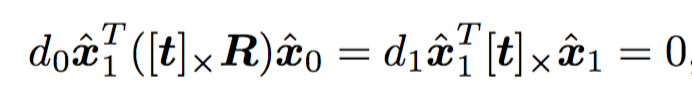 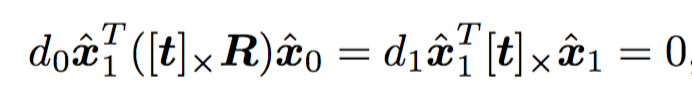 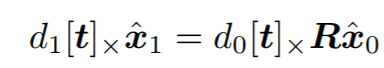 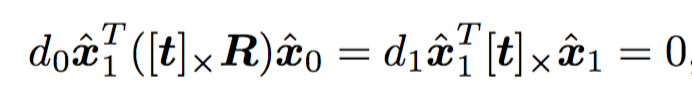 Structure from Motion
63
[Speaker Notes: The cross product matrix [t]x is skew symmetric and returns 0 when pre- and post-multiplied by the same vector]
7.2 Two-Frame Structure from Motion
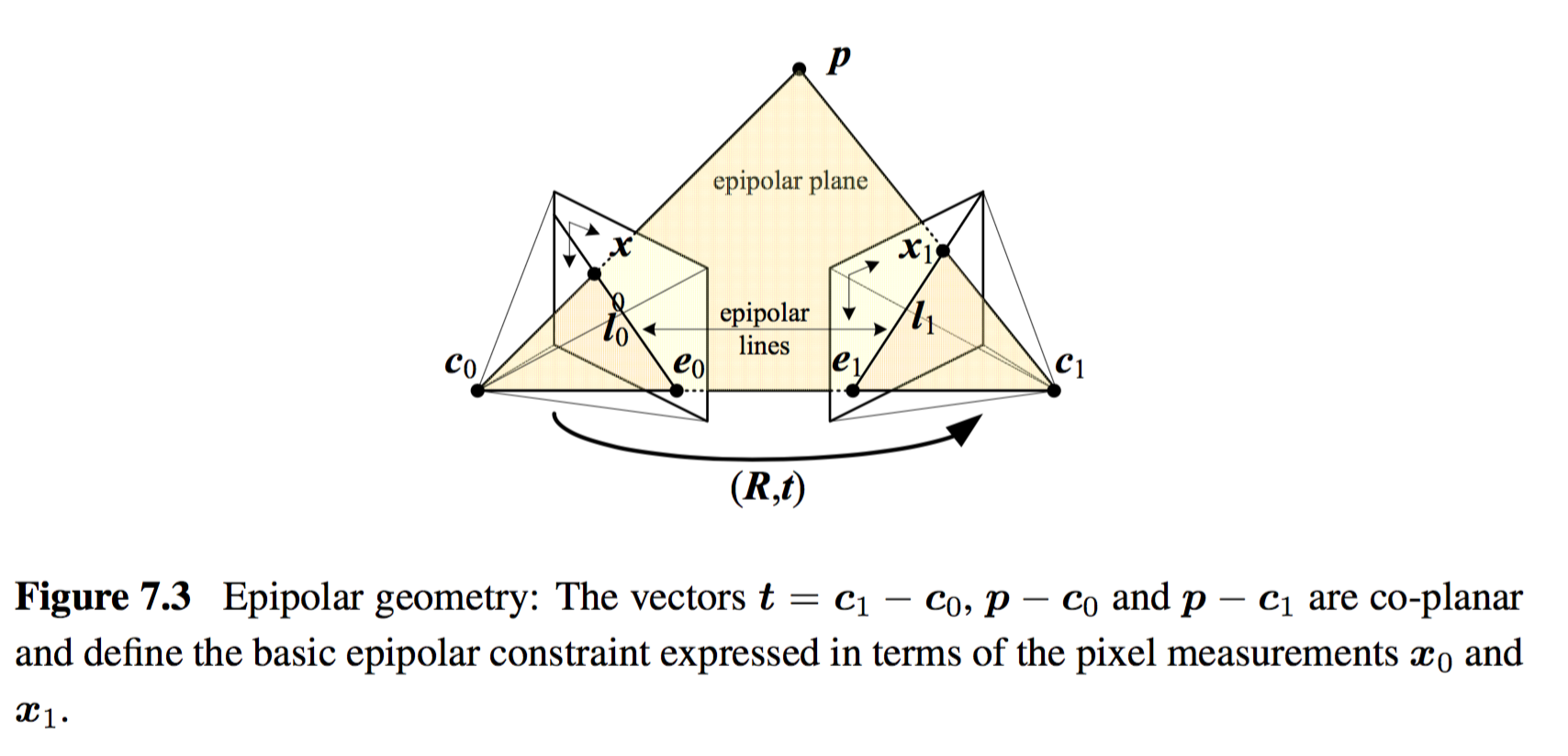 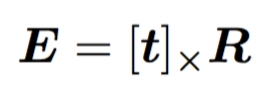 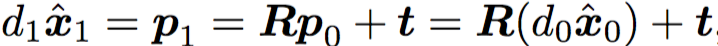 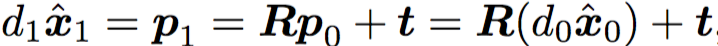 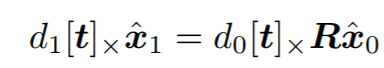 Structure from Motion
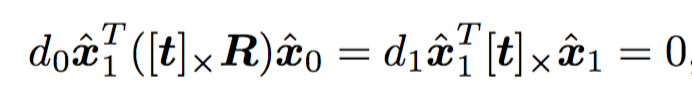 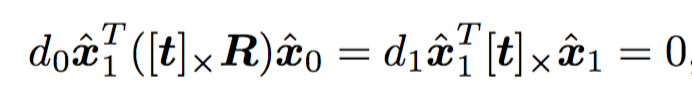 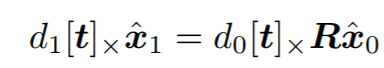 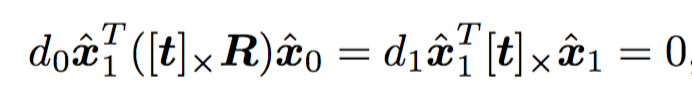 Structure from Motion
64
[Speaker Notes: The cross product matrix [t]x is skew symmetric and returns 0 when pre- and post-multiplied by the same vector]
7.2 Two-Frame Structure from Motion
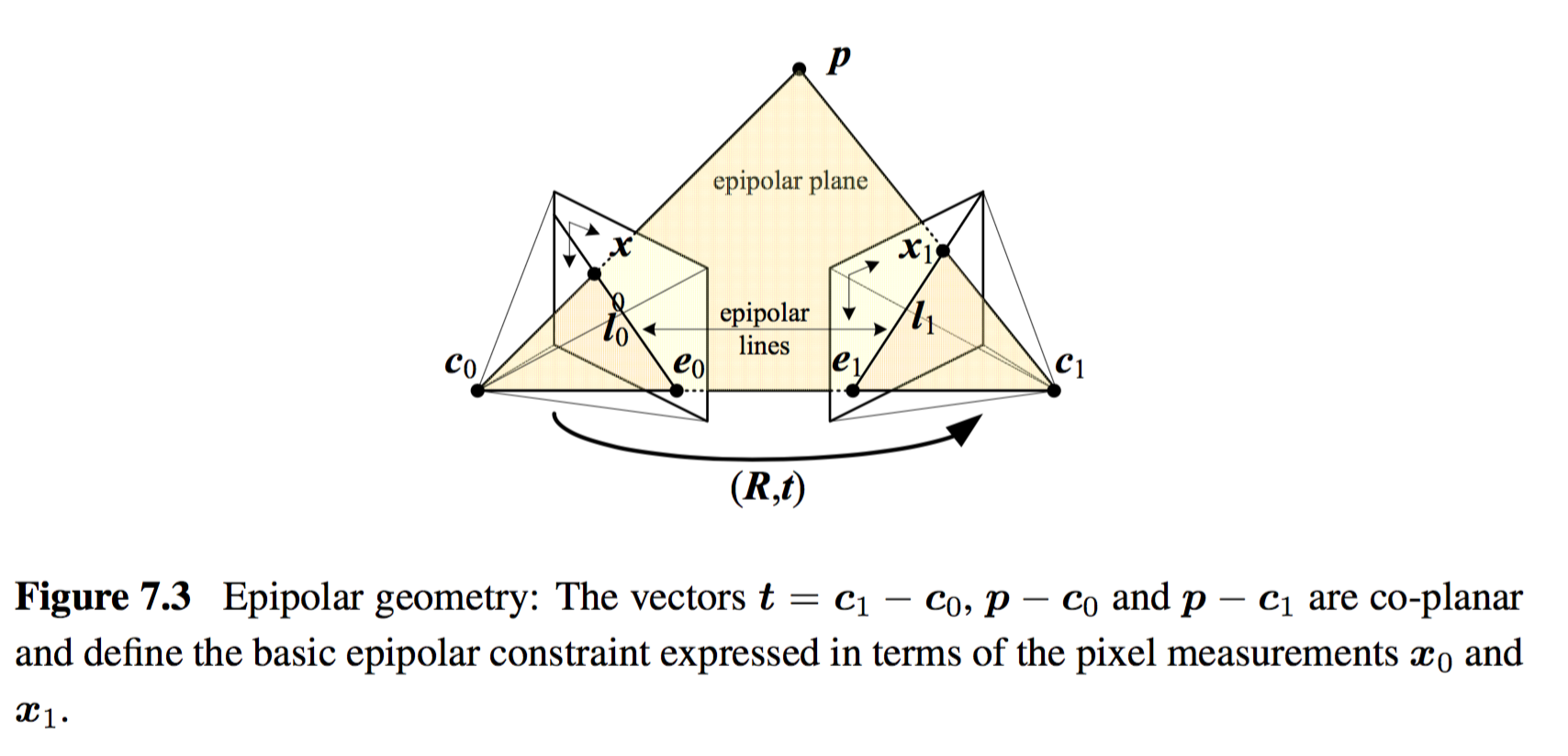 E : essential matrix
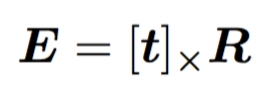 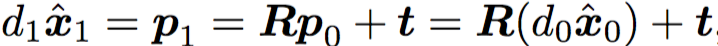 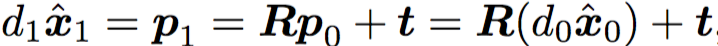 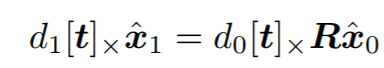 Structure from Motion
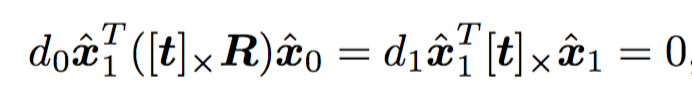 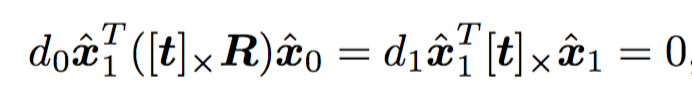 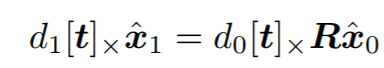 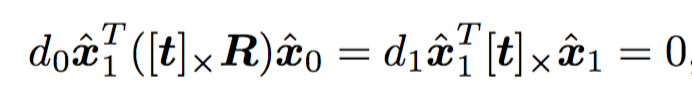 Structure from Motion
65
[Speaker Notes: The cross product matrix [t]x is skew symmetric and returns 0 when pre- and post-multiplied by the same vector]
7.2 Two-Frame Structure from Motion
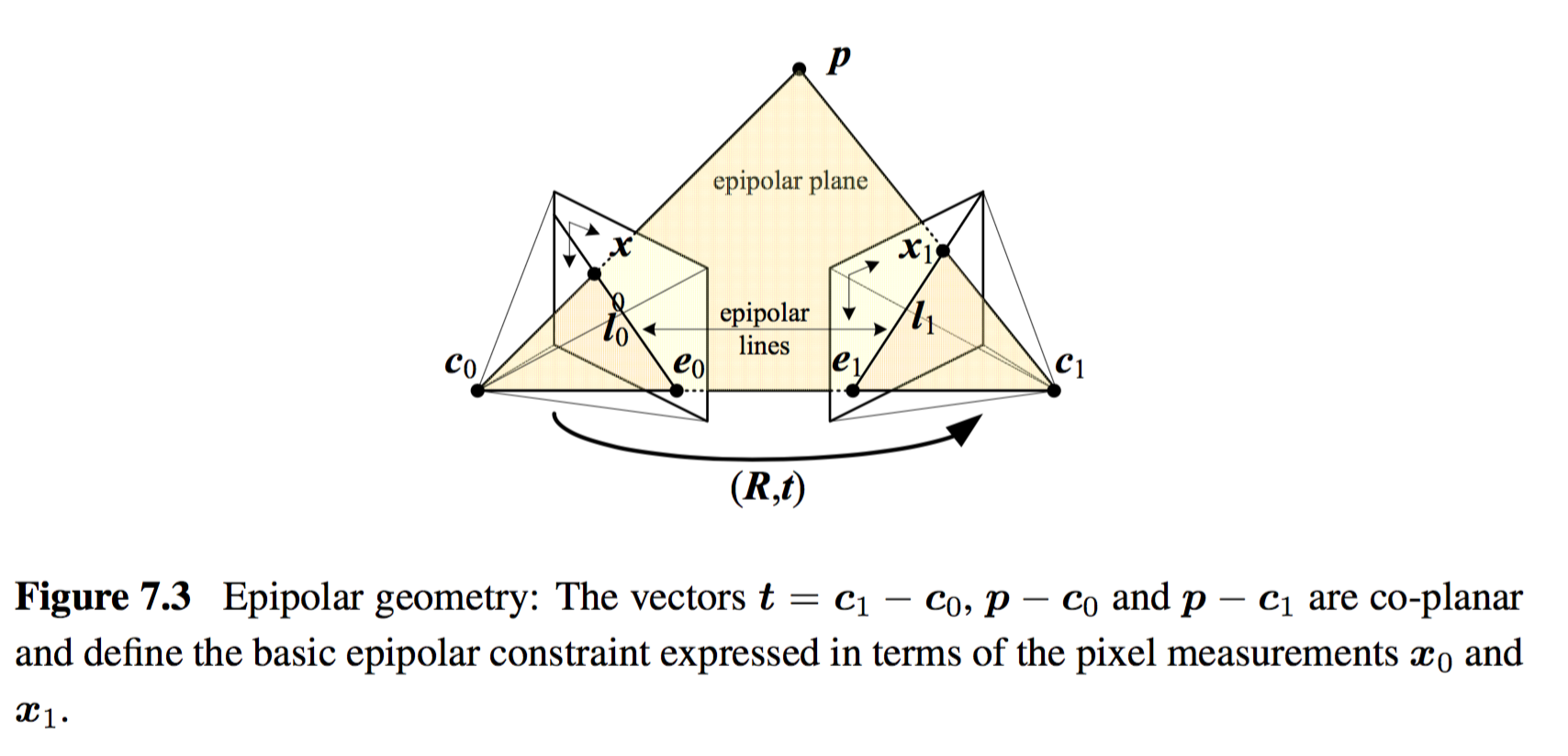 E : essential matrix
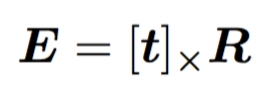 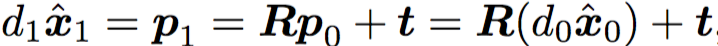 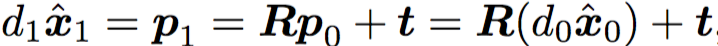 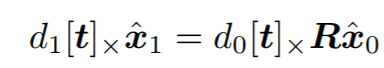 Structure from Motion
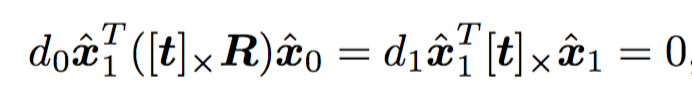 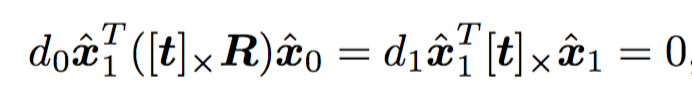 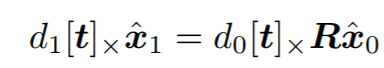 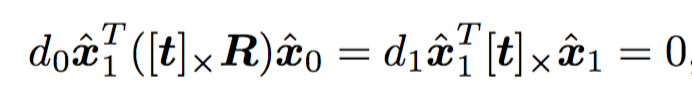 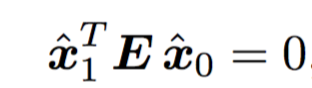 Structure from Motion
66
[Speaker Notes: The cross product matrix [t]x is skew symmetric and returns 0 when pre- and post-multiplied by the same vector]
7.2 Two-Frame Structure from Motion
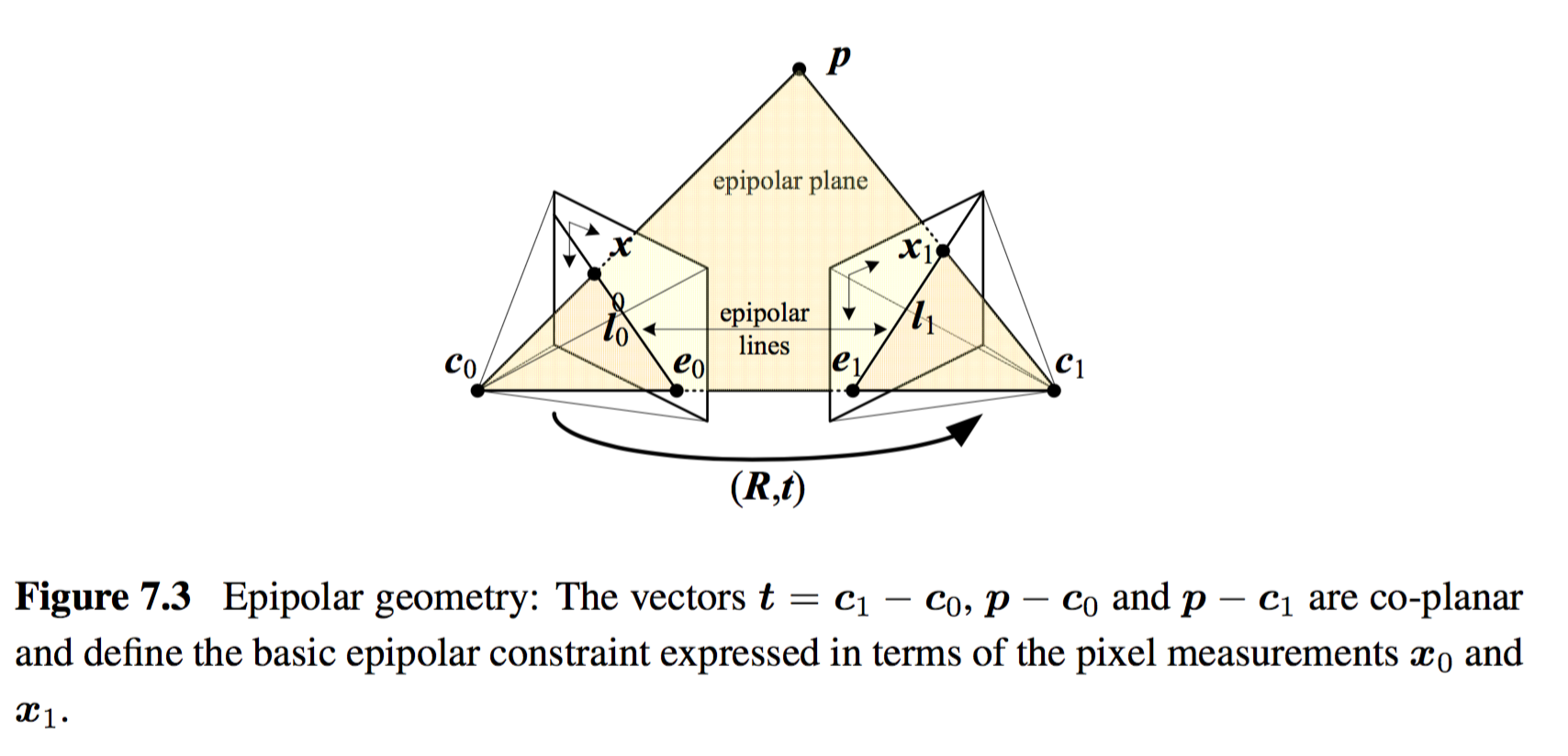 E : essential matrix
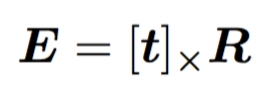 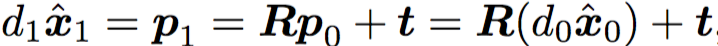 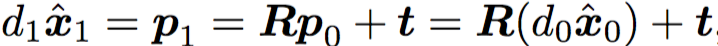 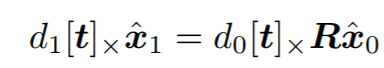 Structure from Motion
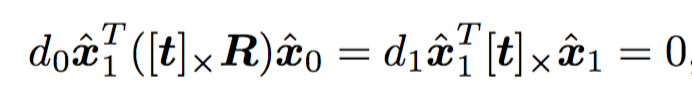 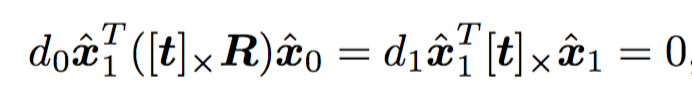 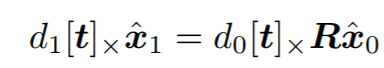 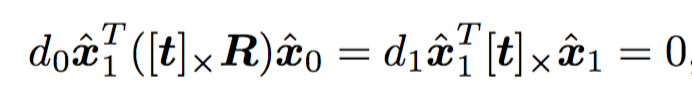 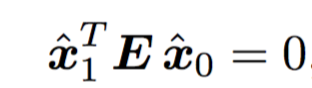 basic epipolar constraint
Structure from Motion
67
[Speaker Notes: The cross product matrix [t]x is skew symmetric and returns 0 when pre- and post-multiplied by the same vector]
7.2 Two-Frame Structure from Motion
Alternatively: derive from co-planarity
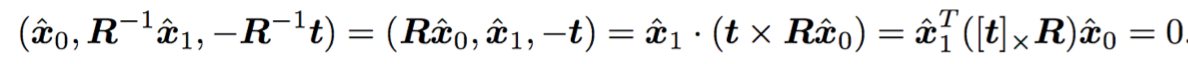 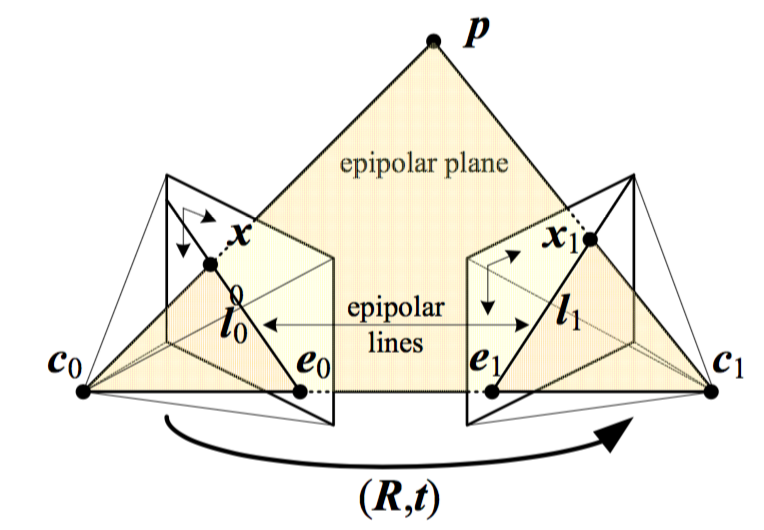 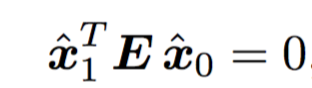 Structure from Motion
68
7.2 Two-Frame Structure from Motion
Alternatively: derive from co-planarity
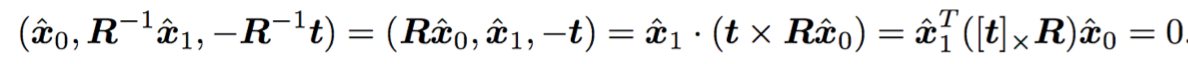 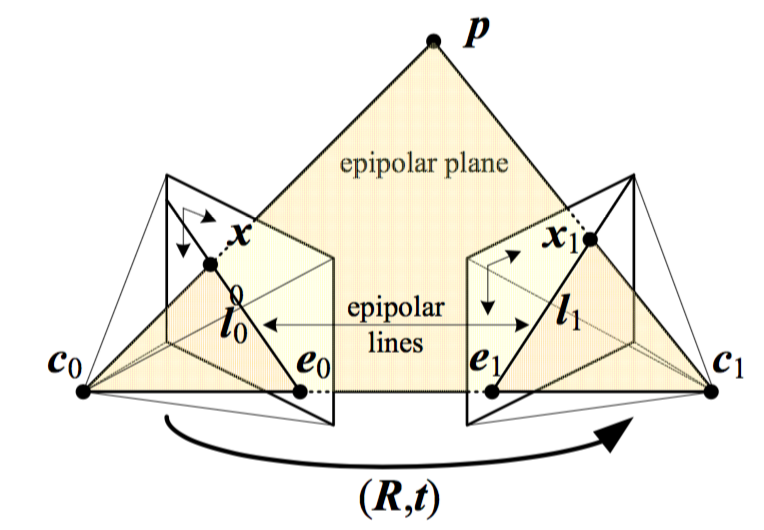 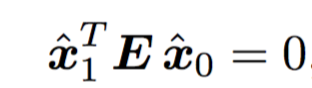 Structure from Motion
69
7.2 Two-Frame Structure from Motion
Alternatively: derive from co-planarity
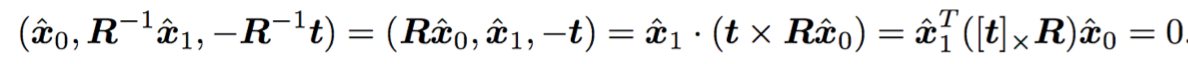 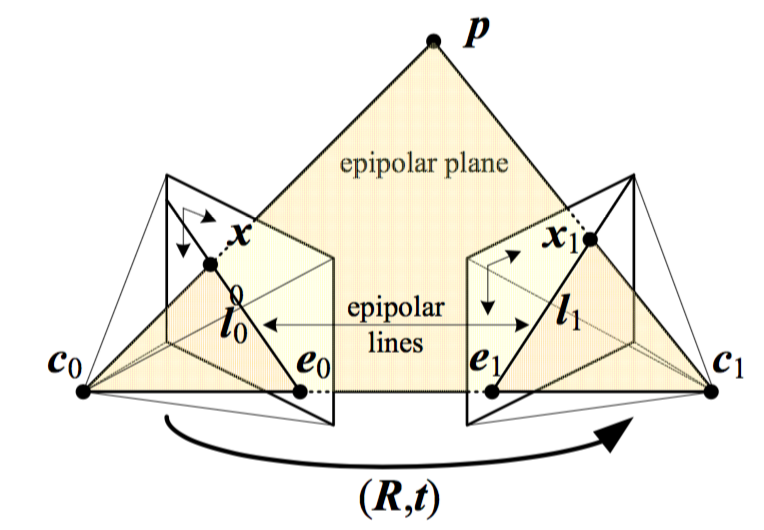 Rays corresponding to x0 and x1
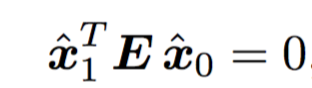 Structure from Motion
70
7.2 Two-Frame Structure from Motion
Alternatively: derive from co-planarity
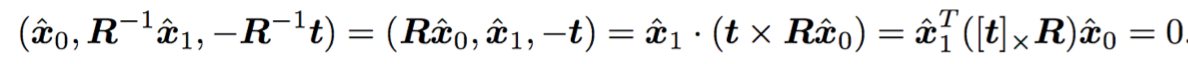 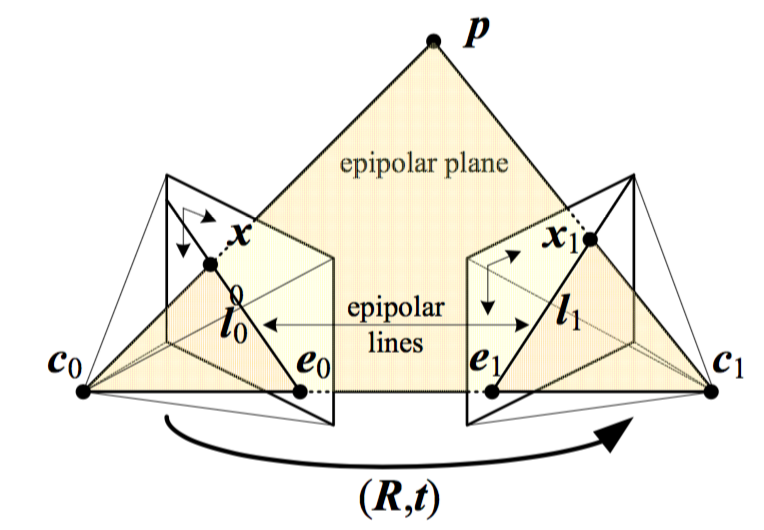 c1-c0
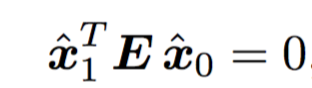 Structure from Motion
71
7.2 Two-Frame Structure from Motion
Alternatively: derive from co-planarity
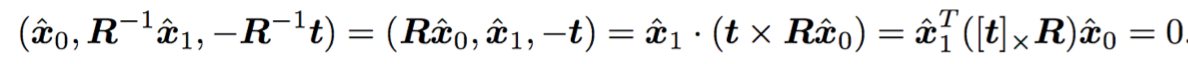 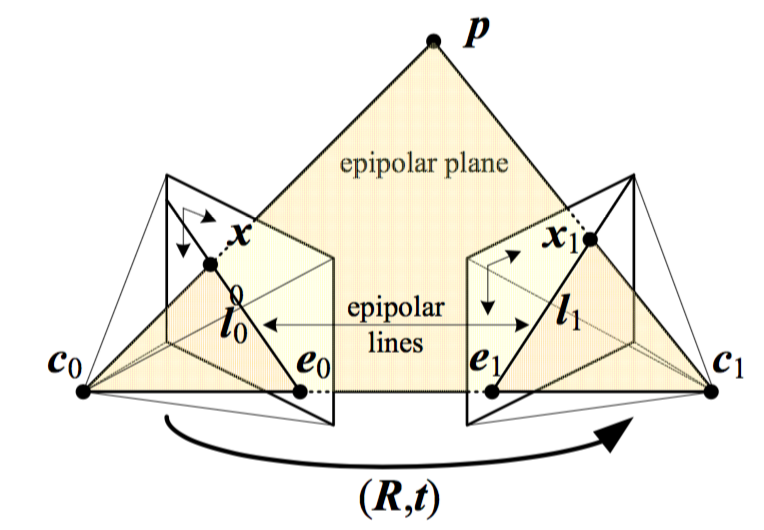 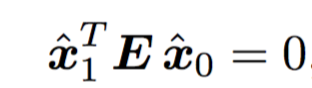 Structure from Motion
72
7.2 Two-Frame Structure from Motion
The essential matrix E maps a point 
    in image 0 into a line                    in image 1
    since
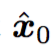 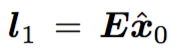 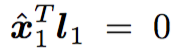 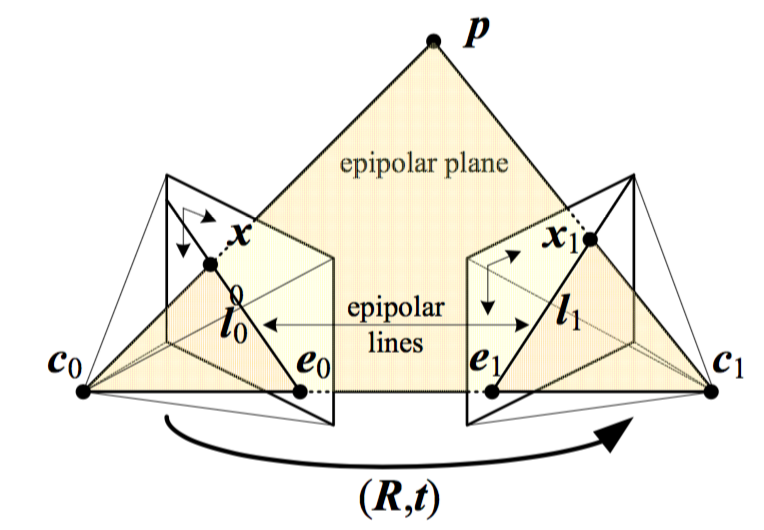 Structure from Motion
73
7.2 Two-Frame Structure from Motion
The essential matrix E maps a point 
    in image 0 into a line                    in image 1
    since
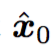 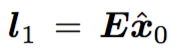 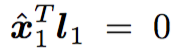 distance?
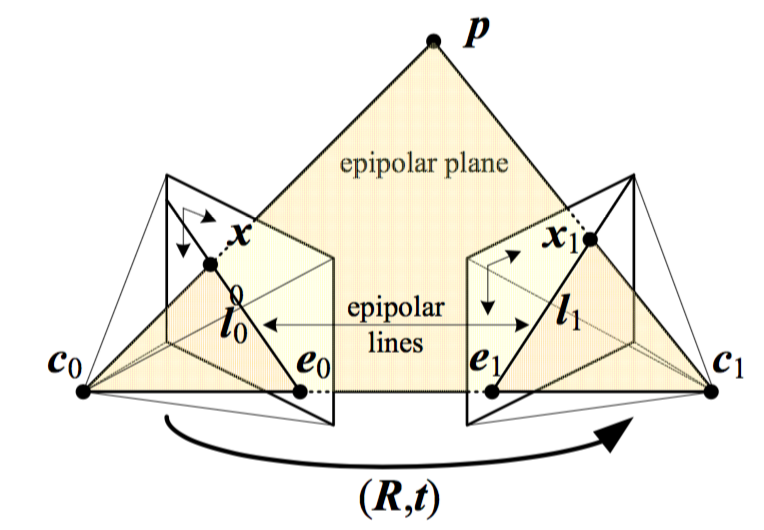 Structure from Motion
74
7.2 Two-Frame Structure from Motion
All such lines must pass through epipole e1, equivalent to projection of t into image 1.
Defined as the left singular vector of E with 0 singular value
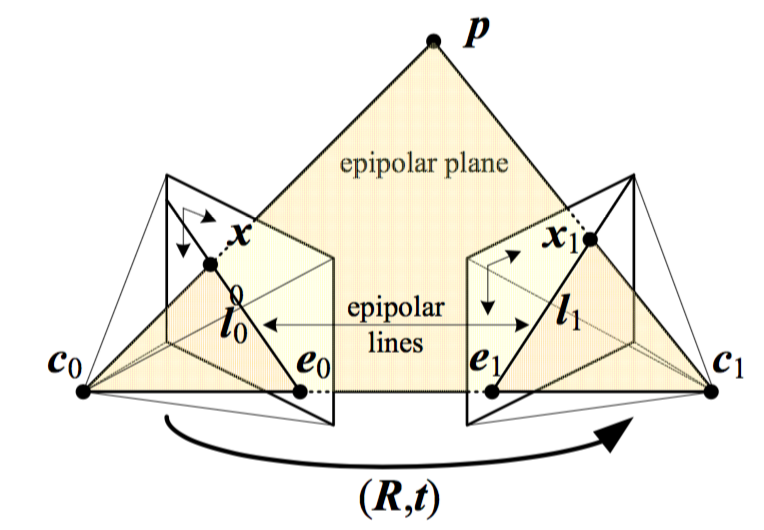 Structure from Motion
75
7.2 Two-Frame Structure from Motion
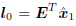 The transpose maps a point        in image 1 onto a line                in image 0
e0 as the zero value right singular vector of E
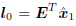 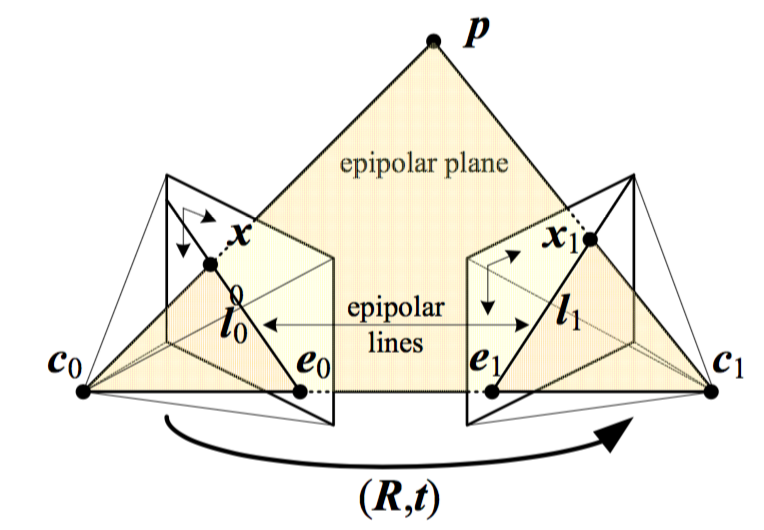 Structure from Motion
76
7.2 Two-Frame Structure from Motion
Given: the fundamental relationship:

Compute: the camera motion encoded in the essential matrix E
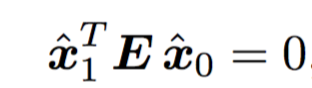 Structure from Motion
77
7.2 Two-Frame Structure from Motion
Given: the fundamental relationship:

Compute: the camera motion encoded in the essential matrix E
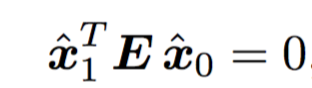 e00	e01	e02
e10	e11	e12
e20	e21	e22
E =
Structure from Motion
78
7.2 Two-Frame Structure from Motion
Given: the fundamental relationship:

Compute: the camera motion encoded in the essential matrix E
N corresponding measurements {(xi0, xi1)}, can form N homogeneous equations for elements in E
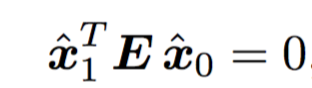 Structure from Motion
79
7.2 Two-Frame Structure from Motion
Given: the fundamental relationship:

Compute: the camera motion encoded in the essential matrix E
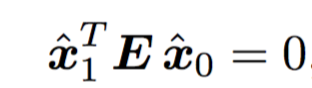 x N
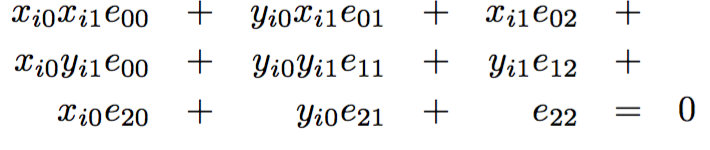 1
Structure from Motion
80
7.2 Two-Frame Structure from Motion
Given: the fundamental relationship:

Compute: the camera motion encoded in the essential matrix E
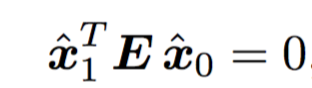 x N
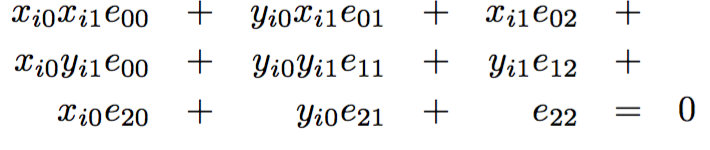 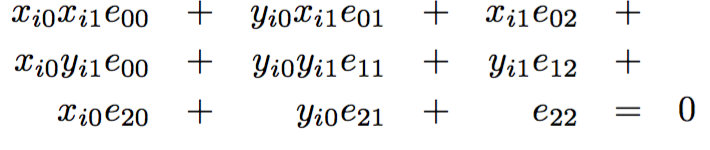 1
1
** N ≥ 8, can compute E using a SVD
     SVD: Singular Value Decomposition
Structure from Motion
81
7.2 Two-Frame Structure from Motion
Question: In the presence of noisy measurement, how close is this estimate to being statistically optimal?
Observation: In the matrix, some entries are products of image measurements while others are direct image measurements
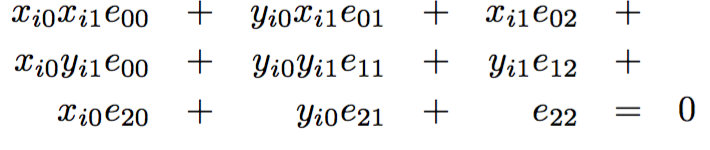 1
Structure from Motion
82
7.2 Two-Frame Structure from Motion
Question: In the presence of noisy measurement, how close is this estimate to being statistically optimal?
Answer: Noise amplified by the other element in the product, lead to poor scaling (i.e. inordinately large influence of points far from image center)
Structure from Motion
83
7.2 Two-Frame Structure from Motion
Question: In the presence of noisy measurement, how close is this estimate to being statistically optimal?
Answer: Noise amplified by the other element in the product, lead to poor scaling (i.e. inordinately large influence of points far from image center)
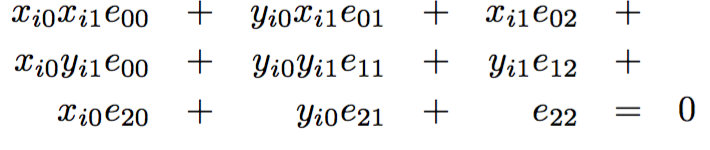 1
Structure from Motion
84
7.2 Two-Frame Structure from Motion
Possible solution (Hartley, 1997):
	Point coordinates should be translated and scaled so that their centroid lies at the origin and their variance is unity
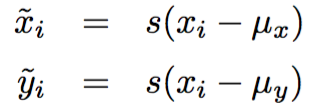 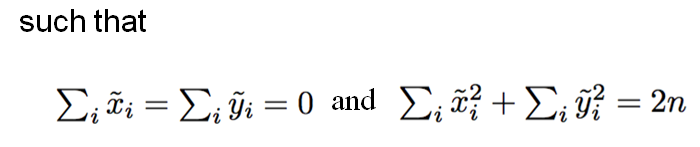 Structure from Motion
85
7.2 Two-Frame Structure from Motion
Possible solution (Hartley, 1997):
	Once the essential matrix     has been computed from the transformed coordinates, where		   the original essential matrix E can be recovered as:



	Other solutions: Zhang, 1998; Torr and Fitzgibbon, 2004; please refer to p. 350 in the text
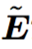 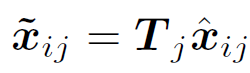 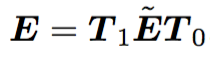 Structure from Motion
86
7.2 Two-Frame Structure from Motion
Estimating translation vector:
	Once an estimate for the essential matrix E has been recovered, the direction of the translation vector t can be estimated
	But the absolute distance between two cameras can never be recovered from pure image measurement alone without ground control points
Structure from Motion
87
7.2 Two-Frame Structure from Motion
Estimating translation vector:
	To estimate direction      , observe that under the ideal noise-free conditions, the essential matrix E is singular, i.e.,   
	This singularity shows up as a singular value of 0 when an SVD of E is performed
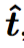 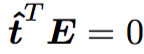 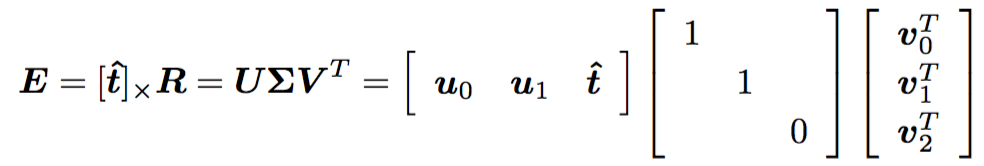 Structure from Motion
88
7.2 Two-Frame Structure from Motion
Estimating translation vector:
	When E is computed from noisy measurements, the singular vector associated with the smallest singular value gives us t
	The other two singular values should be similar but are not equal to 1
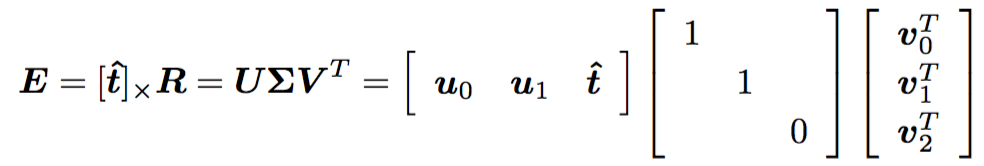 Structure from Motion
89
7.2 Two-Frame Structure from Motion
Estimating rotation matrix:
	Once t has been recovered, we can estimate the corresponding rotation matrix R
	Since 	 projects a vector onto a set of orthogonal basis vectors that include t, zeros out the t component, and rotates the other two by 90°
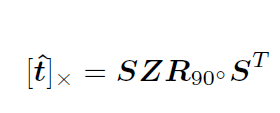 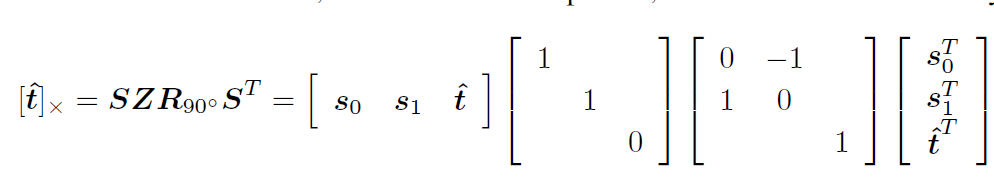 Structure from Motion
90
7.2 Two-Frame Structure from Motion
Estimating rotation matrix:
	Once t has been recovered, we can estimate the corresponding rotation matrix R
	Since 	 projects a vector onto a set of orthogonal basis vectors that include t, zeros out the t component, and rotates the other two by 90°
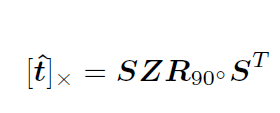 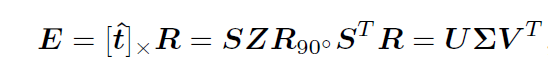 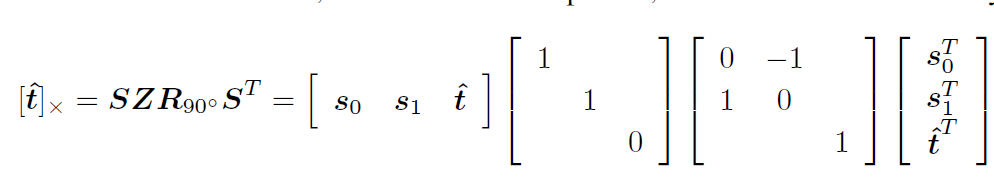 Structure from Motion
91
7.2 Two-Frame Structure from Motion
Estimating rotation matrix:
	Once t has been recovered, we can estimate the corresponding rotation matrix R
	Since 	 projects a vector onto a set of orthogonal basis vectors that include t, zeros out the t component, and rotates the other two by 90°
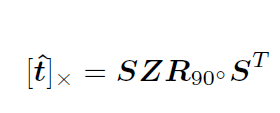 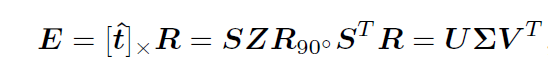 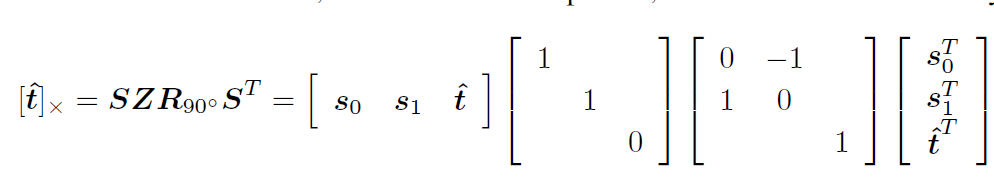 Structure from Motion
92
7.2 Two-Frame Structure from Motion
Estimating rotation matrix:
	Once t has been recovered, we can estimate the corresponding rotation matrix R
	Since 	 projects a vector onto a set of orthogonal basis vectors that include t, zeros out the t component, and rotates the other two by 90°
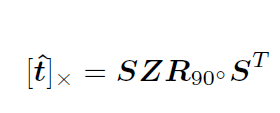 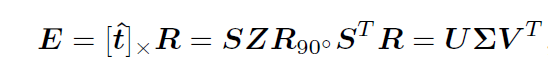 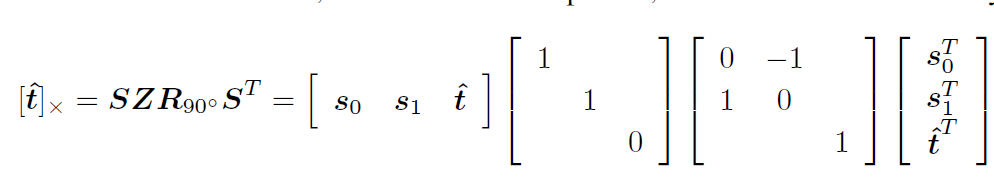 Structure from Motion
93
7.2 Two-Frame Structure from Motion
Estimating rotation matrix:
	Once t has been recovered, we can estimate the corresponding rotation matrix R
	Since 	 projects a vector onto a set of orthogonal basis vectors that include t, zeros out the t component, and rotates the other two by 90°
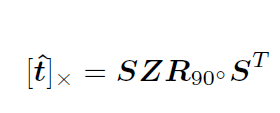 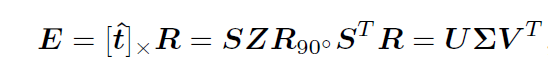 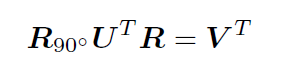 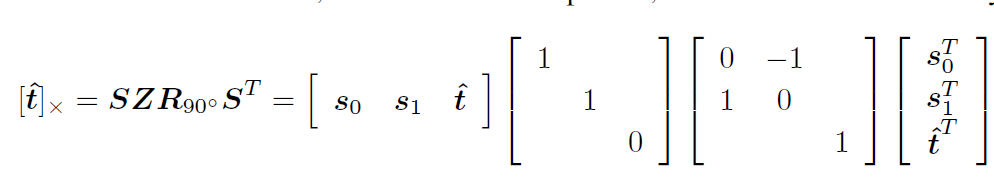 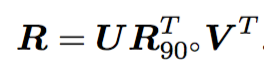 Structure from Motion
94
7.2 Two-Frame Structure from Motion
Estimating rotation matrix:
	We only know both E and t up to a sign. 
	Furthermore, the matrices U and V are not guaranteed to be rotations (you can flip both their signs and still get a valid SVD)  loss of chirality
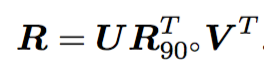 Structure from Motion
95
7.2 Two-Frame Structure from Motion
Estimating rotation matrix:
	For this reason, we have to generate all four possible rotation matrices and keep the two whose determinant |R| = 1


	To disambiguate between the remaining pair of potential rotations, pair with both possible signs of the translation direction ± t
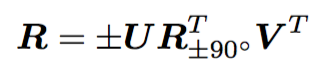 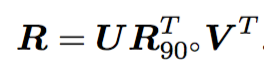 Structure from Motion
96
[Speaker Notes: and select the combination for which the largest number of points is seen in front of both cameras]
7.2 Two-Frame Structure from Motion
Pure Translation (Known rotation)
	In the case where we know the rotation, we can pre-rotate the points in the second image to match the viewing direction of the first
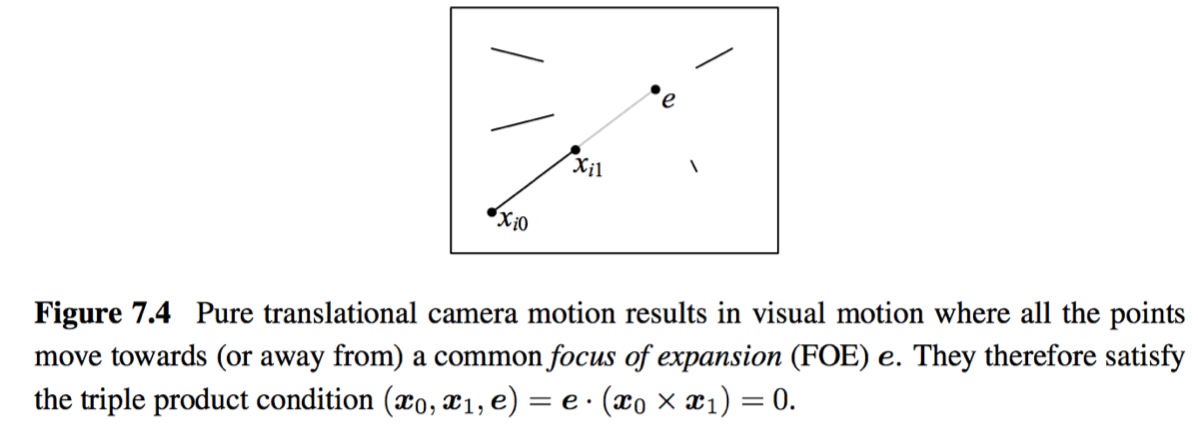 epipole
Structure from Motion
97
7.2 Two-Frame Structure from Motion
Pure Translation (Known rotation)
	In the case where we know the rotation, we can pre-rotate the points in the second image to match the viewing direction of the first
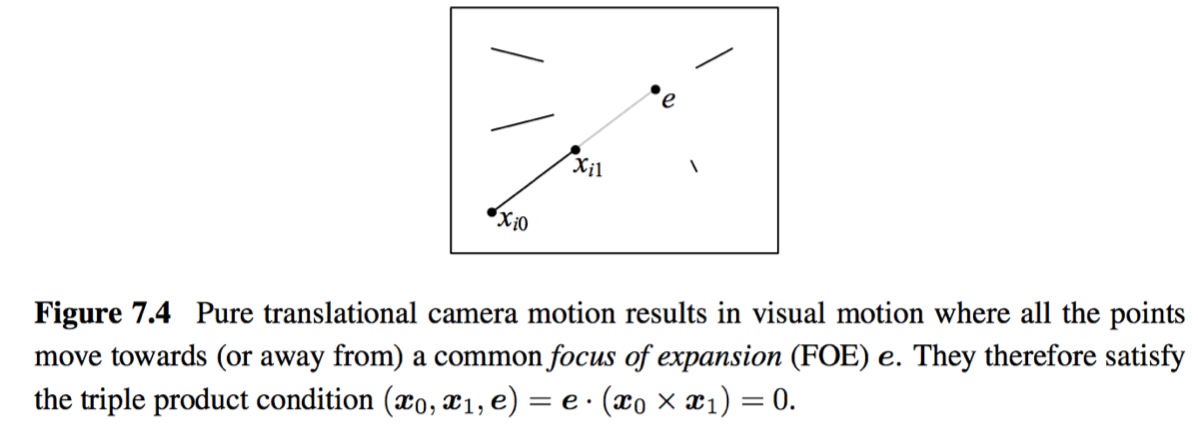 epipole
Structure from Motion
98
7.2 Two-Frame Structure from Motion
Pure Translation (Known rotation)
	In the case where we know the rotation, we can pre-rotate the points in the second image to match the viewing direction of the first
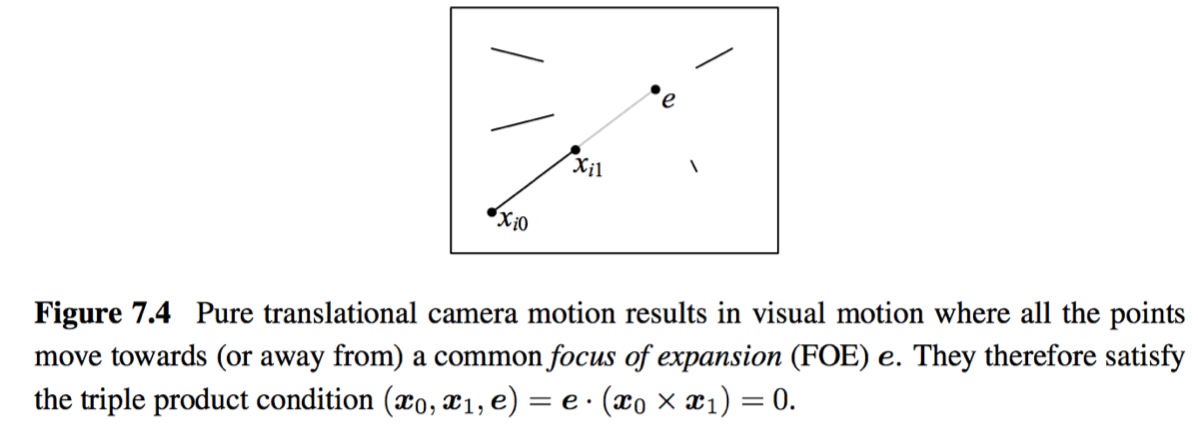 epipole
Structure from Motion
99
7.2 Two-Frame Structure from Motion
Pure Translation (Known rotation)
	In the case where we know the rotation, we can pre-rotate the points in the second image to match the viewing direction of the first
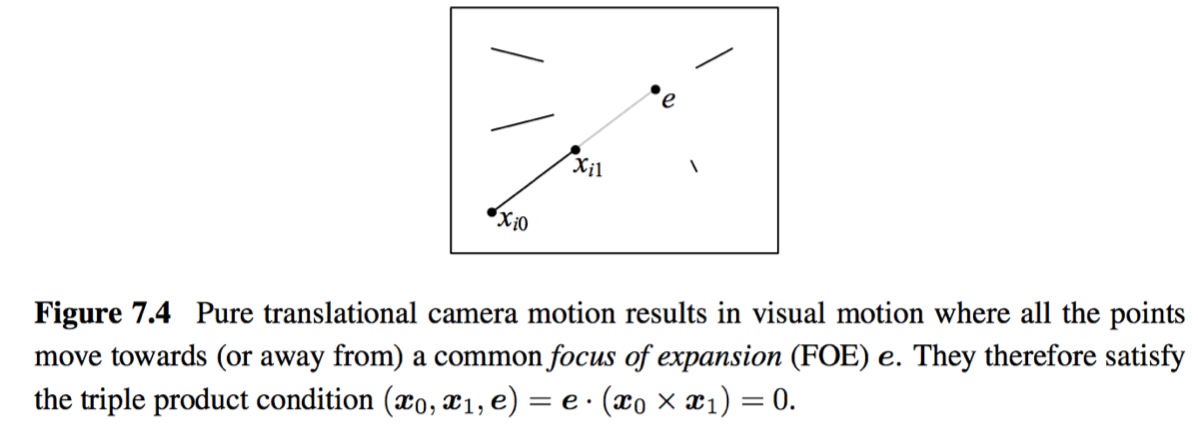 epipole
FOE
Structure from Motion
100
7.2 Two-Frame Structure from Motion
Pure Translation (Known rotation)
	In the case where we know the rotation, we can pre-rotate the points in the second image to match the viewing direction of the first
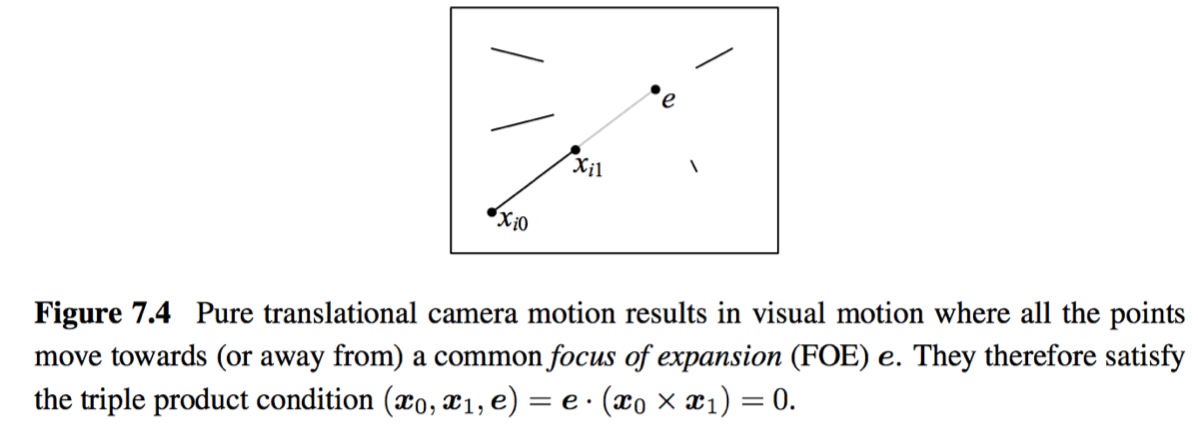 epipole
Structure from Motion
101
7.2 Two-Frame Structure from Motion
Pure Translation (Known rotation)
	In the case where we know the rotation, we can pre-rotate the points in the second image to match the viewing direction of the first
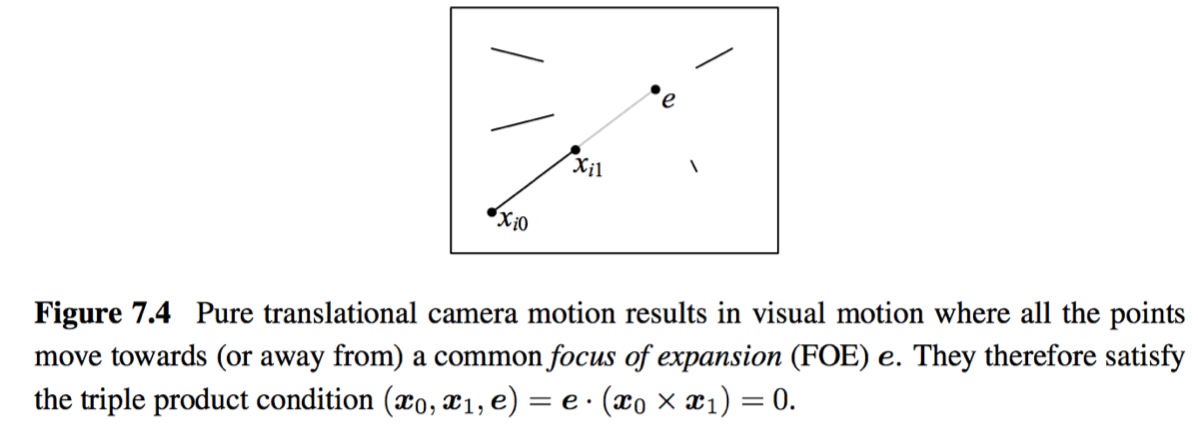 epipole
Structure from Motion
102
7.2 Two-Frame Structure from Motion
Pure Translation (Known rotation)
	In the case where we know the rotation, we can pre-rotate the points in the second image to match the viewing direction of the first
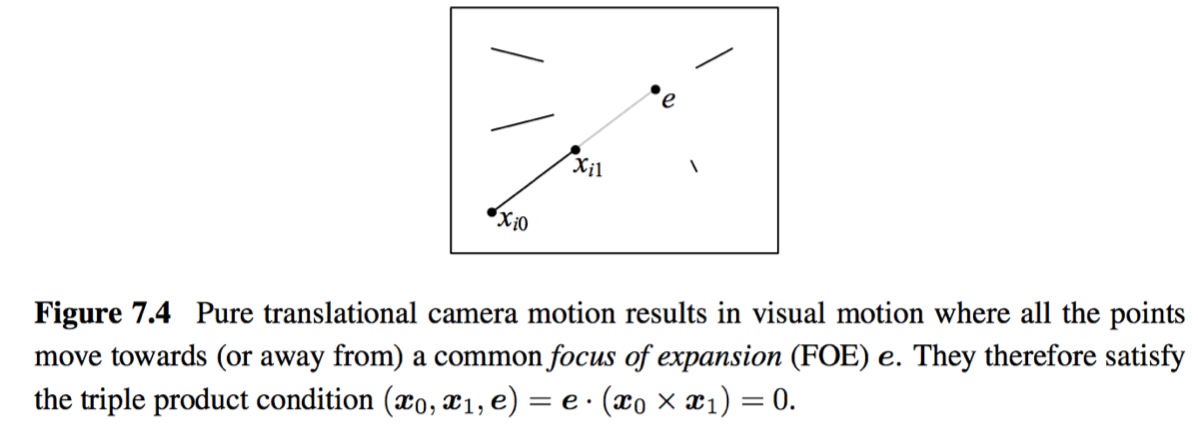 epipole
FOC
Structure from Motion
103
7.2 Two-Frame Structure from Motion
Pure Translation (Known rotation)
	The resulting essential matrix E is (in the noise-free case) skew symmetric and so can be estimated more directly by setting eij = -eji and eii = 0
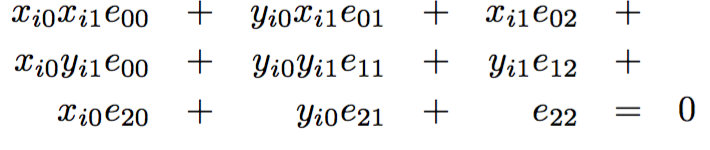 1
Structure from Motion
104
7.2 Two-Frame Structure from Motion
Pure Translation (Known rotation)
	The resulting essential matrix E is (in the noise-free case) skew symmetric and so can be estimated more directly by setting eij = -eji and eii = 0
X
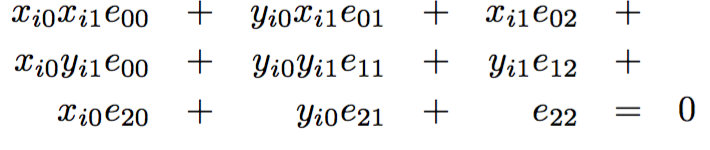 X
1
X
Structure from Motion
105
7.2 Two-Frame Structure from Motion
Pure Translation (Known rotation)
	The resulting essential matrix E is (in the noise-free case) skew symmetric and so can be estimated more directly by setting eij = -eji and eii = 0
X
-
-
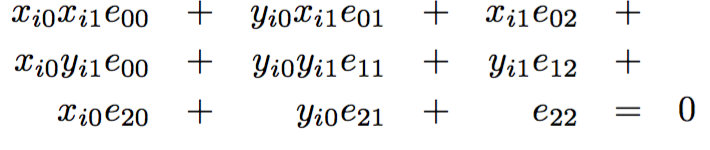 X
-
1
X
Structure from Motion
106
7.2 Two-Frame Structure from Motion
Pure Translation (Known rotation)
	The resulting essential matrix E is (in the noise-free case) skew symmetric and so can be estimated more directly by setting eij = -eji and eii = 0
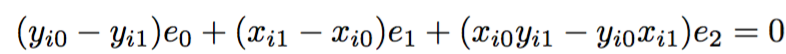 Structure from Motion
107
7.2 Two-Frame Structure from Motion
Alternatively:
	A more direct derivation of FOE estimates can be obtained by minimizing the triple product
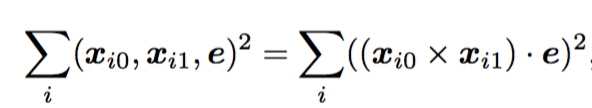 Structure from Motion
108
7.2 Two-Frame Structure from Motion
Pure Translation (Known rotation)
	Two points with non-zero parallax now suffice to estimate the FOE  epipole
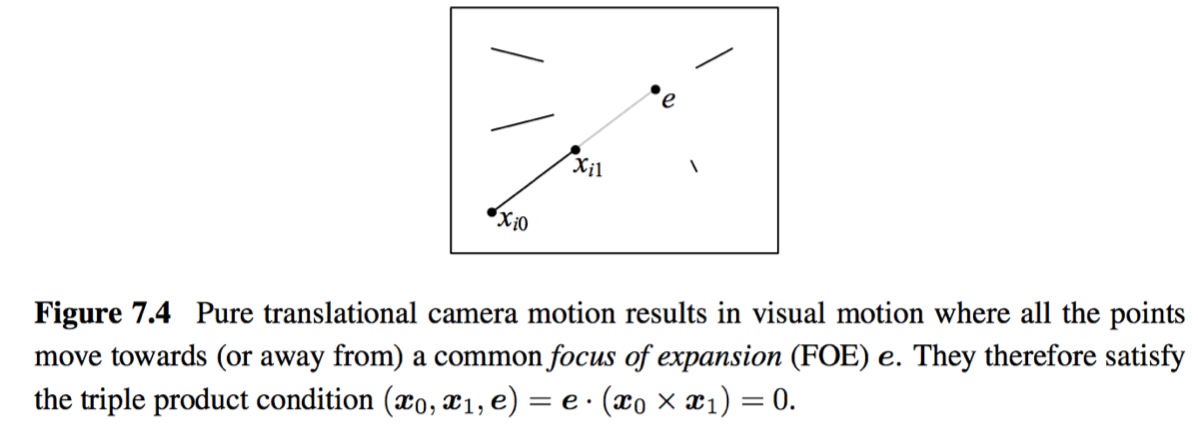 Structure from Motion
109
[Speaker Notes: 非視差]
7.2 Two-Frame Structure from Motion
Pure Translation (Known rotation)
	In situations where a large number of points at infinity are available (e.g. outdoor scenes)
	Pick a pair of points to estimate a rotation, hoping that both of the points lie at infinity
Structure from Motion
110
7.2 Two-Frame Structure from Motion
Pure Translation (Known rotation)
	In situations where a large number of points at infinity are available (e.g. outdoor scenes)
	Pick a pair of points to estimate a rotation, hoping that both of the points lie at infinity
Structure from Motion
111
7.2 Two-Frame Structure from Motion
Pure Translation (Known rotation)
	In situations where a large number of points at infinity are available (e.g. outdoor scenes)
	Pick a pair of points to estimate a rotation, hoping that both of the points lie at infinity
Structure from Motion
112
7.2 Two-Frame Structure from Motion
Pure Translation (Known rotation)
	In situations where a large number of points at infinity are available (e.g. outdoor scenes)
	Pick a pair of points to estimate a rotation, hoping that both of the points lie at infinity
Structure from Motion
113
7.2 Two-Frame Structure from Motion
Pure Translation (Known rotation)
	In situations where a large number of points at infinity are available (e.g. outdoor scenes)
	Pick a pair of points to estimate a rotation, hoping that both of the points lie at infinity
Structure from Motion
114
7.2 Two-Frame Structure from Motion
Pure Translation (Known rotation)
	In situations where a large number of points at infinity are available (e.g. outdoor scenes)
	Pick a pair of points to estimate a rotation, hoping that both of the points lie at infinity
	Pre-rotate  Compute the epipole and check residual, consistency of FOE or FOC  confirm pure translation
Structure from Motion
115
7.2 Two-Frame Structure from Motion
Pure Rotation
	The case of pure rotation results in a degenerate estimate of the essential matrix E and of the t
	Consider first the case of the rotation matrix being known, the estimates for the FOE will be degenerate since xi0 ≈ xi1
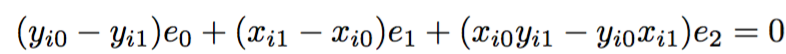 Structure from Motion
116
7.2 Two-Frame Structure from Motion
Pure Rotation
	Prudent to compute a rotation estimate R, with just a small number of points
	Compute the residuals after rotating the points
	Proceed with a full E computation
Structure from Motion
117
7.2.1 Projective (uncalibrated) Reconstruction
Here: First look at structure from motion, which is the simultaneous recovery of 3D structure and pose from image correspondences
i.e. given 2D correspondences, intrinsics 
estimate 3D points, pose
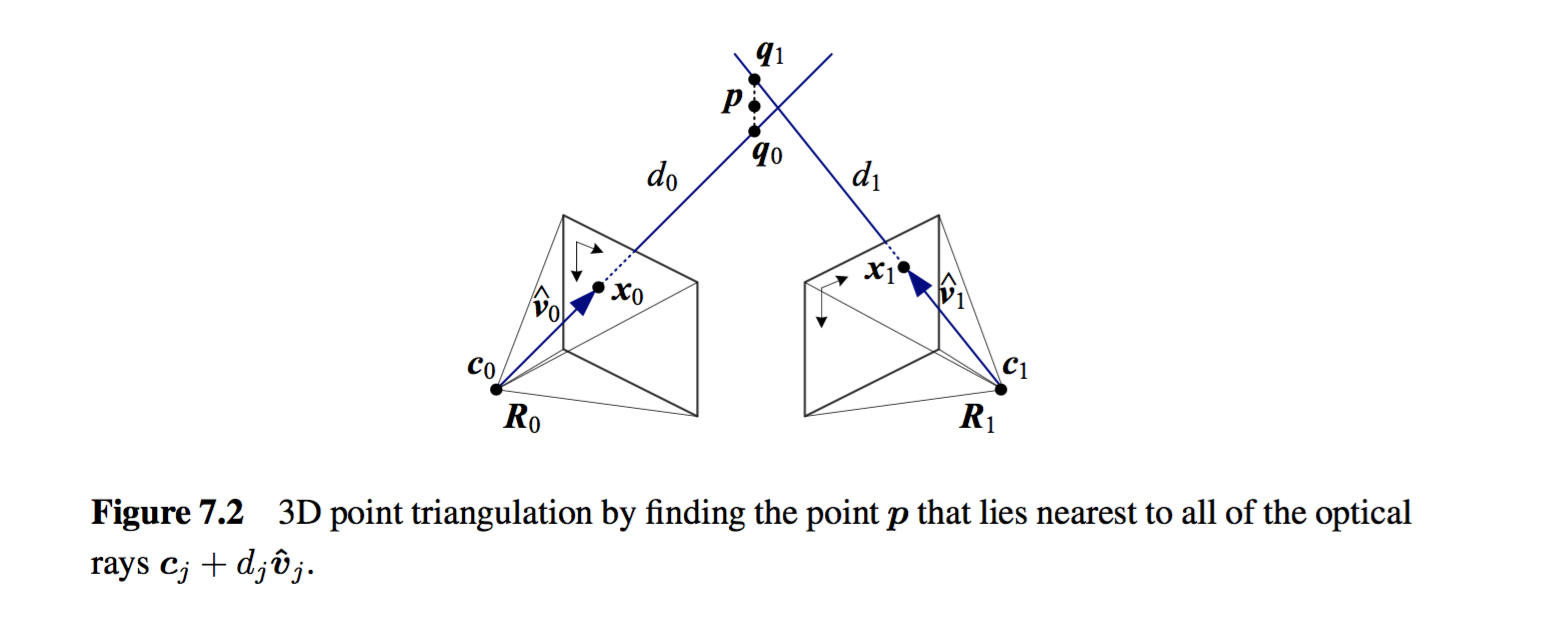 Structure from Motion
118
7.2.1 Projective (uncalibrated) Reconstruction
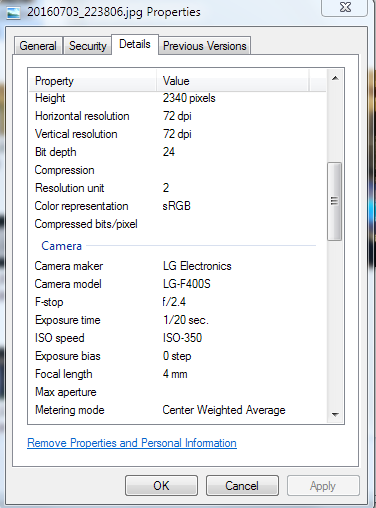 Intrinsics Unknown:
	When we try to build 3D model from the photos taken by unknown cameras without any EXIF tags
Structure from Motion
119
7.2.1 Projective (uncalibrated) Reconstruction
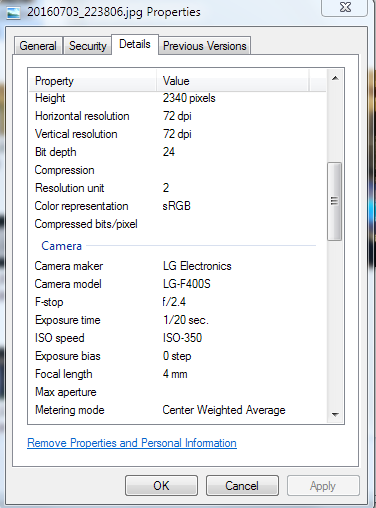 Intrinsics Unknown:
	Do not know ahead of time the intrinsic calibration parameters associated with input images.
Structure from Motion
120
7.2.1 Projective (uncalibrated) Reconstruction
Intrinsics Unknown:
	We can still estimate a two-frame reconstruction, although the true metric structure may not be available

	*True metric structure: parallel lines are parallel, orthogonal walls are at right angles, and model is scaled version of reality
Structure from Motion
121
7.2.1 Projective (uncalibrated) Reconstruction
Intrinsics Unknown:
	In the unreliable case, we do not know the calibration matrices Kj  in                  , so we cannot use the normalized ray directions
	We have access to the image coordinate xj, so essential matrix becomes:
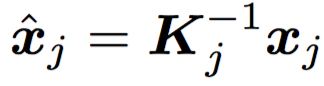 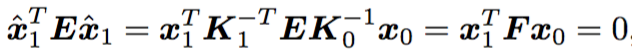 Structure from Motion
122
7.2.1 Projective (uncalibrated) Reconstruction
Intrinsics Unknown:
	In the unreliable case, we do not know the calibration matrices Kj  in                  , so we cannot use the normalized ray directions
	We have access to the image coordinate xj, so essential matrix becomes:
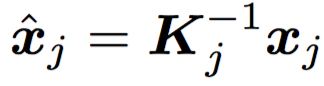 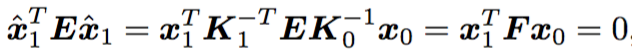 Structure from Motion
123
7.2.1 Projective (uncalibrated) Reconstruction
Intrinsics Unknown:
	In the unreliable case, we do not know the calibration matrices Kj  in                  , so we cannot use the normalized ray directions
	We have access to the image coordinate xj, so essential matrix becomes:
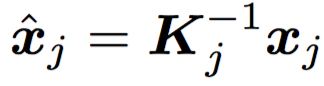 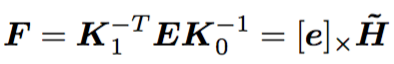 Structure from Motion
124
7.2.1 Projective (uncalibrated) Reconstruction
Intrinsics Unknown:
	In the unreliable case, we do not know the calibration matrices Kj  in                  , so we cannot use the normalized ray directions
	We have access to the image coordinate xj, so essential matrix becomes:
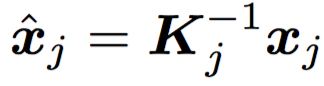 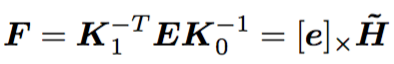 fundamental matrix
Structure from Motion
125
7.2.1 Projective (uncalibrated) Reconstruction
Intrinsics Unknown:
	In the unreliable case, we do not know the calibration matrices Kj  in                  , so we cannot use the normalized ray directions
	We have access to the image coordinate xj, so essential matrix becomes:
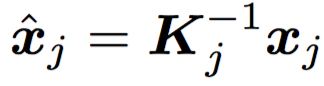 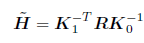 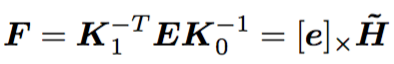 fundamental matrix
Structure from Motion
126
7.2.1 Projective (uncalibrated) Reconstruction
Similar to guessing R in E, the homography H cannot be uniquely recovered from F
Any valid homographies H maps some plane in the scene from one image to the other
Not possible to know which one before tests
Selecting ≥ 4 co-planar correspondences to compute H as part of the F estimation process
Structure from Motion
127
7.2.1 Projective (uncalibrated) Reconstruction
To create a projective reconstruction of a scene, we pick up any valid homography       that satisfies 



 and hence


         : singular value matrix with the smallest value    
           replaced by the middle value.
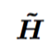 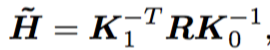 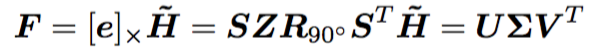 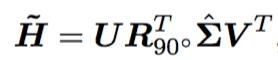 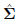 Structure from Motion
128
7.2.1 Projective (uncalibrated) Reconstruction
Form a pair of camera matricesfrom which a projective reconstruction of the scene can be computed using triangulation 
While may not be useful in practice (not metric!), it can often be upgraded to a metric reconstruction (self-calibration) 
Useful in finding additional correspondences
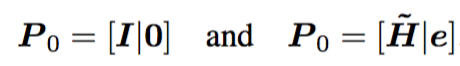 1
Structure from Motion
129
7.2.2 Self-calibration
Auto-calibration is developed for converting a projective reconstruction into a metric one
* True metric structure: parallel lines are parallel, orthogonal walls are at right angles, and model is scaled version of reality
Equivalent to recovering the unknown calibration matrix Kj  associated with each image
Structure from Motion
130
7.2.2 Self-calibration
Certain information about the scene can be exploited:
Parallel lines, > 3 vanishing points: establish the homography for the plane at infinity  recover focal length and rotations
> 2 vanishing points, orthogonal: single-image calibration method can be done
Structure from Motion
131
7.2.2 Self-calibration
From this relationship, it is possible to compute the camera focal length
Can be interpreted as the equation of the line orthogonal to a vanishing point
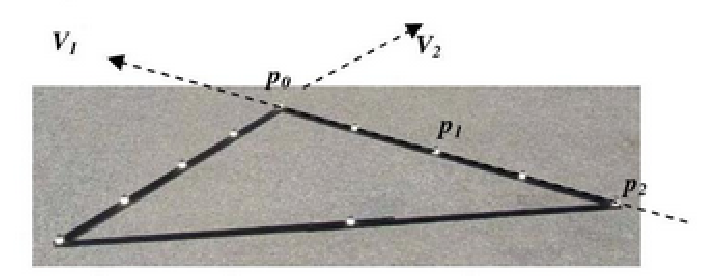 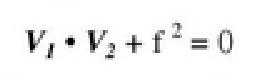 Structure from Motion
132
Summary
CSE 576, Spring 2008
Structure from Motion
133
Summary
CSE 576, Spring 2008
Structure from Motion
134
Summary
CSE 576, Spring 2008
Structure from Motion
135
Summary
CSE 576, Spring 2008
Structure from Motion
136
Application: View Morphing
An application of basic two-frame structure: view morphing (a.k.a. view interpolation)
Generate a smooth 3D animation from one view of a 3D scene to another
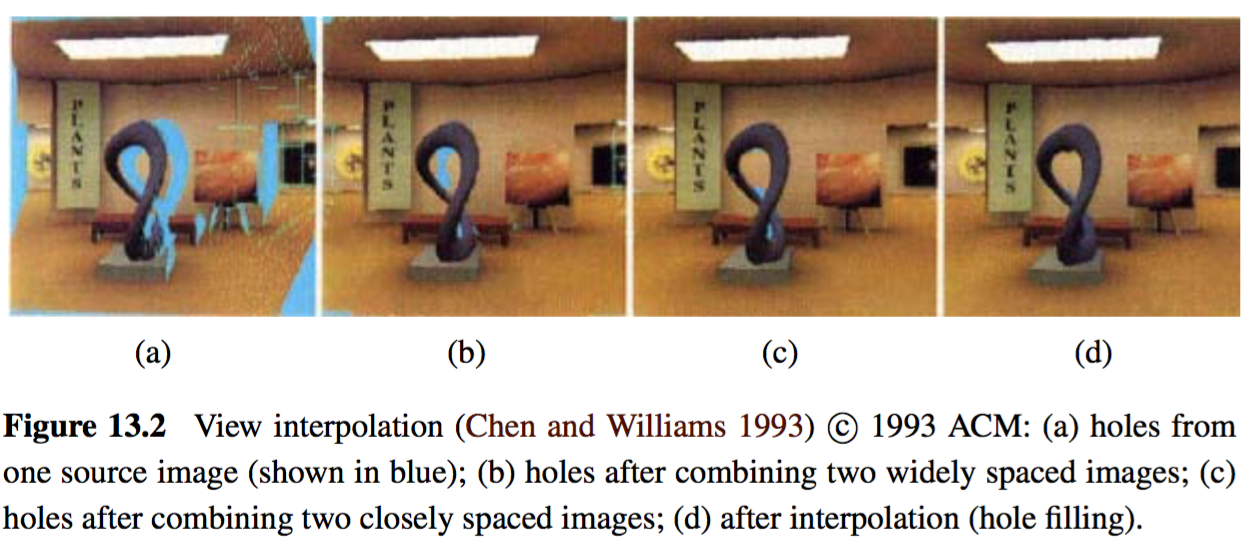 Structure from Motion
137
7.3 Factorization
When processing video sequences, we often get extended feature track from which it is possible to recover the structure and motion using a process called factorization.
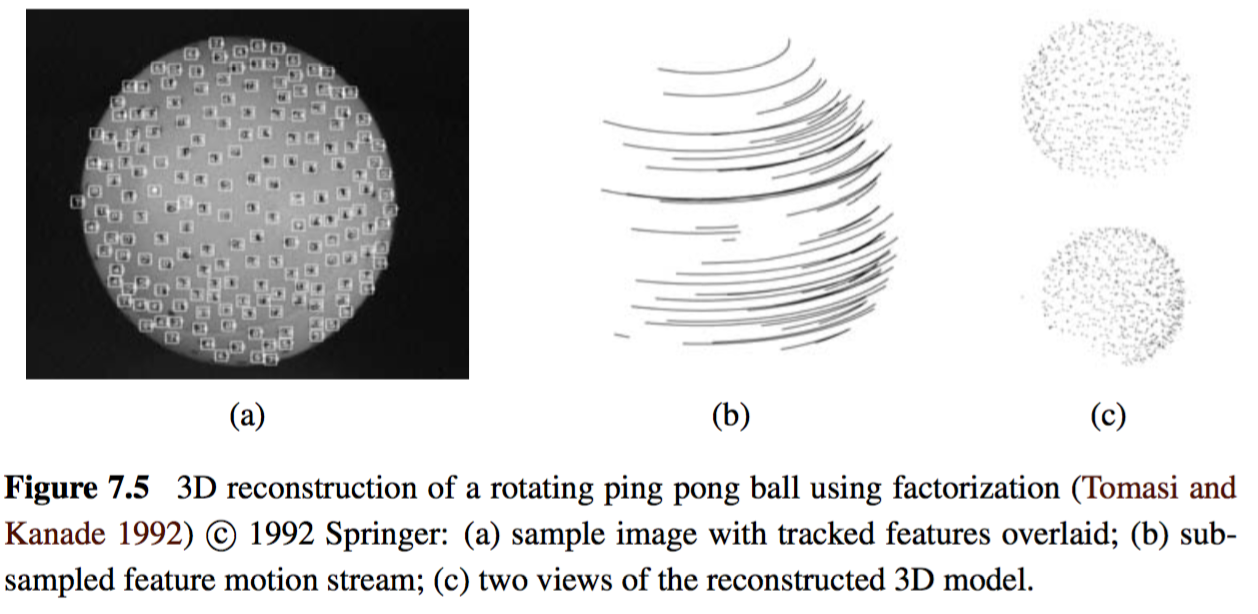 Structure from Motion
138
7.3 Factorization
Consider orthographic and weak perspective projection models
Since the last row is always [0 0 0 1], there is no perspective division 


	xji: location of i th point in j th frame 
  	    : upper 2 x 4 portion of projection matrix Pj
 	                        : augmented 3D point position
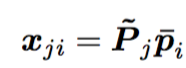 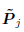 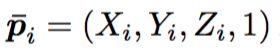 Structure from Motion
139
7.3 Factorization
Assume that every point i is visible in every frame j
    We can take the centroid (average) of the projected point locations xij in frame j. 


                    
                    : augmented 3D centroid of the point cloud.
We can place the origin of the world at the centroid of the points, i.e,                       so that              
Centroid of 2D points in each frame      directly gives us last element of
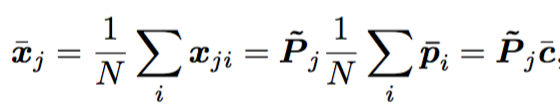 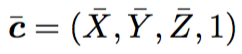 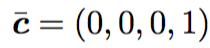 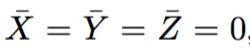 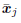 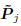 Structure from Motion
140
7.3 Factorization
Let                       be the 2D point locations after their image centroid has been subtracted.We can write:


	Mj: upper 2 by 3 portion of the projection matrix Pj
	 pi=(Xi,Yi,Zi)

We can concatenate all of these measurements into one large matrix.
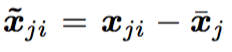 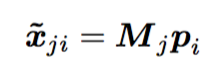 Structure from Motion
141
7.3 Factorization
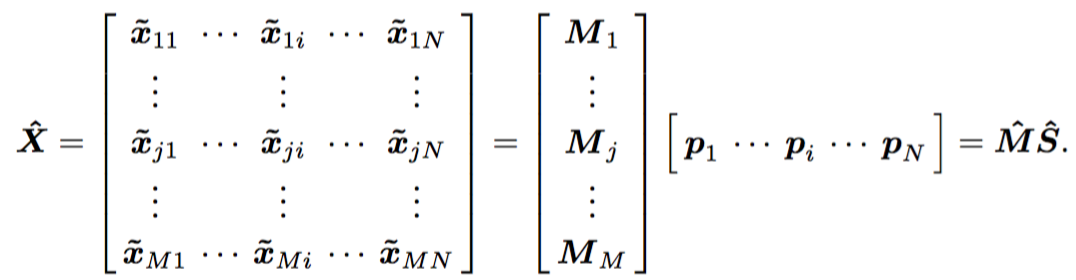 : measurement matrix 
      : motion matrices
      : structure matrices
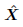 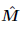 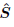 Structure from Motion
142
7.3 Factorization
between points
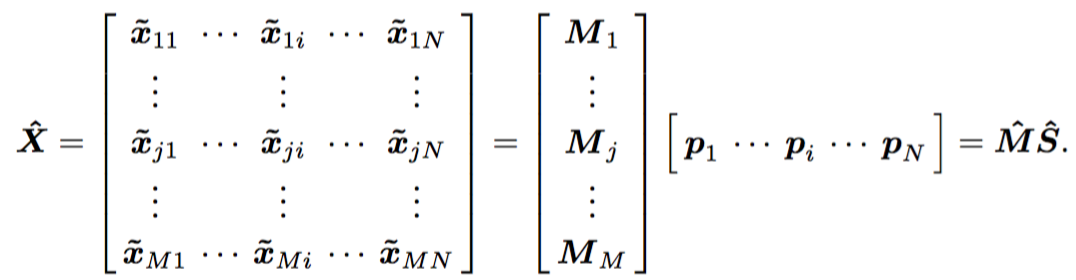 : measurement matrix 
      : motion matrices
      : structure matrices
structure
motion
between frames
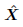 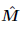 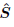 Structure from Motion
143
7.3 Factorization
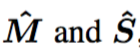 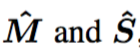 Since 	is 2M x 3 and the structure matrix	     is 3 x N, an SVD applied to     has only three non-zero singular values
If SVD of                directly returns the matrices          ; But it does not. Instead we can write the relationship

 where
                                              and  
To recover values of the 3 x 3 matrix Q depends on motion model being used
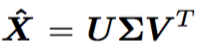 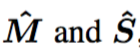 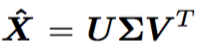 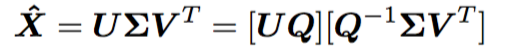 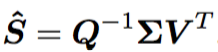 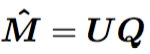 Structure from Motion
144
7.3 Factorization
In the case of orthographic projection, the entries in Mj are the first two rows of rotation matrices Rj
i.e. they are orthogonal with size unity
So we have:





					   uk: 3  x 1 rows of matrix U
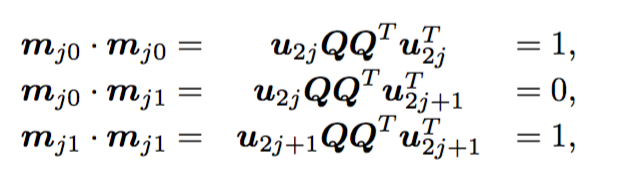 Structure from Motion
145
[Speaker Notes: This gives us a large set of equations for the entries in matrix QQT from which matrix Q can be recovered using matrix square root]
7.3 Factorization
So we have:




				   uk: 3  x 1 rows of matrix U
This gives us a large set of equations for the entries in matrix QQT from which matrix Q can be recovered using matrix square root
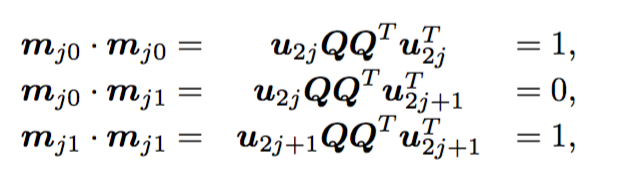 Structure from Motion
146
[Speaker Notes: This gives us a large set of equations for the entries in matrix QQT from which matrix Q can be recovered using matrix square root]
7.3 Factorization
So we have:




				   uk: 3  x 1 rows of matrix U

 		and                             can be estimated
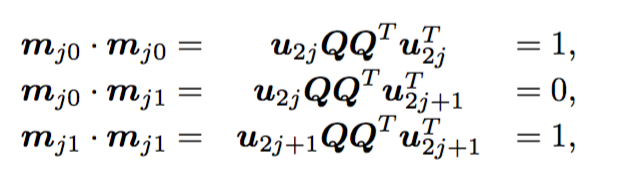 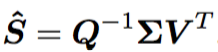 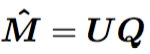 Structure from Motion
147
[Speaker Notes: This gives us a large set of equations for the entries in matrix QQT from which matrix Q can be recovered using matrix square root]
7.3 Factorization
In the case of scaled orthography, i.e. Mj = sjRj, the first and third equation = sj and can be set equal to each other




	                                  uk: 3  x 1 rows of matrix U
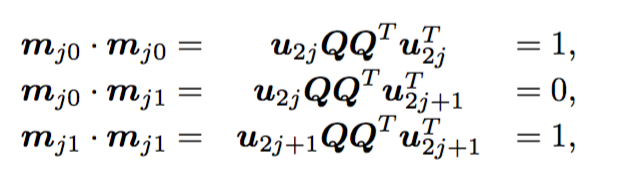 sj
sj
Structure from Motion
148
7.3 Factorization
Limitations:
Bas-relief ambiguity 
Cannot determine if the object is rotating left to right or if its depth reversed version is moving the other way
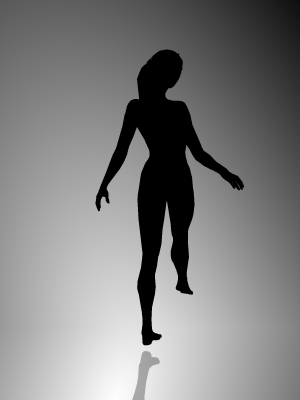 Wikipedia.com
Structure from Motion
149
7.3 Factorization
Limitations:
Require a complete set of tracks: 
Each point must be visible in each frame
May apply to smaller denser subsets  using known motion and structure, hallucinate missing values
Treat missing data as special cases of outliers
Structure from Motion
150
7.3 Factorization
Limitations:
Cannot deal with perspective cameras
Perform an initial affine (e.g., orthographic) reconstruction and to then correct for the perspective effects in an iterative manner
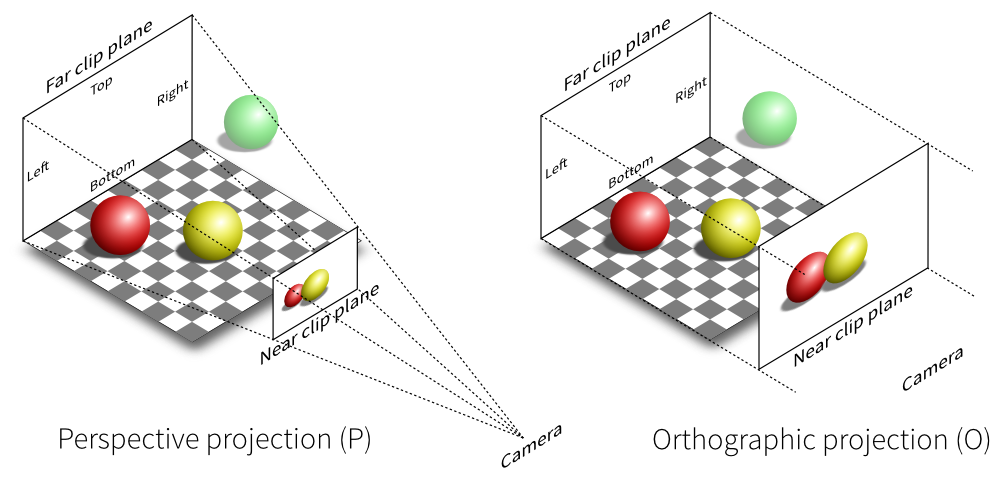 https://www.quora.com/What-is-the-difference-between-orthographic-and-perspective-projections-in-engineering-drawing
Structure from Motion
151
Application: Sparse 3D Model Extraction
A multi-view 3D reconstruction of the scene has been estimated, create a texture-mapped 3D model of the object and to look at it from new directions
Create a denser 3D model than the sparse point cloud that structure from motion produces
A simple technique such as 3D triangulation can be used
A more realistic model, a texture map can be extracted for each triangle face
152
Structure from Motion
Application: Sparse 3D Model Extraction
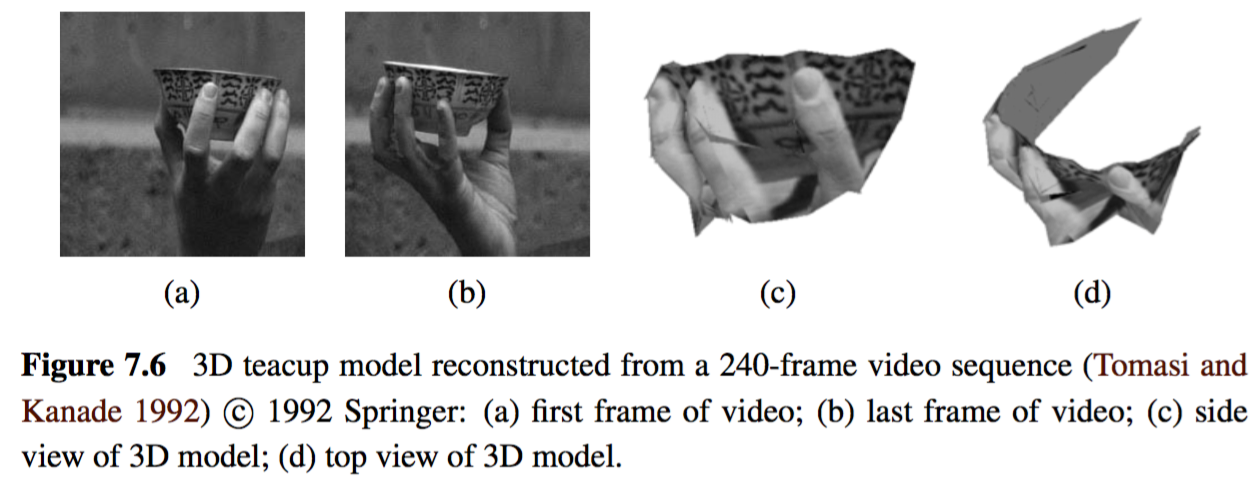 153
Structure from Motion
7.4 Bundle Adjustment
The most accurate way to recover structure and motion is to perform robust non-linear minimization of the measurement (re-projection) errors, which is commonly known as bundle adjustment
The term bundle refers to the bundles of rays connecting camera centers to 3D points and the term adjustment refers to the iterative minimization of re-projection error
Structure from Motion
154
7.4 Bundle Adjustment
The iterative adjustment of estimating equations given each new point (bundle of ray)
Adjustments are based on some pre-defined criteria
Structure from Motion
155
7.4 Bundle Adjustment
The iterative adjustment of estimating equations given each new point (bundle of ray)
Adjustments are based on some pre-defined criteria 
*non-linear minimization of the measurement (re-projection) errors
Structure from Motion
156
7.4 Bundle Adjustment
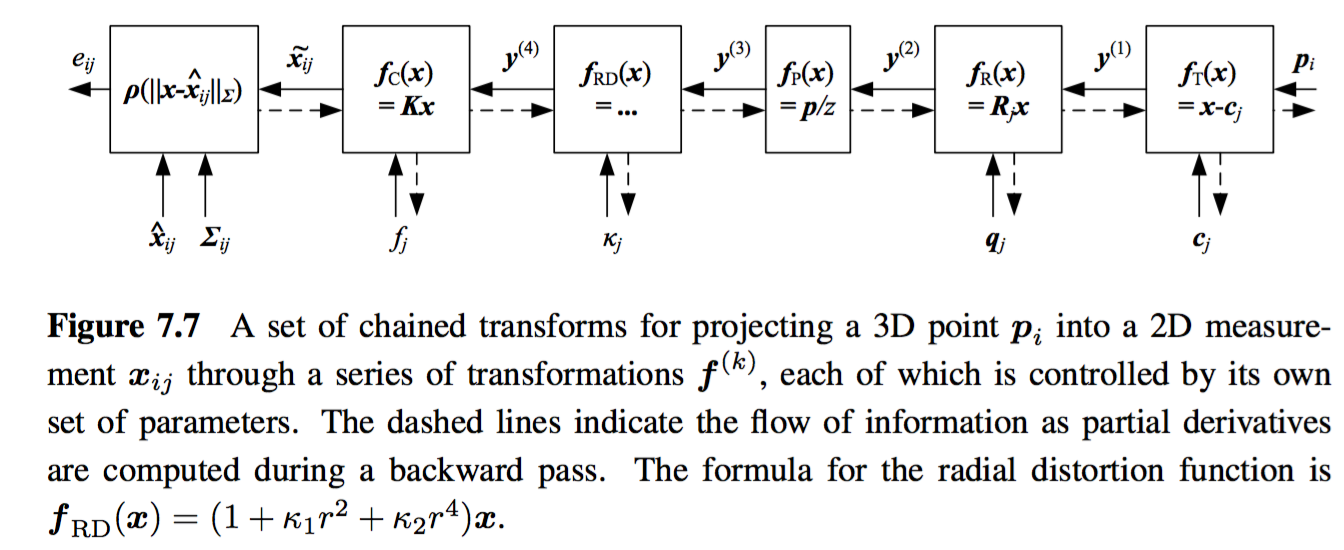 Σij: measured noise covariance
Structure from Motion
157
7.4 Bundle Adjustment
Translation
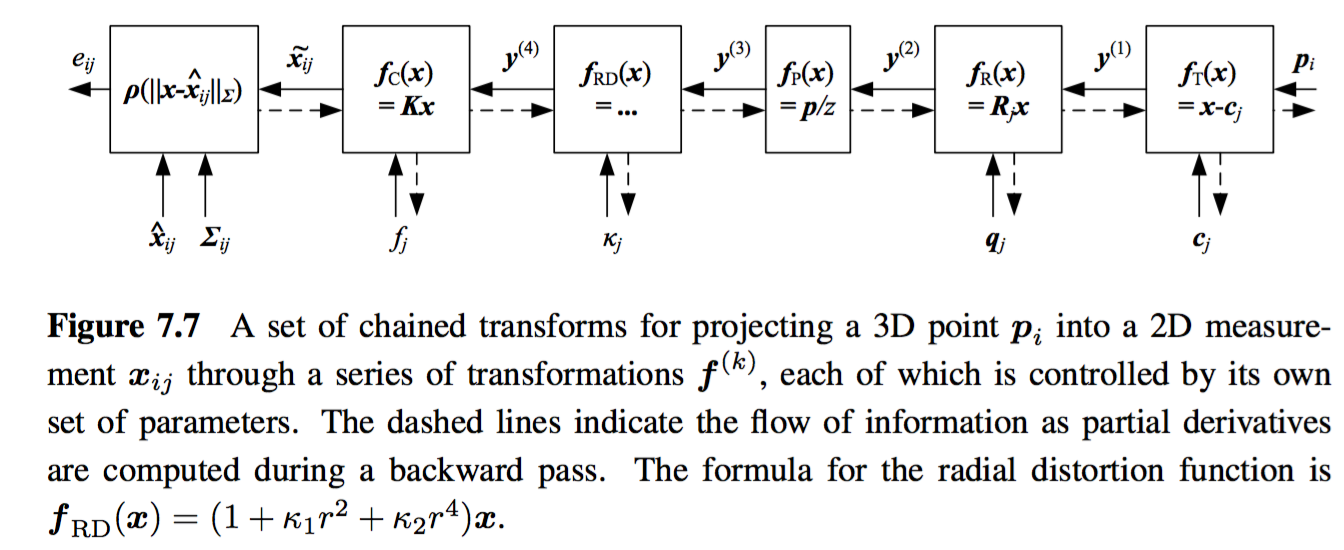 Σij: measured noise covariance
Structure from Motion
158
7.4 Bundle Adjustment
Rotation
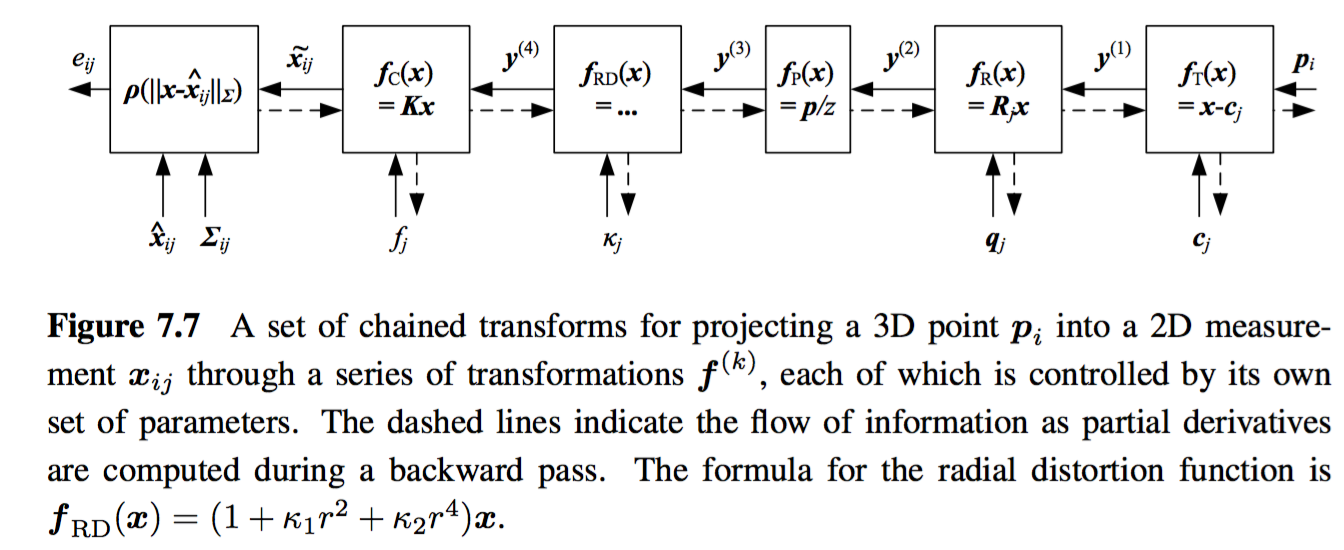 Σij: measured noise covariance
Structure from Motion
159
7.4 Bundle Adjustment
Projection
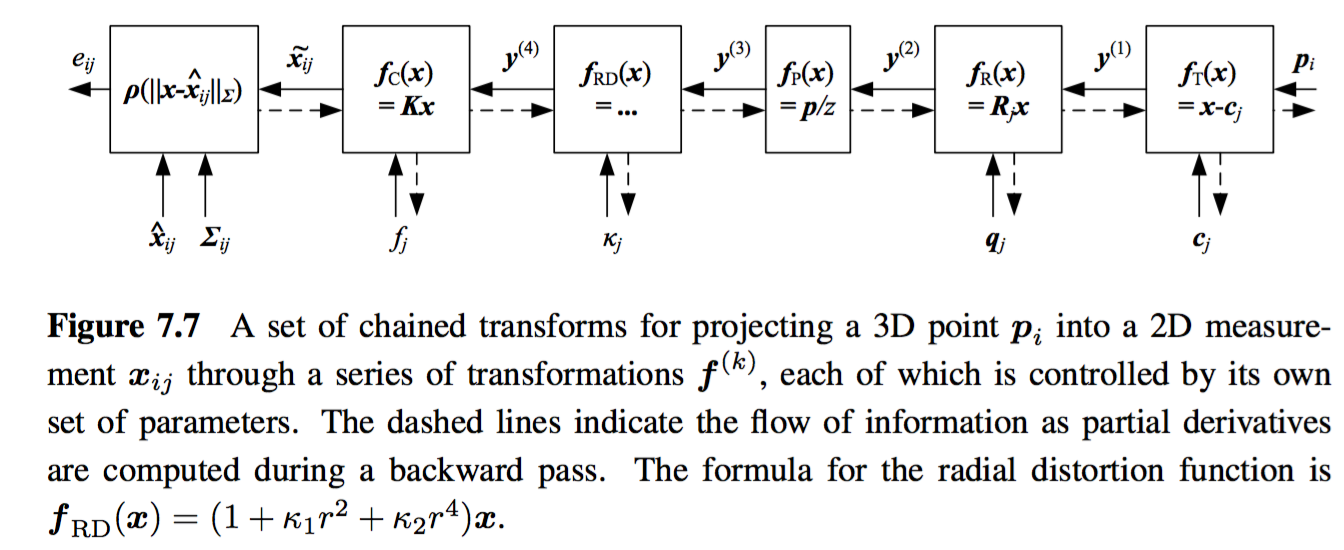 Σij: measured noise covariance
Structure from Motion
160
7.4 Bundle Adjustment
Radial Dist.
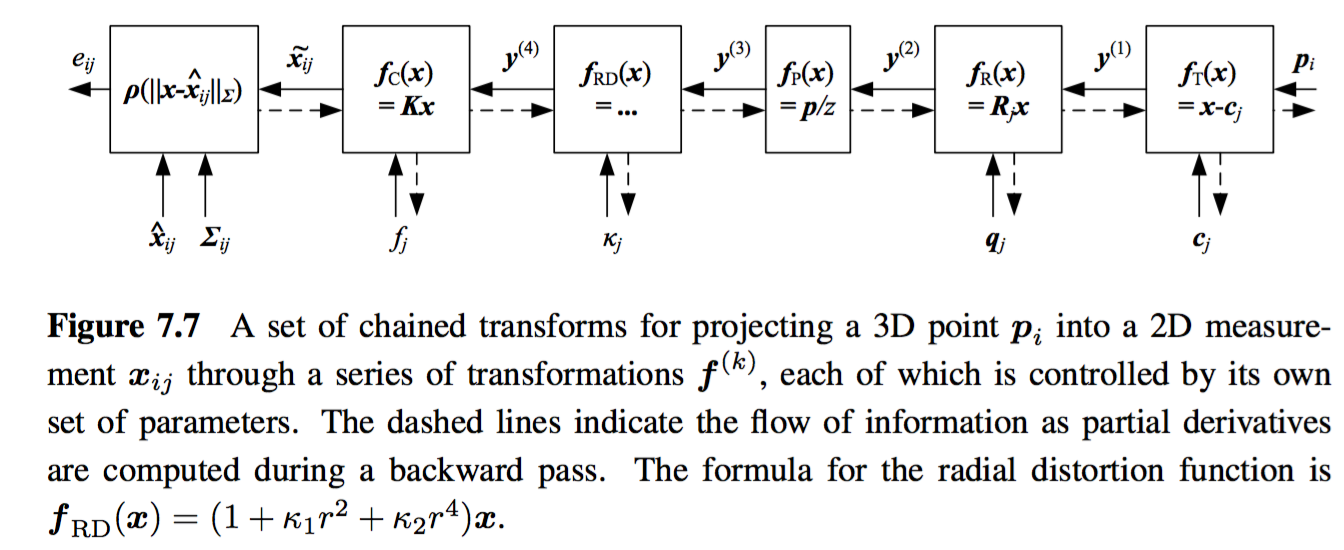 Σij: measured noise covariance
Structure from Motion
161
7.4 Bundle Adjustment
Radial Dist.
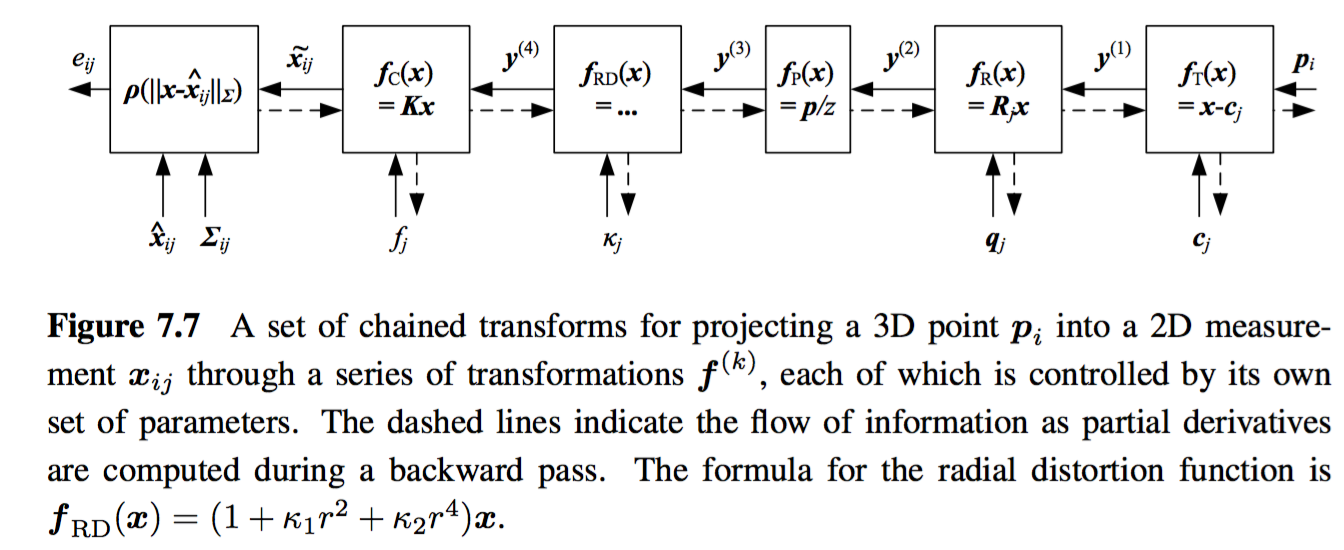 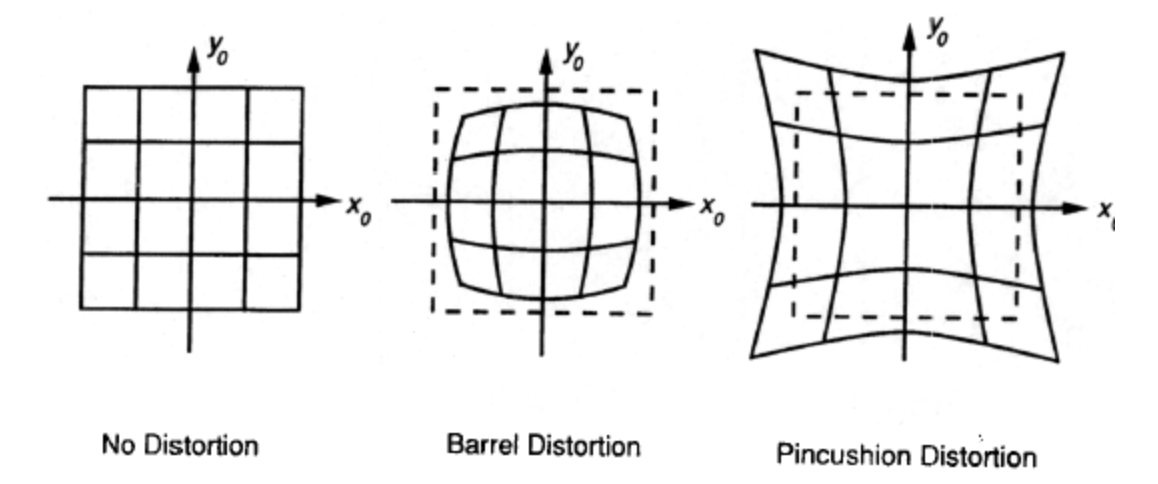 Σij: measured noise covariance
Structure from Motion
162
7.4 Bundle Adjustment
Radial Dist.
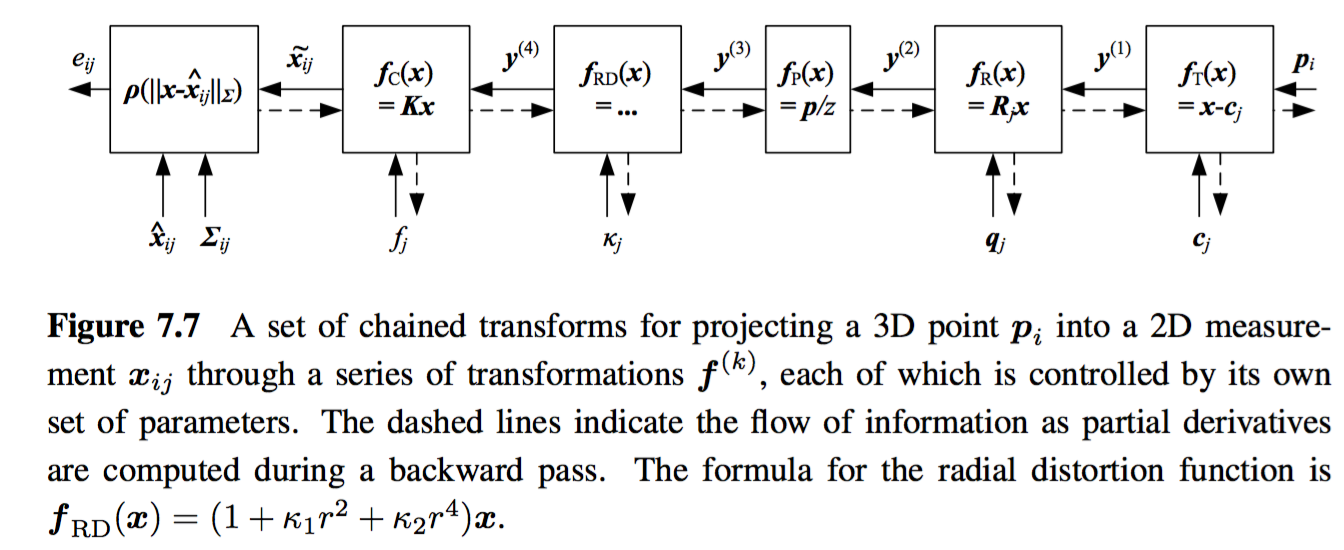 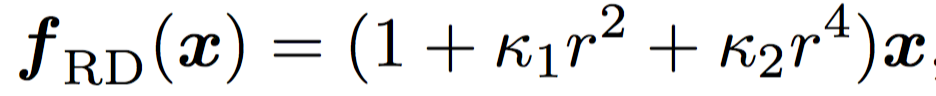 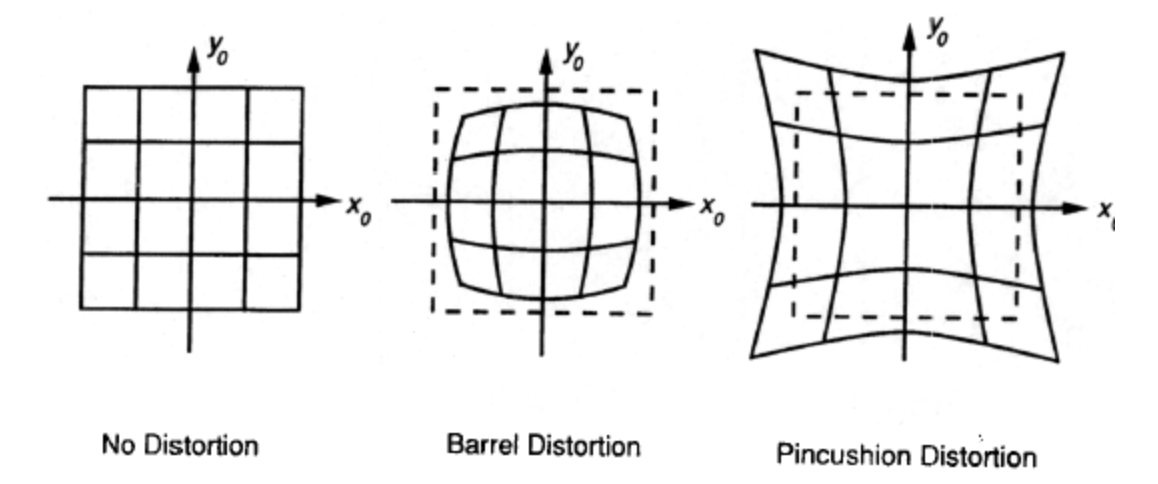 Σij: measured noise covariance
Structure from Motion
163
7.4 Bundle Adjustment
Instrinsics
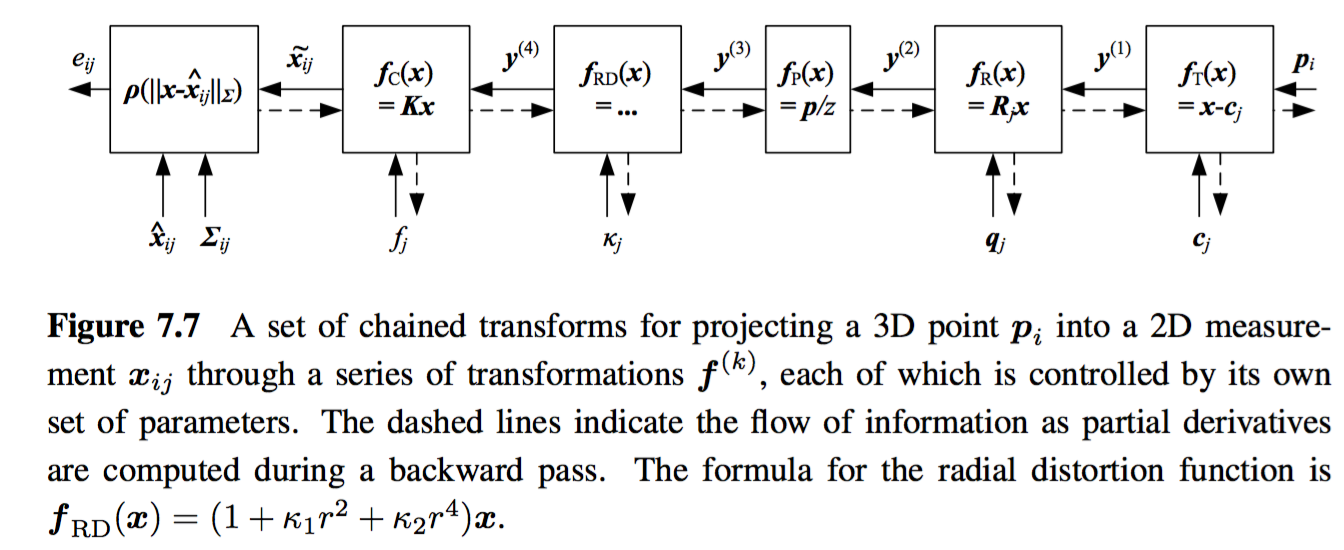 Σij: measured noise covariance
Structure from Motion
164
7.4 Bundle Adjustment
Correction metric
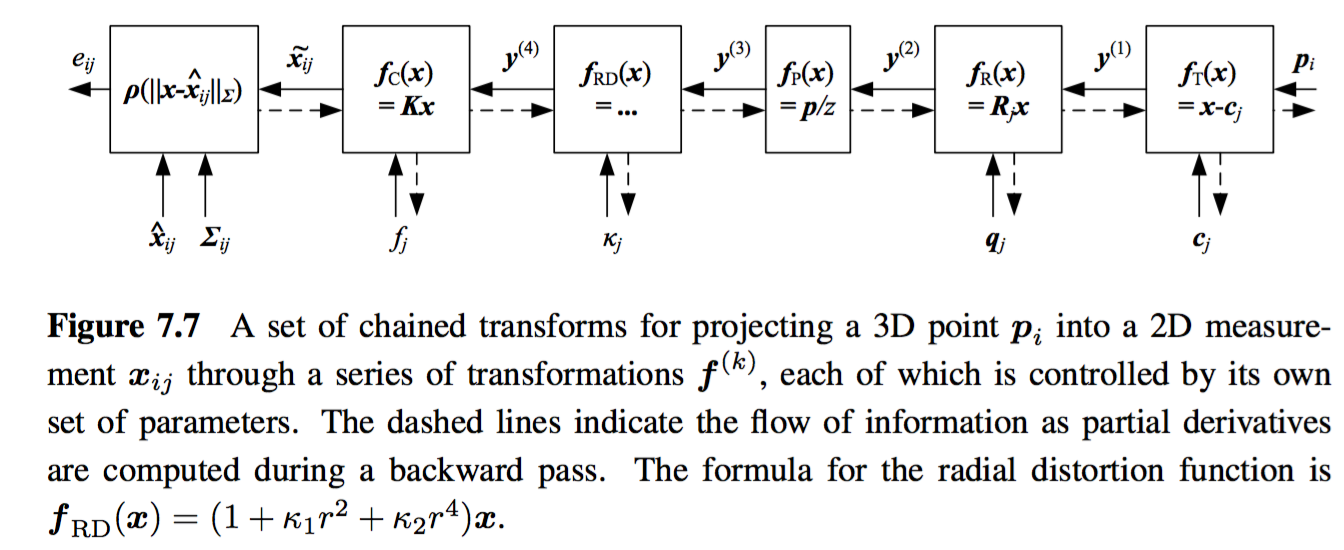 Σij: measured noise covariance
Structure from Motion
165
Application: Reconstruction from Internet Photos
Widely used application of structure from motion: the reconstruction of 3D objects and scenes from video sequences and collection of images

Before structure from motion comparison can begin, it is first necessary to establish sparse correspondences between different pairs of images and to then link such correspondences into feature track, which associates individual 2D image feature with global 3D points
Structure from Motion
166
Application: Reconstruction from Internet Photos
Once an initial pair has been reconstructed, the pose of cameras that see a sufficient number of the resulting 3D points can be estimated and the complete set of cameras and feature correspondences can be used to perform another round of bundle adjustment
Structure from Motion
167
Application: Reconstruction from Internet Photos
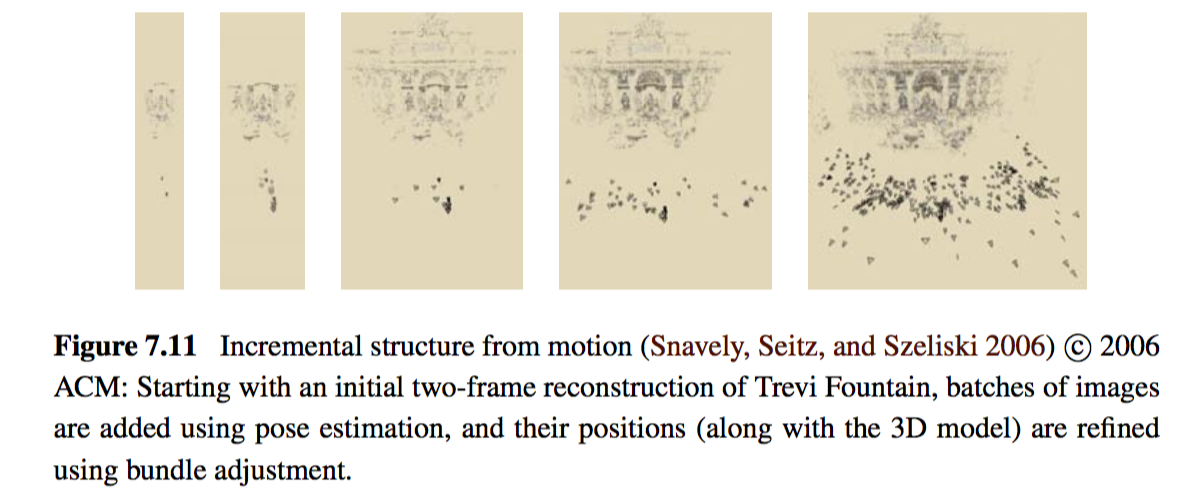 Structure from Motion
168
Application: Reconstruction from Internet Photos
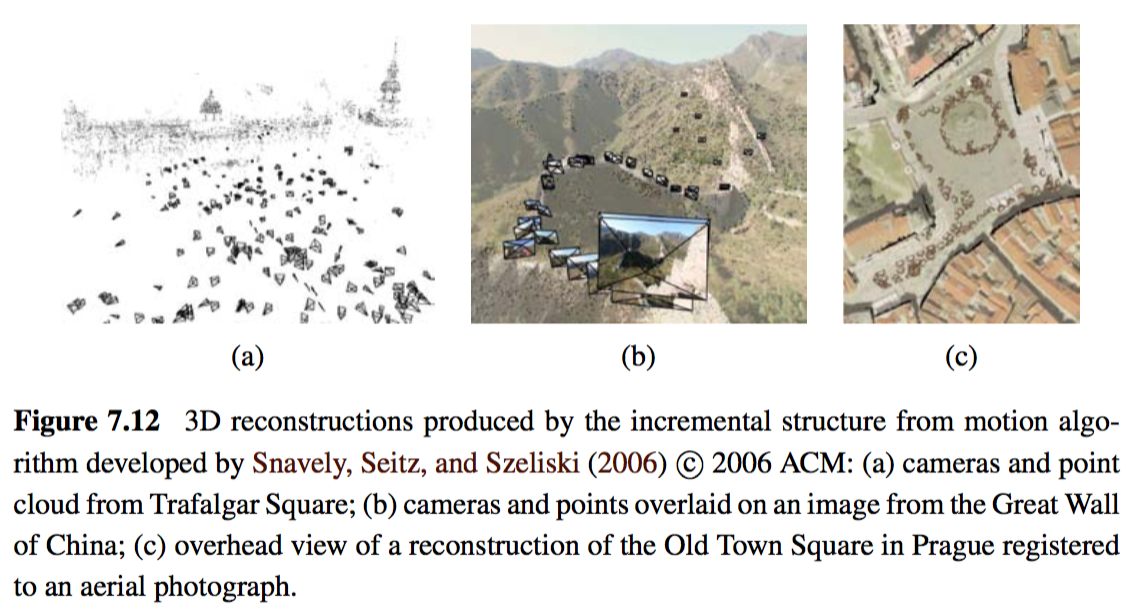 Structure from Motion
169
Application: Reconstruction from Internet Photos
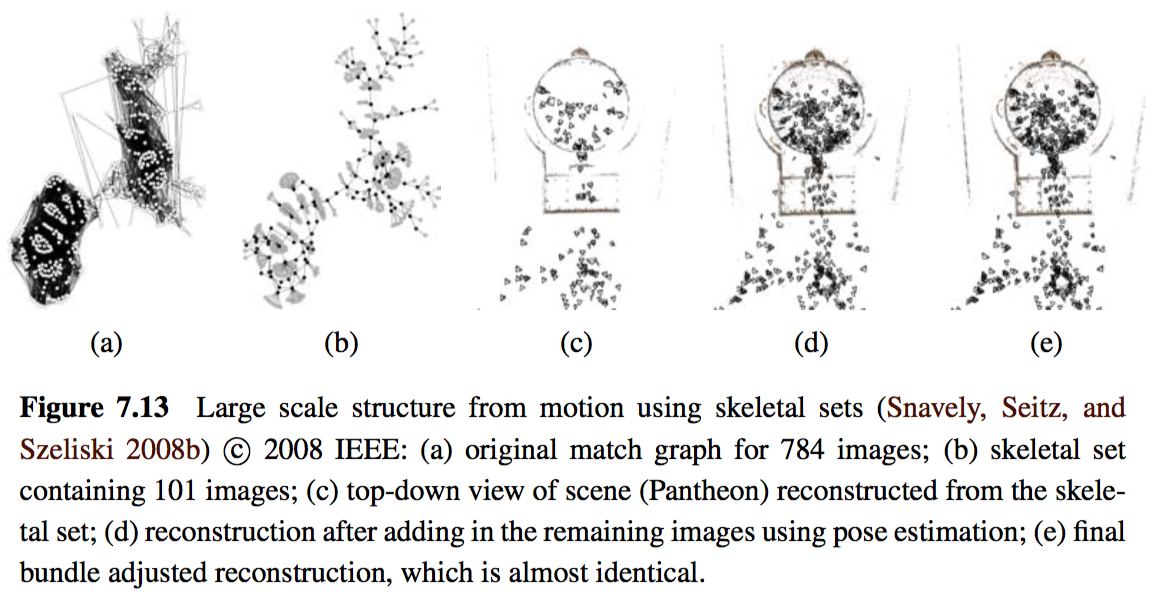 Structure from Motion
170
7.5 Constrained Structure and Motion
The general algorithms for structure from motion make no prior assumptions about the objects or scenes that they are reconstructing
In many cases, however, the scene contains higher-level geometric primitives, such as lines and planes
Furthermore, these primitives are often arranged in particular relationships, i.e., many lines and planes are either parallel or orthogonal to each other
Structure from Motion
171
7.5 Constrained Structure and Motion
Line-based technique:
Pairwise epipolar geometry cannot be recovered from line matches alone, even if the cameras are calibrated
When lines are visible in three or more views, the trifocal tensor can be used to transfer lines from one pair of images to another
Others group by coplanar sets, parallelism
Structure from Motion
172
7.5 Constrained Structure and Motion
Plane-based technique:
In scenes that are rich in planar structures, e.g., in architecture and certain kinds of manufactured objects such as furniture, it is possible to directly estimate homographies between different planes, using either feature-based or intensity-based methods
Directly compute for F, but performance poor due to algebraic errors
Structure from Motion
173
7.5 Constrained Structure and Motion
Plane-based technique:
Hallucinate virtual points from the homographic planes areas
Use full bundle adjustment with explicit plane equations, as well as additional constraints to force reconstructed co-planar features to lie exactly on their corresponding planes
Structure from Motion
174
End of Chapter 7
Thank you for listening!
Structure from Motion
175